Srdeční sval – v principu podobný příčně pruhovanému
Rozdíl je ve způsobu aktivace sarkoplasmatického retikula a vylití vápníku
Vylití troponinu do krve je markerem infarktu myokardu
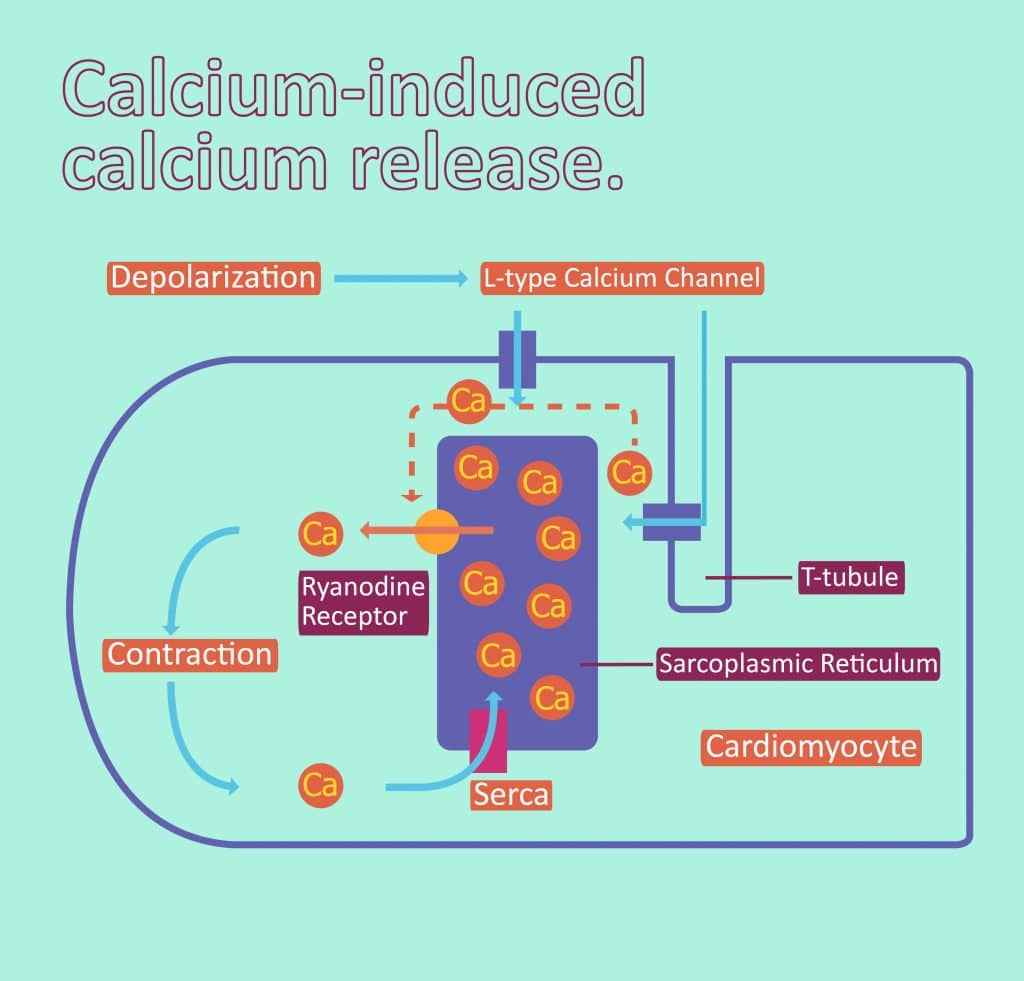 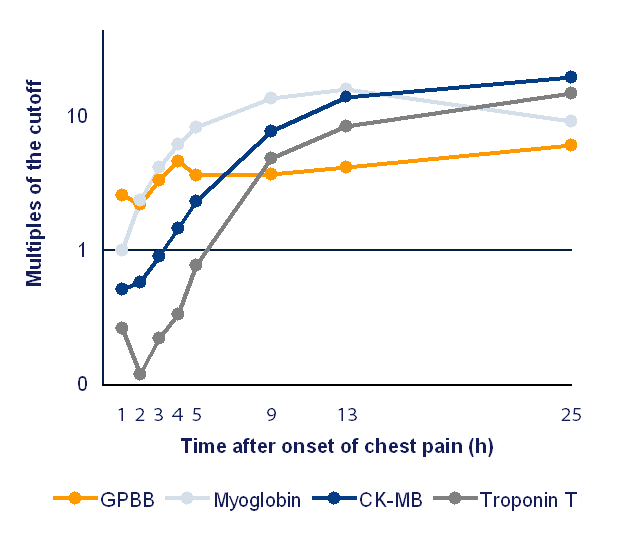 Glycogen phosphorylase BB
Creatin kinase MB
Jaký je molekulární rozdíl mezi „pomalými“ a „rychlými“ svalovými vlákny?
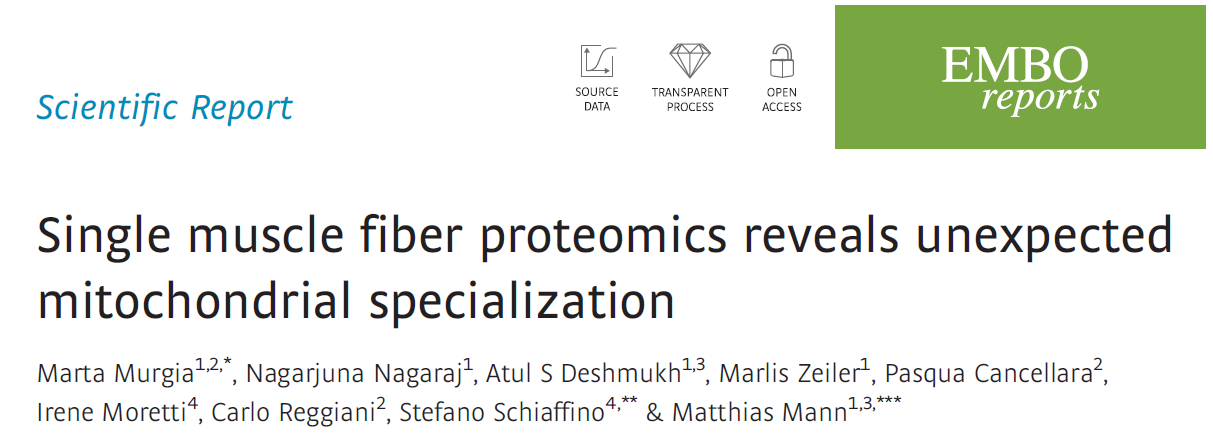 Troponin C/I
myomesin 2/3
actinin 3
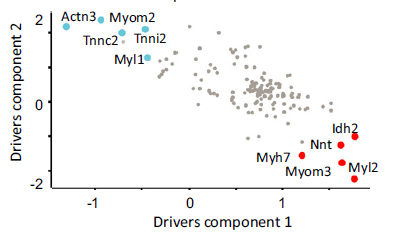 Isocitrate dehydrogenase
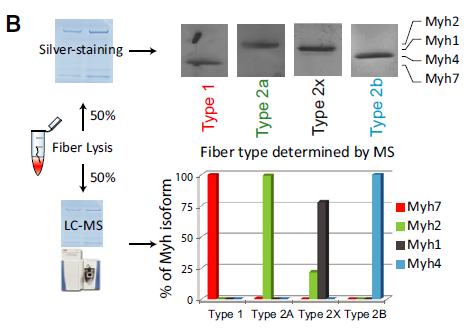 NAD(P) transhydrogenase
pomalé
rychlé
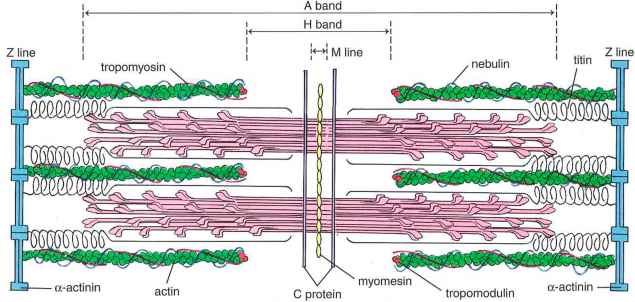 Buněčná signalizace
(přesněji však Mezibuněčná komunikace)
prof. Mgr. Vítězslav Bryja, Ph.D.
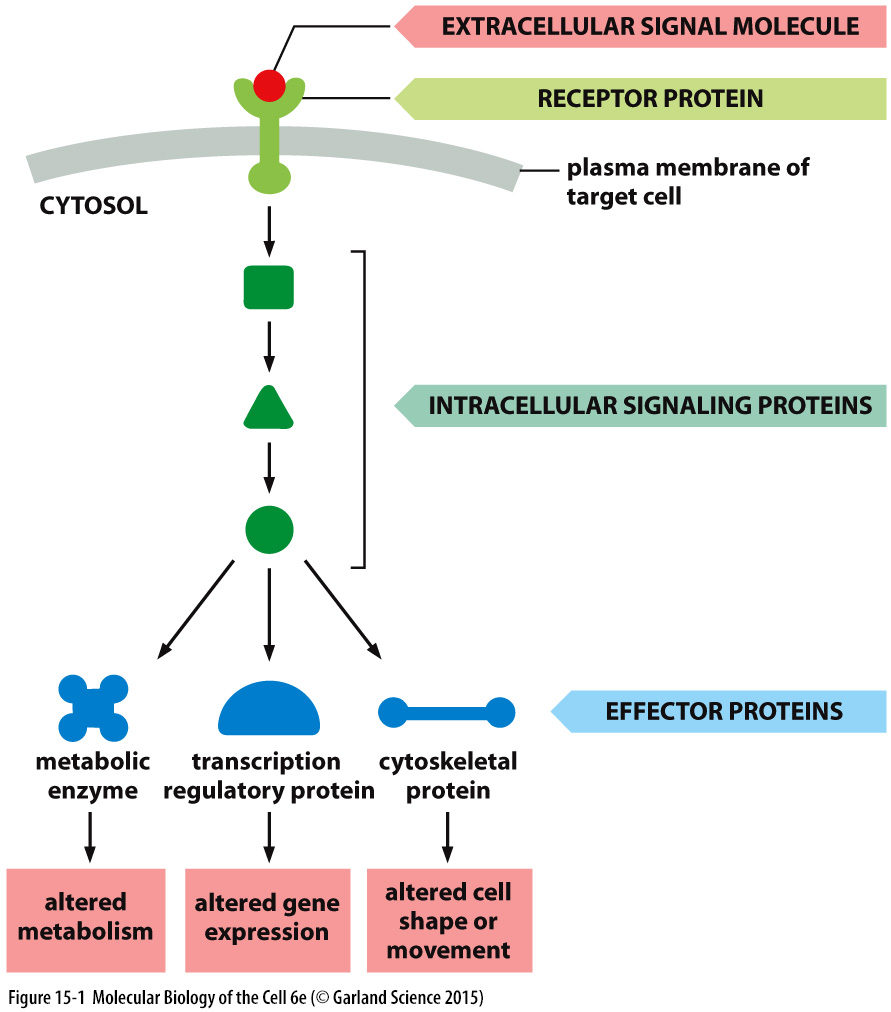 Členění podle různých parametrů
Dle vztahu buňky vysílající a přijímající signál
závislé na kontaktu (contact-dependent)
parakrinní
synaptické
endokrinní
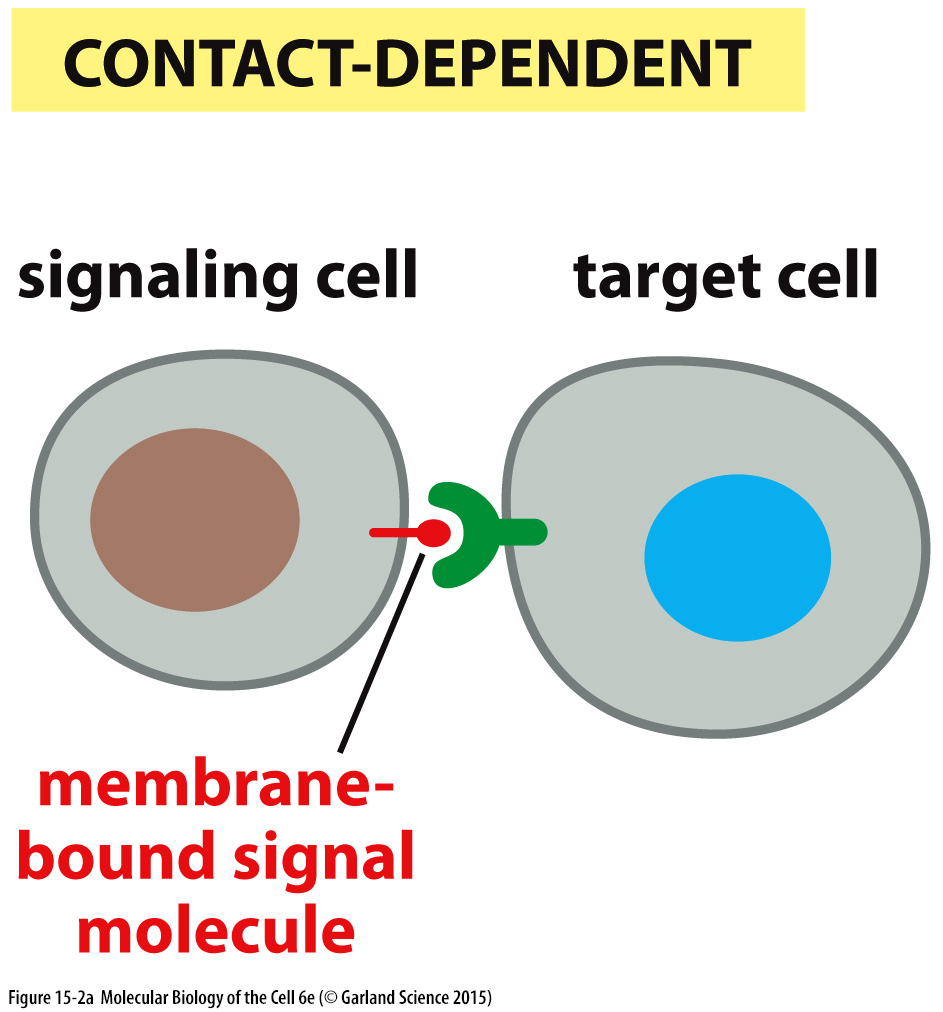 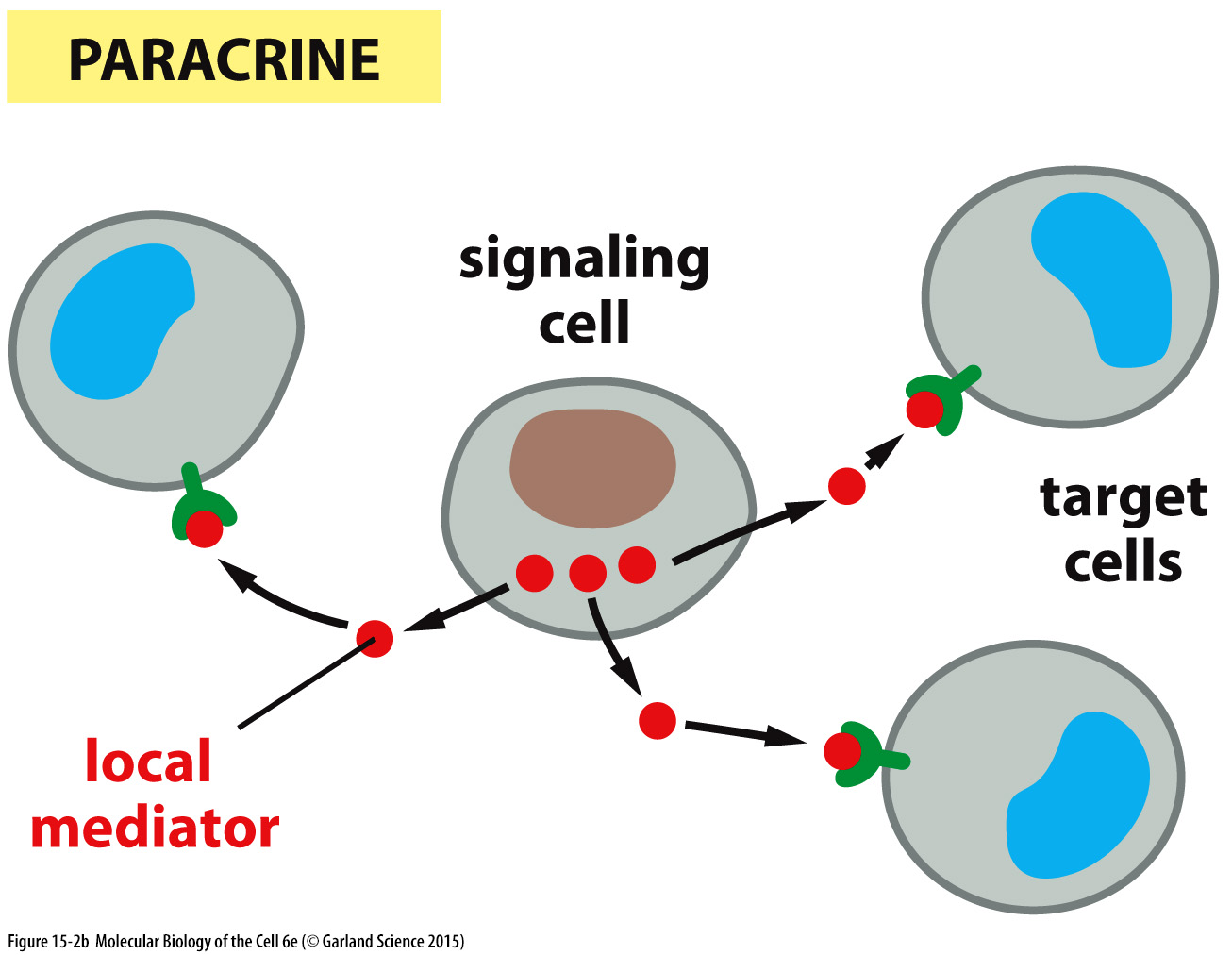 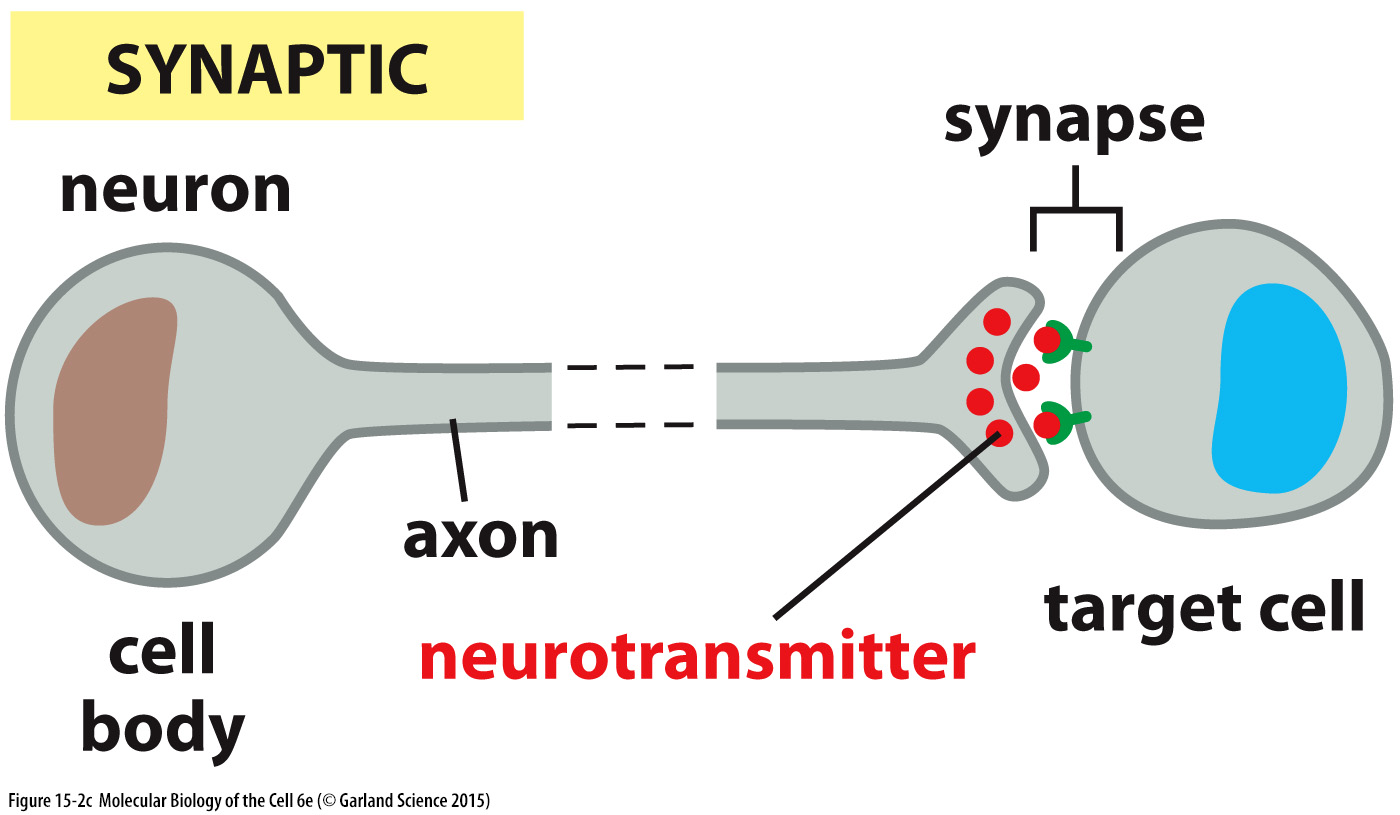 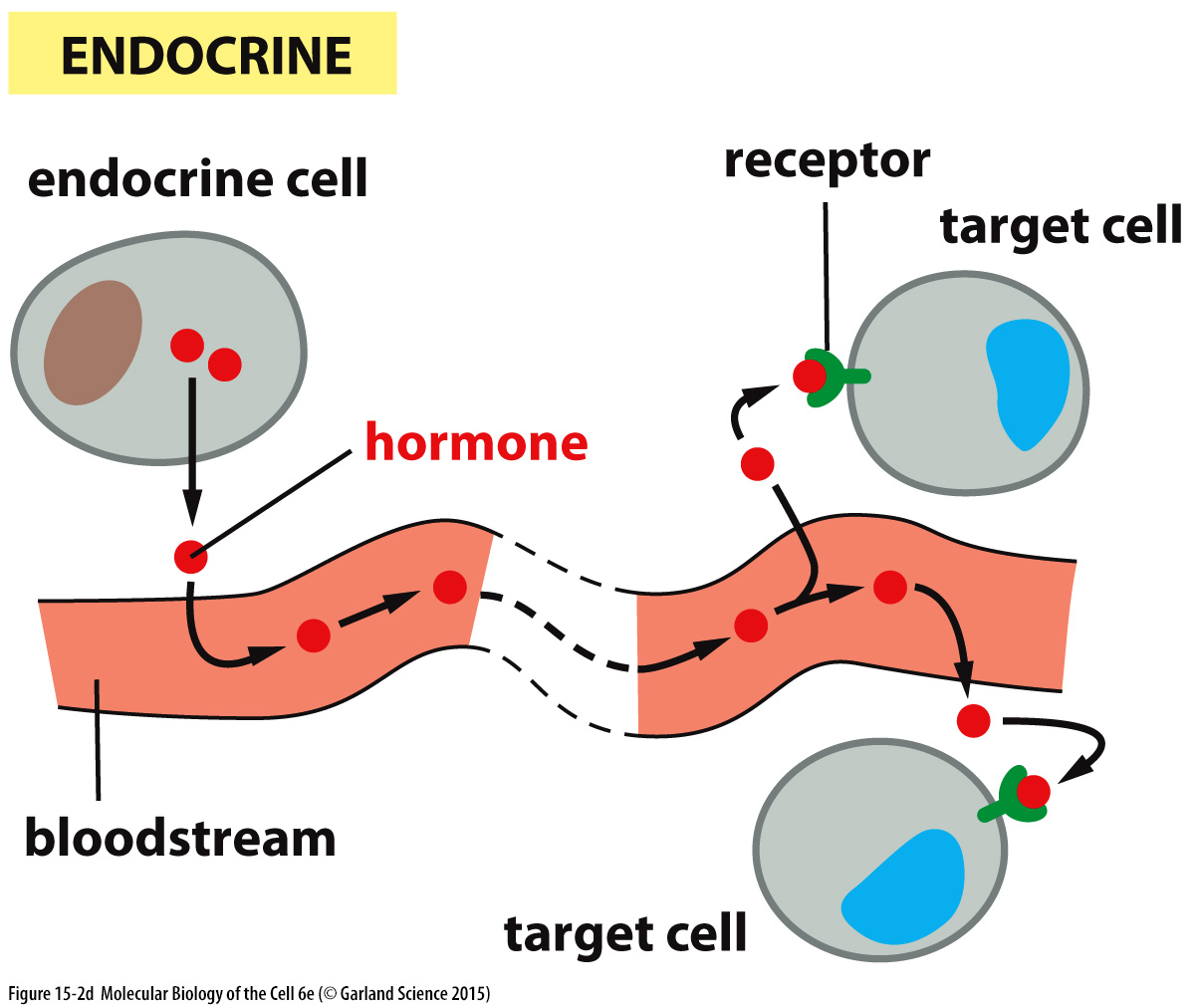 Členění podle různých parametrů
Typy receptorů
povrchové receptory
intracelulární receptory
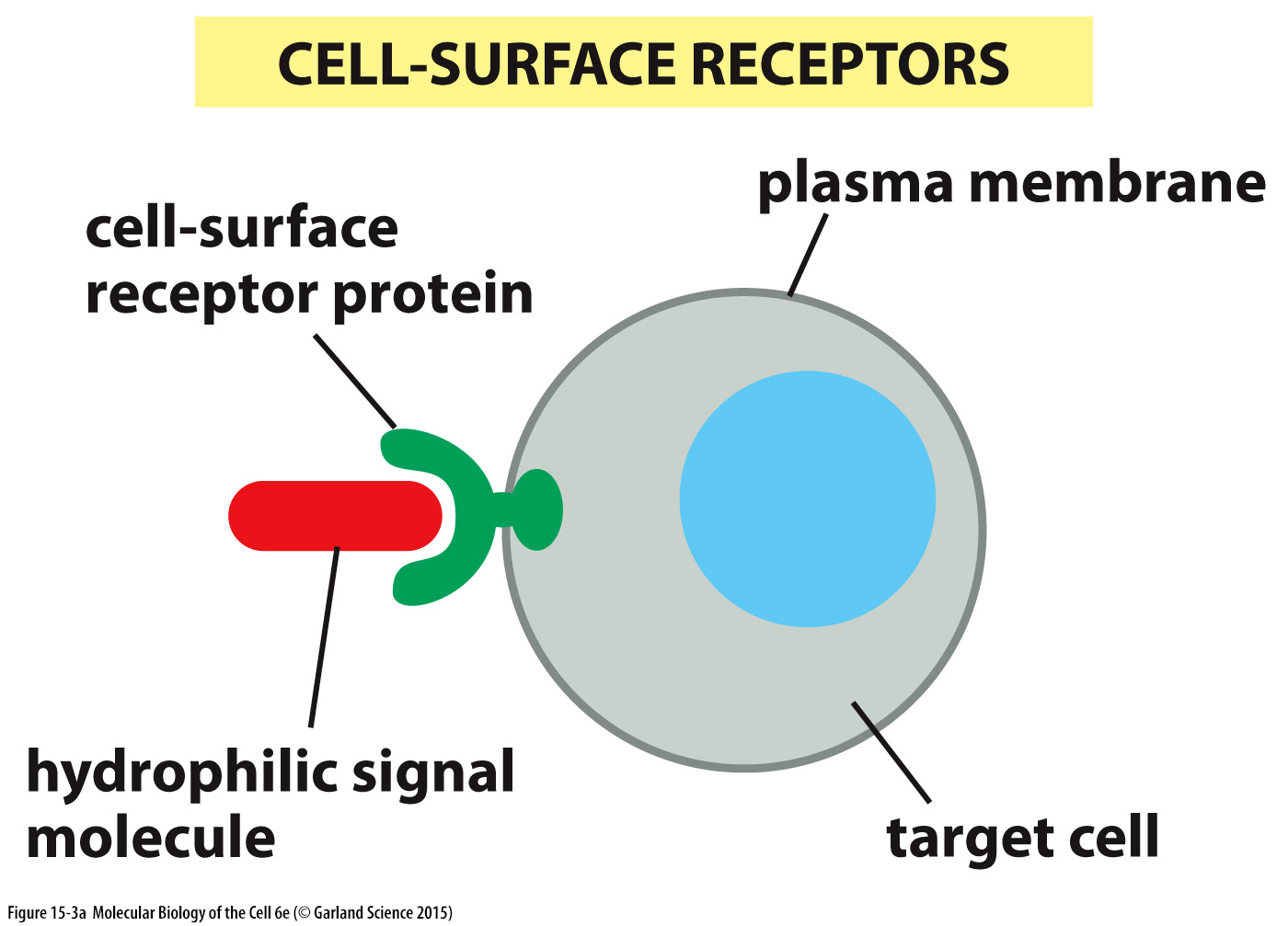 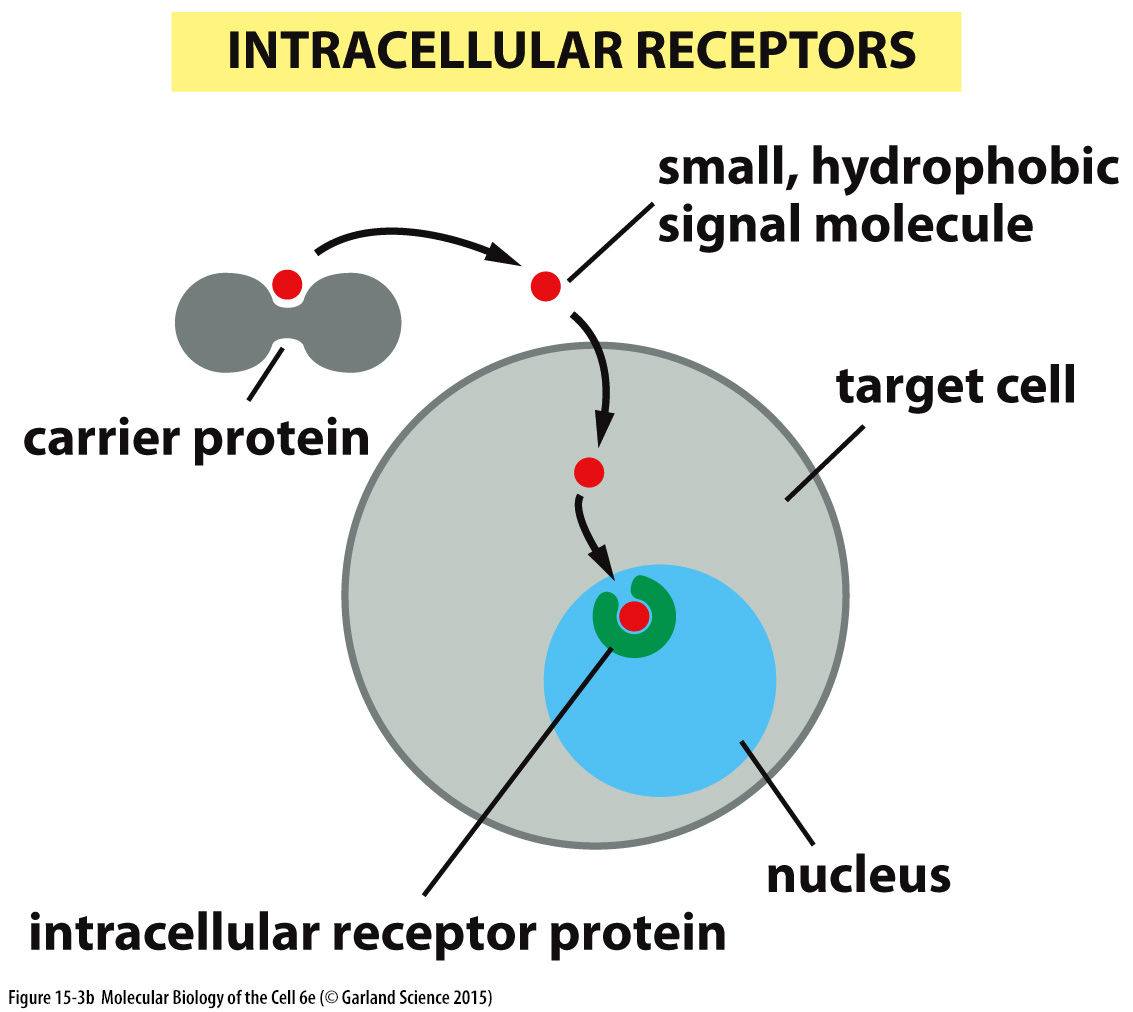 Členění podle různých parametrů
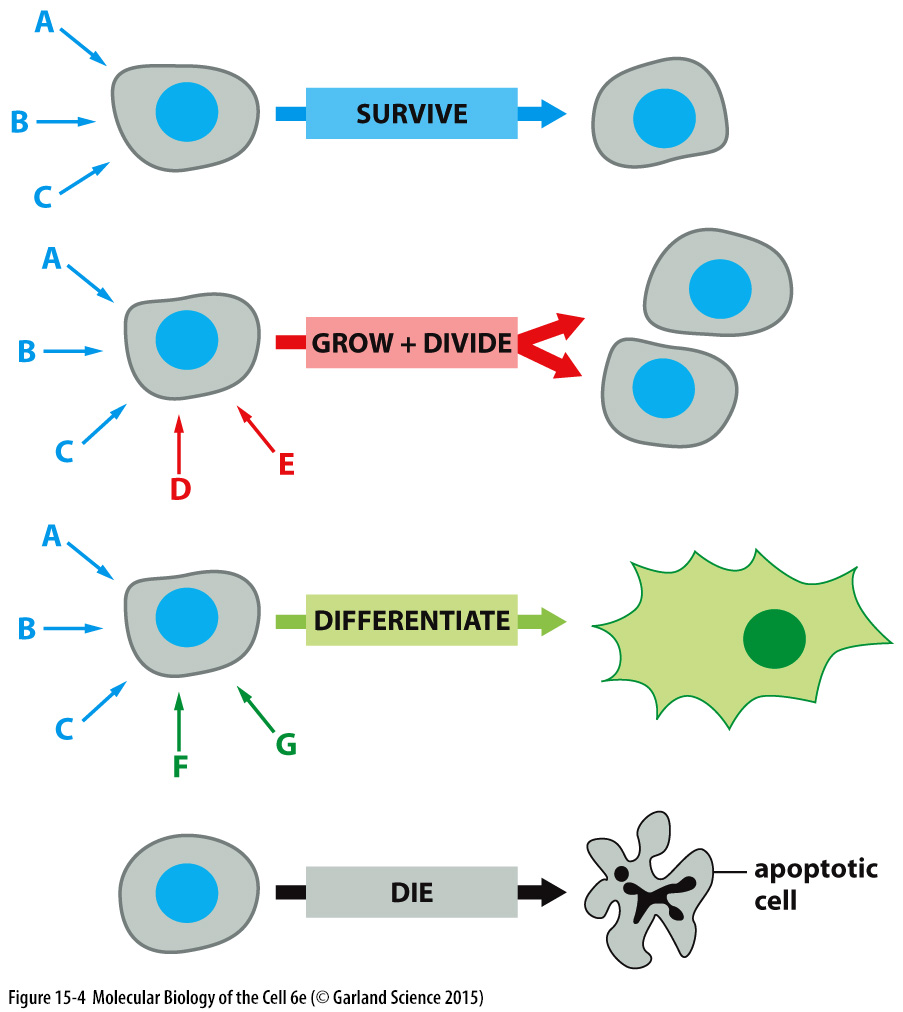 Dle důsledků
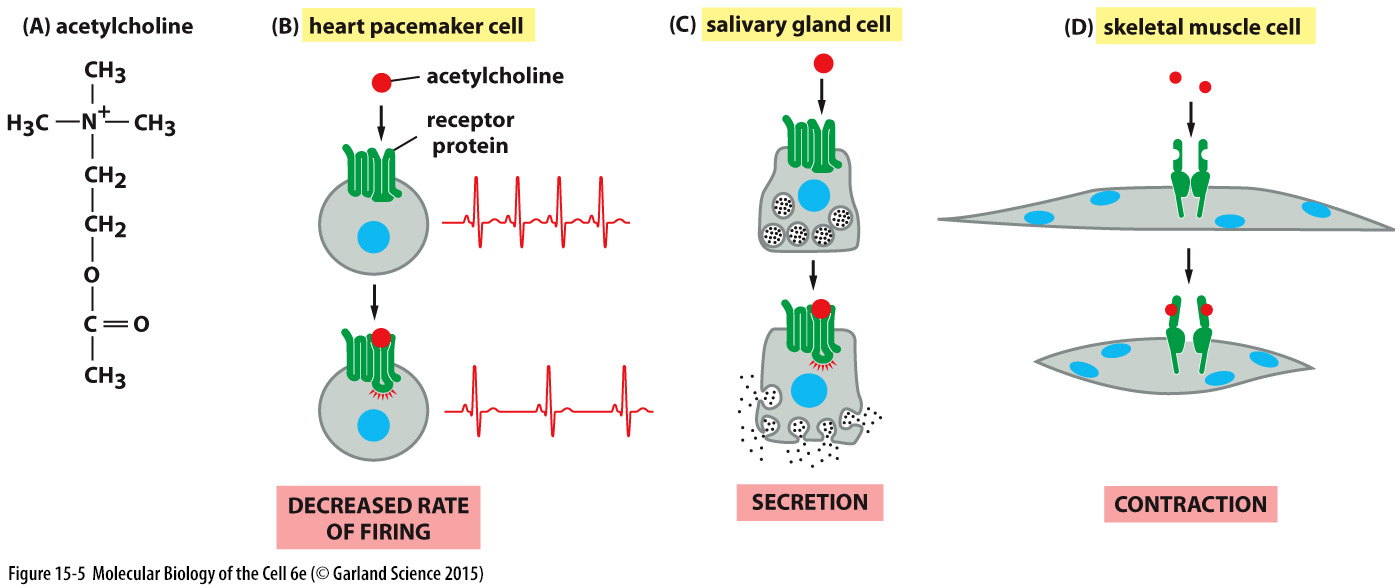 Stejná signální molekula může působit různě na různé buněčné typy
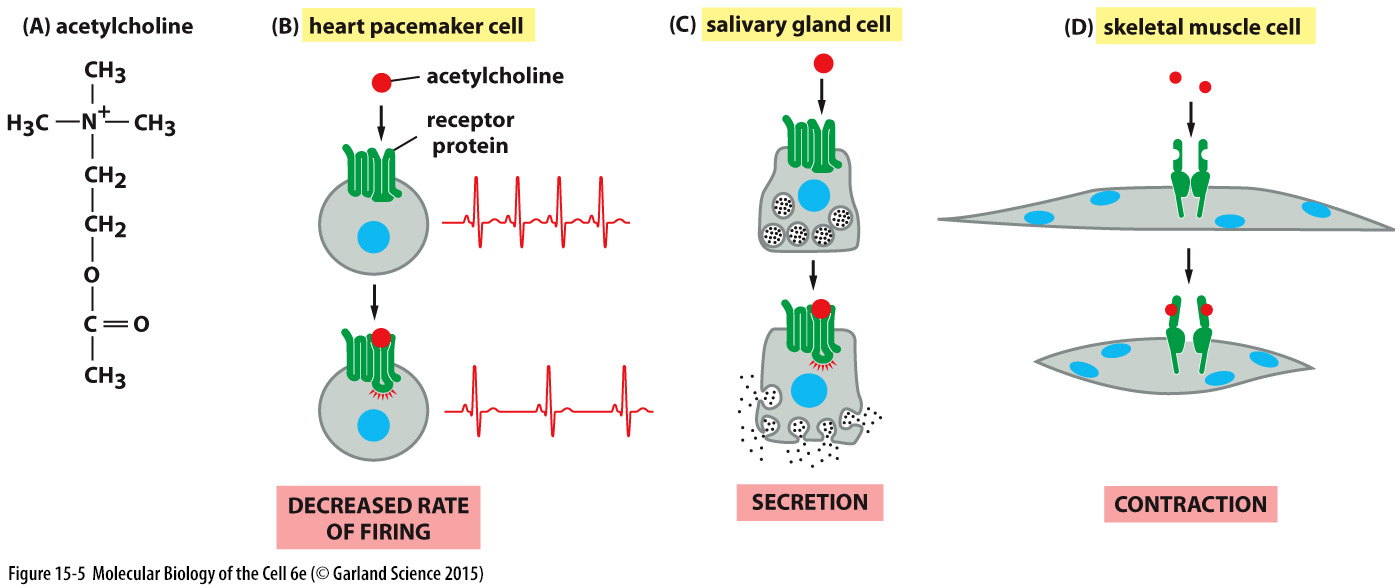 Členění podle různých parametrů
Podle typu membránových receptorů
Receptory typu iontových kanálů
Receptory spřažené s G-proteiny
Receptory spřažené s enzymy/enzymatickou funkcí
Základní typy membránových receptorů
Receptory typu iontových kanálů
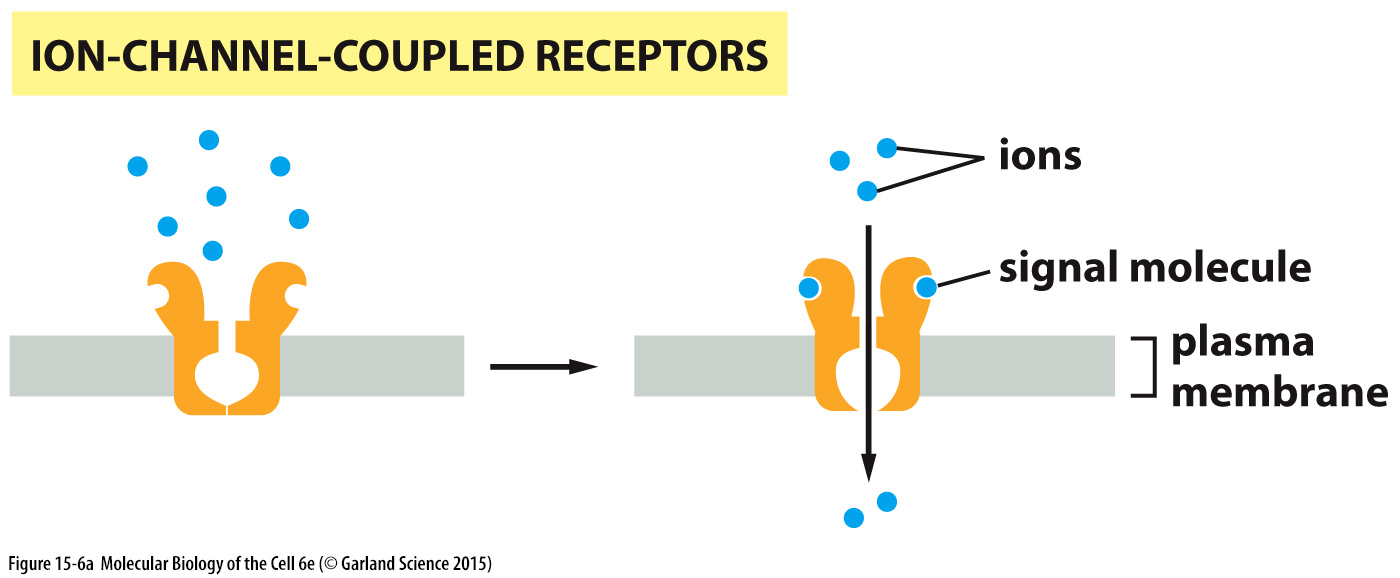 Základní typy membránových receptorů
Receptory spřažené s G-proteiny
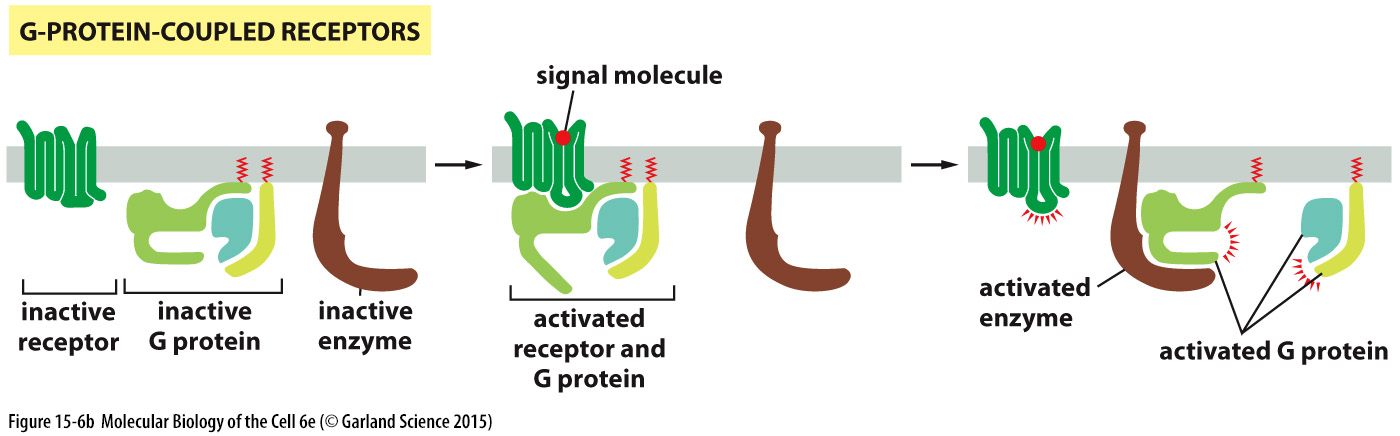 Základní typy membránových receptorů
Receptory spřažené s enzymy/enzymatickou funkcí
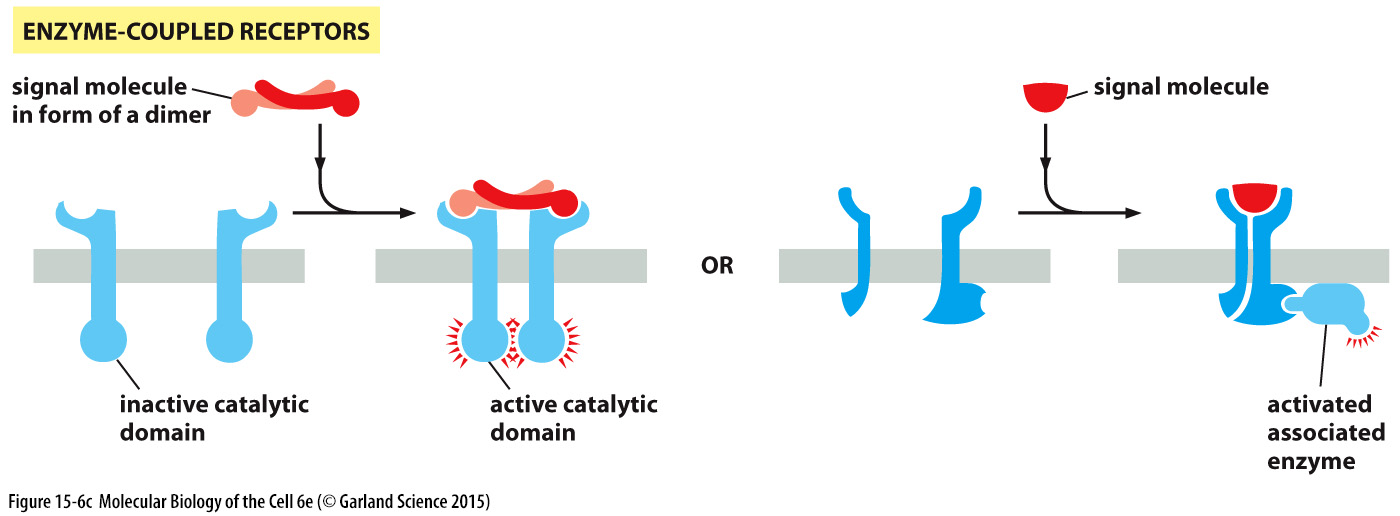 Základní biochemické mechanismy buněčné signalizace
1. Změna proteinové konformace

2. Fosforylace – kovalentní přidání anorganického fosfátu (z ATP)  na molekulu proteinu enzymem, který se nazývá kináza

3. Nekovalentní záměna GDP za GTP
Základní biochemické mechanismy buněčné signalizace
1. Změna proteinové konformace
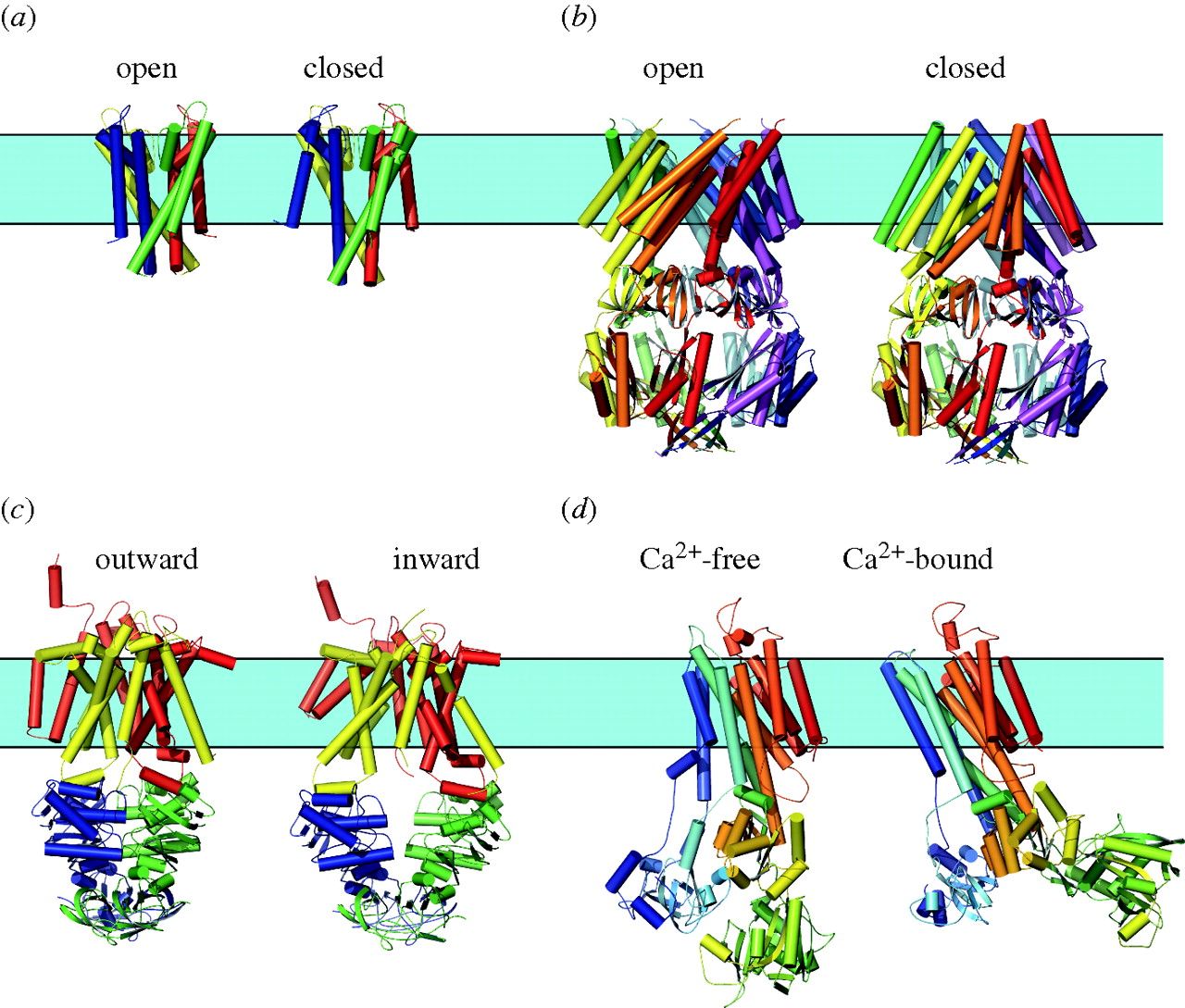 Základní biochemické mechanismy buněčné signalizace
2. Fosforylace – kovalentní přidání anorganického fosfátu (z ATP)  na molekulu tyrosinu nebo serinu/threoninu enzymem, který se jmenuje kináza
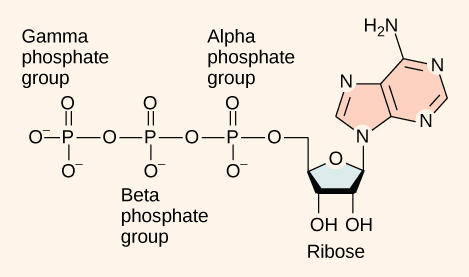 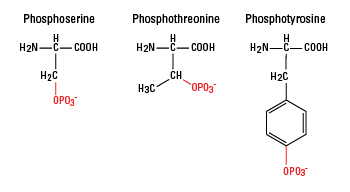 Základní mechanismy buněčné signalizace
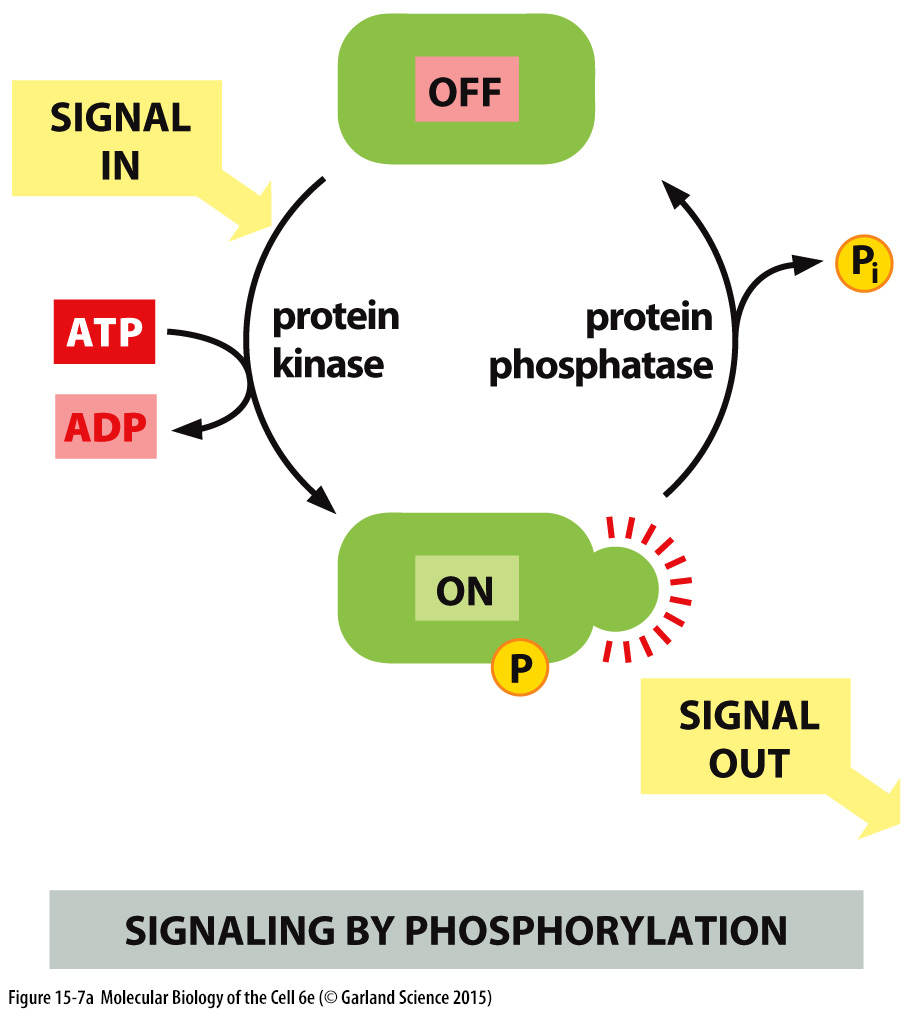 Základní biochemické mechanismy buněčné signalizace
3. Nekovalentní záměna GDP za GTP
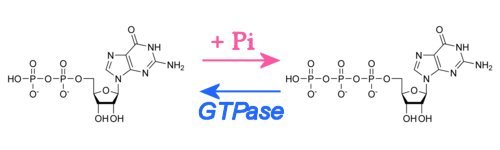 Základní mechanismy buněčné signalizace
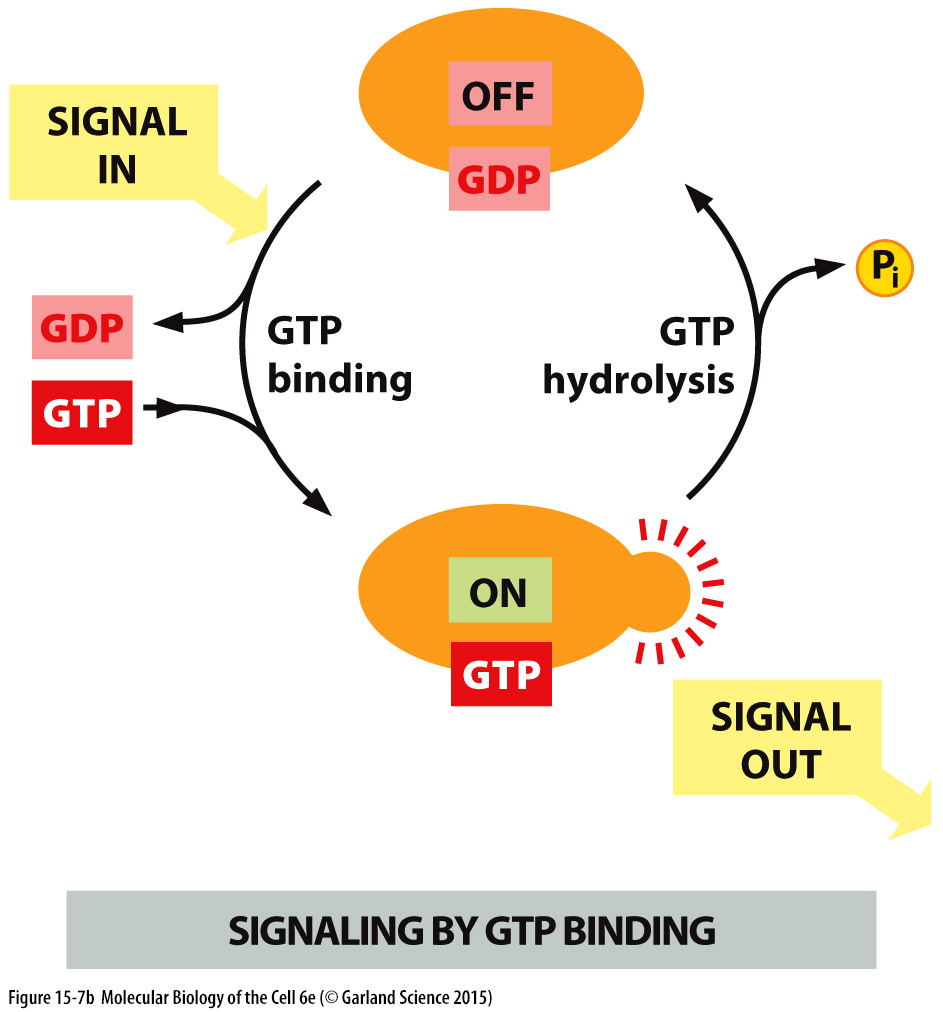 Základní mechanismy buněčné signalizace
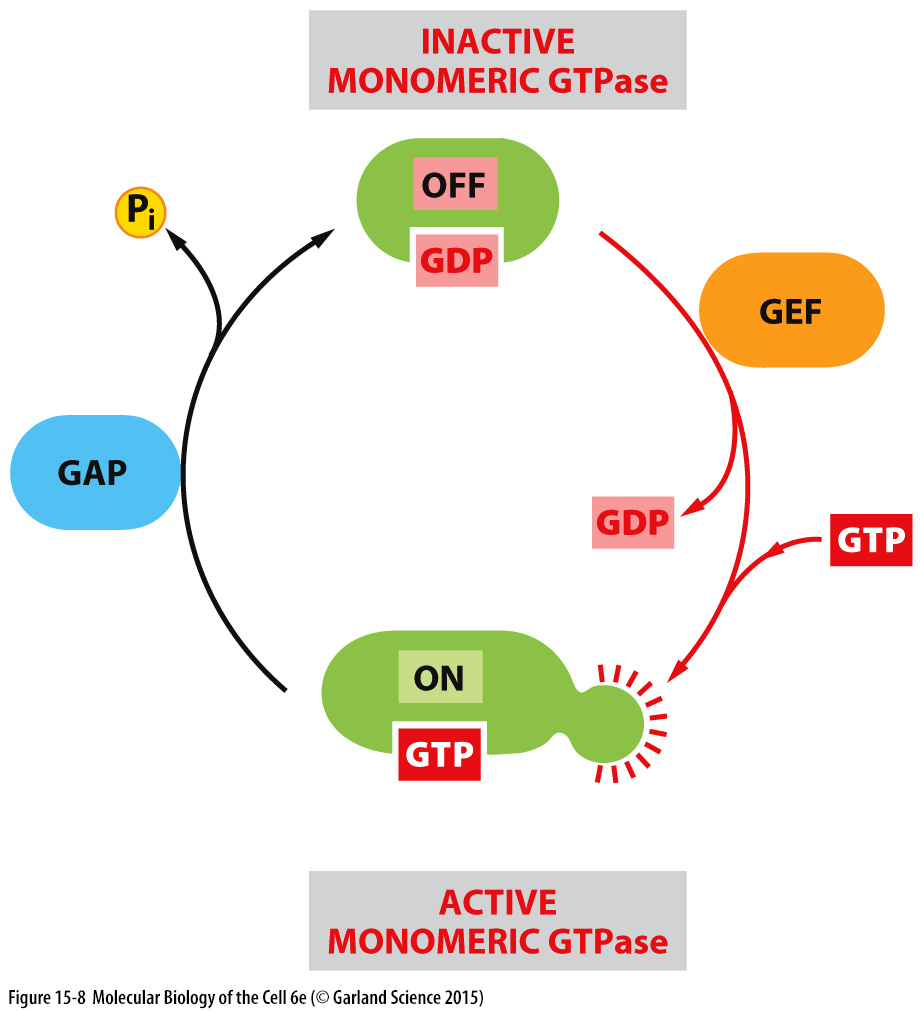 Guanine nucleotide exchange factor
GTPase activating protein
Signální molekuly často tvoří velké uspořádané komplexy, které organizují efektivní přenos signálu
Na cytoplazmatických „lešeních“ (scaffolding proteinech)
Na receptorech
Na membránových doménách
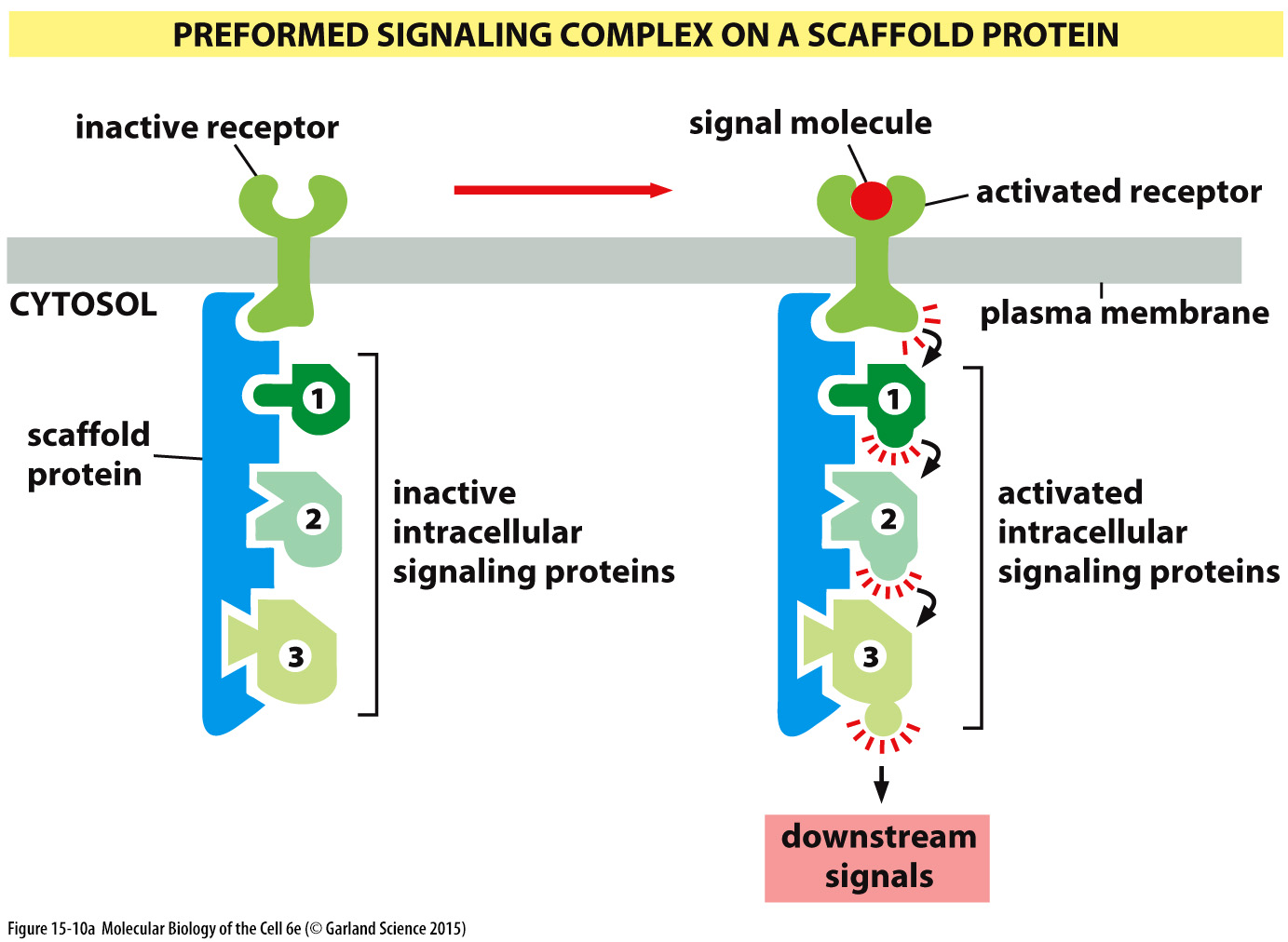 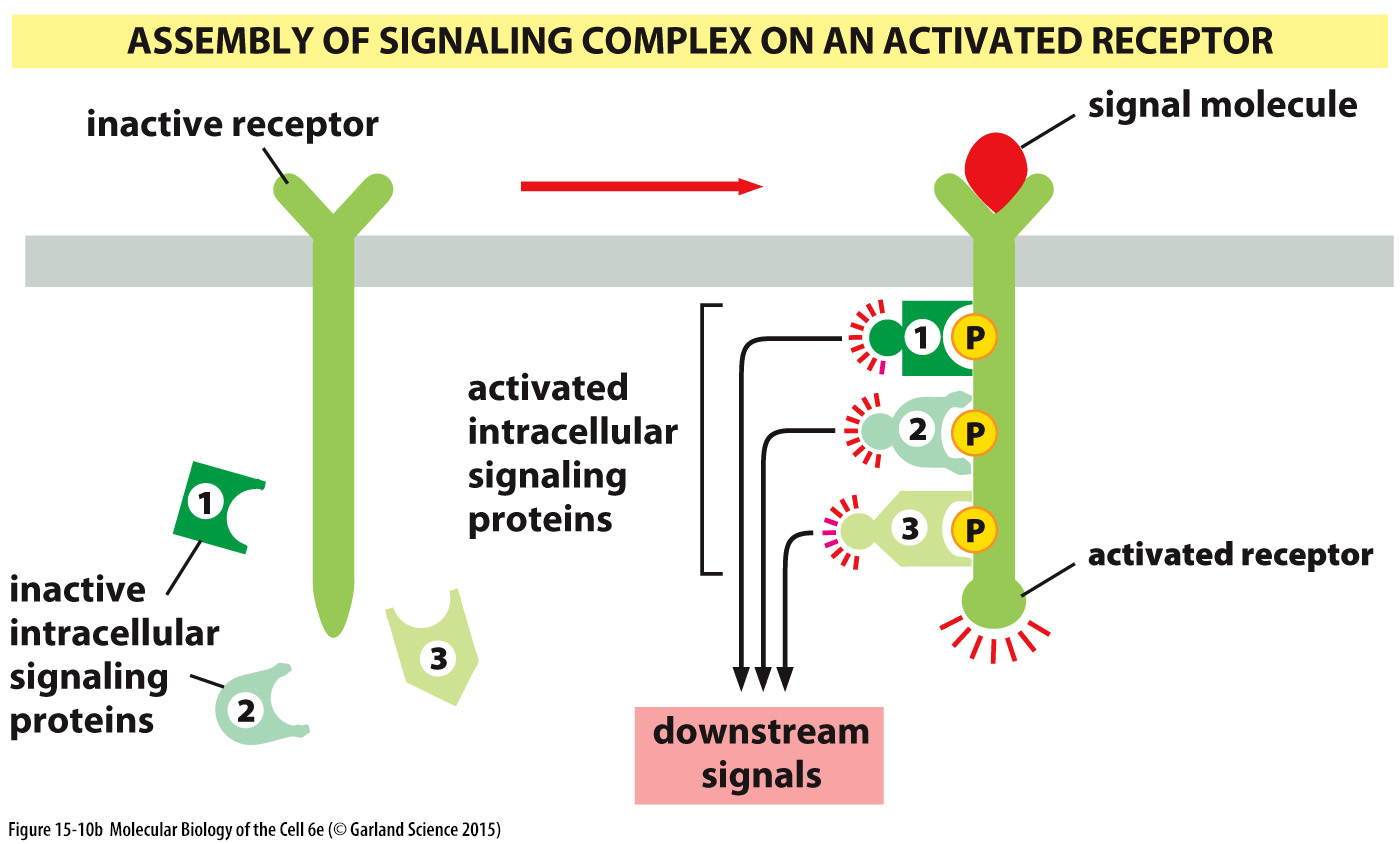 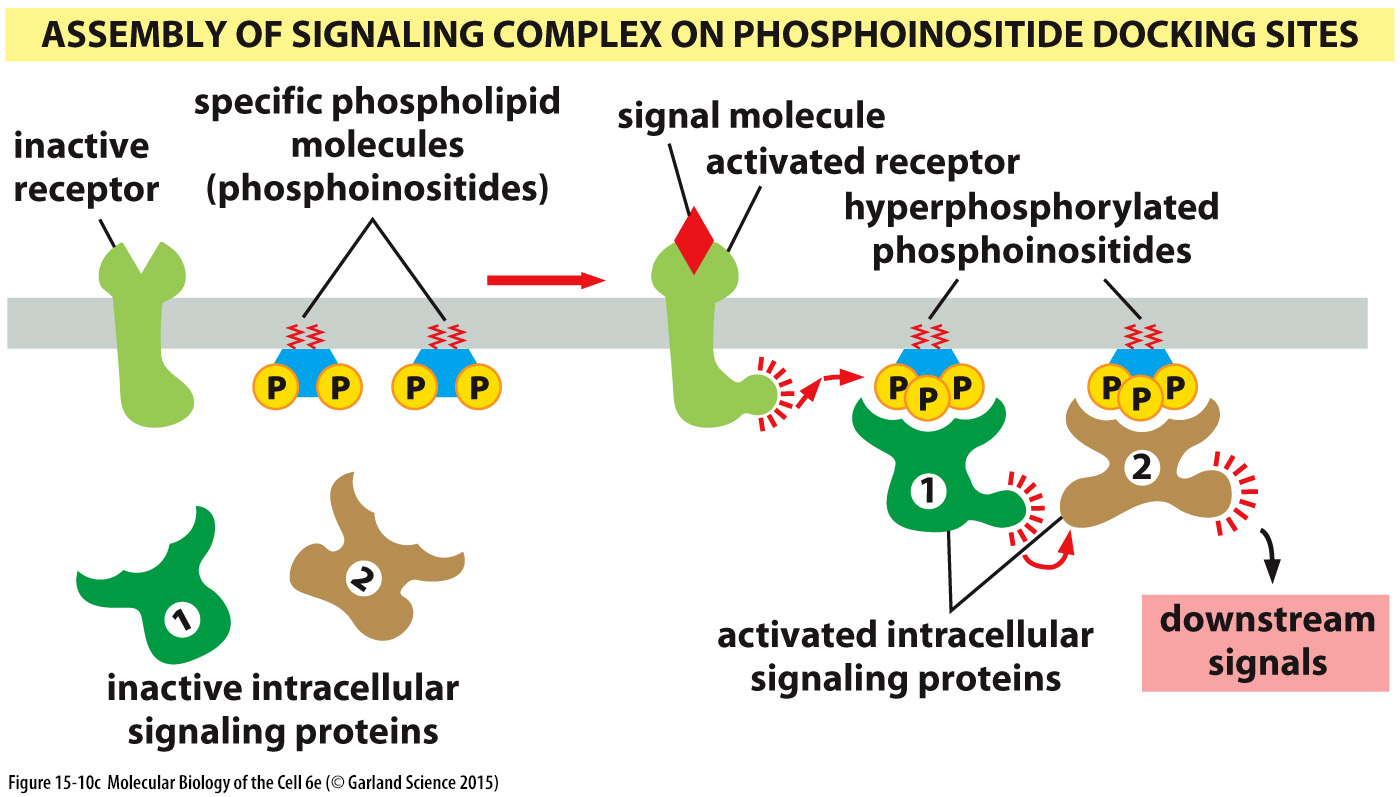 Proteinové domény a organizace signálních komplexů
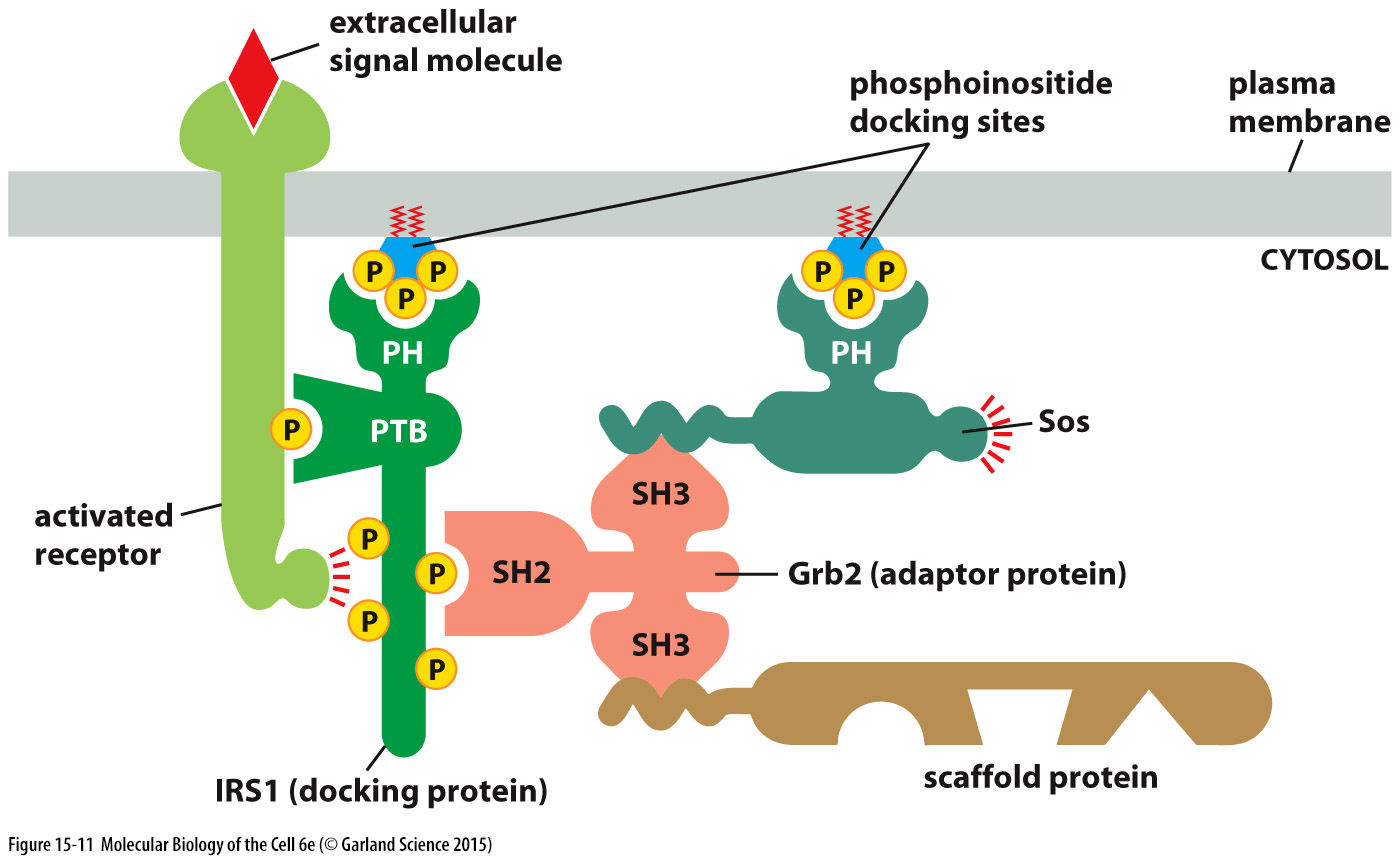 Jednotlivé signální dráhy interagují a koordinují se
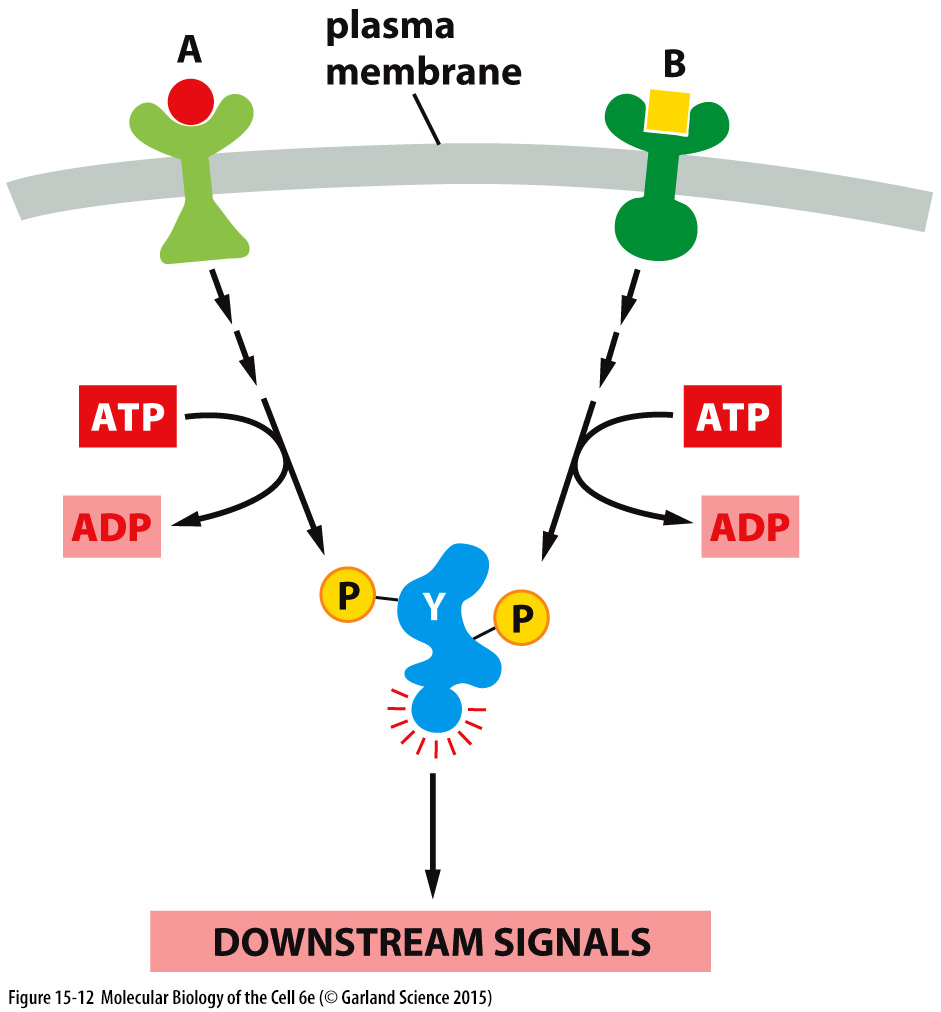 Různé signální kaskády probíhají různou rychlostí
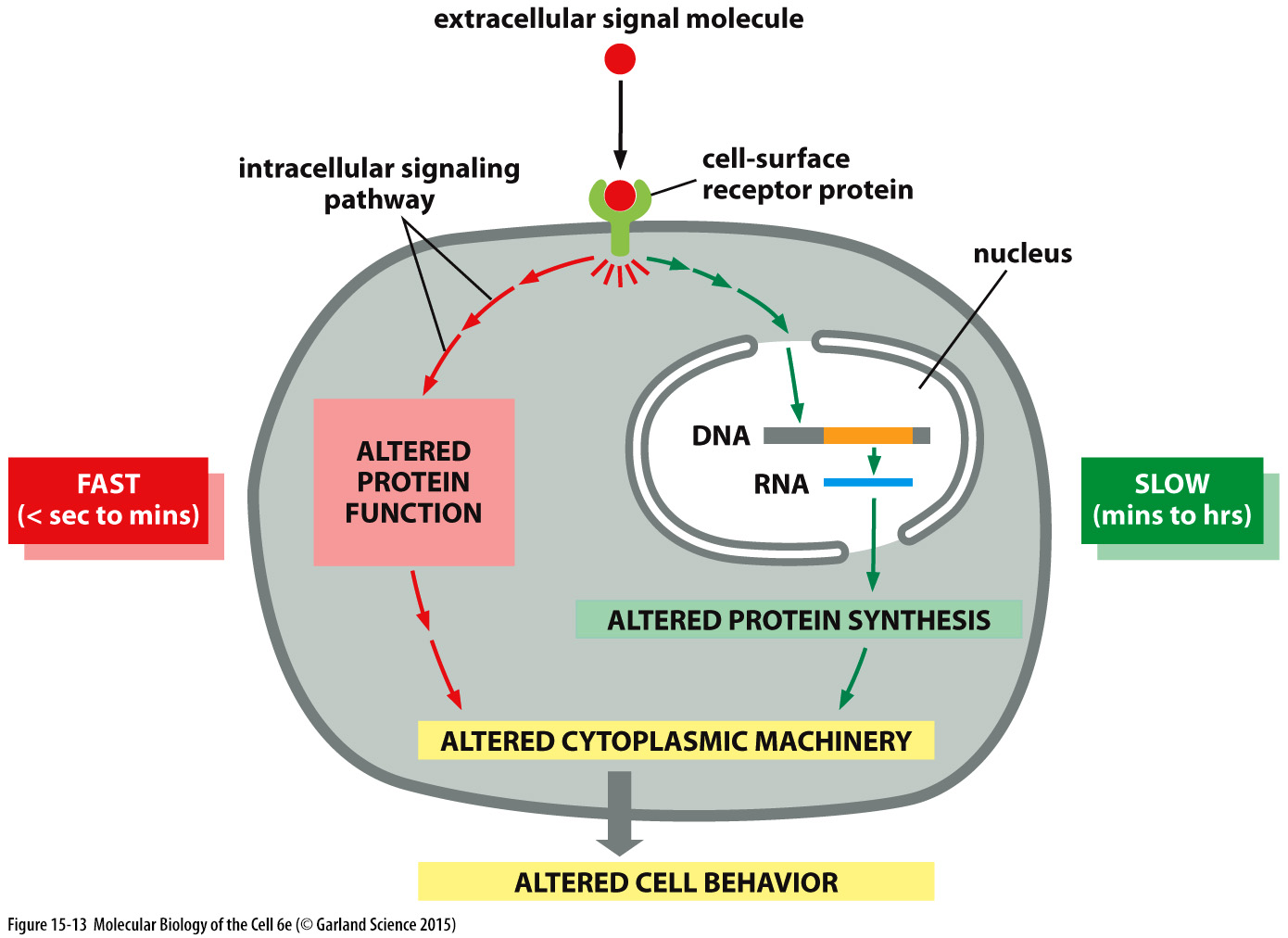 Pozitivní a negativní zpětná vazba
Jsou dva základní principy, které regulují intenzitu a délku trvání signálu
Pozitivní a negativní zpětná vazba
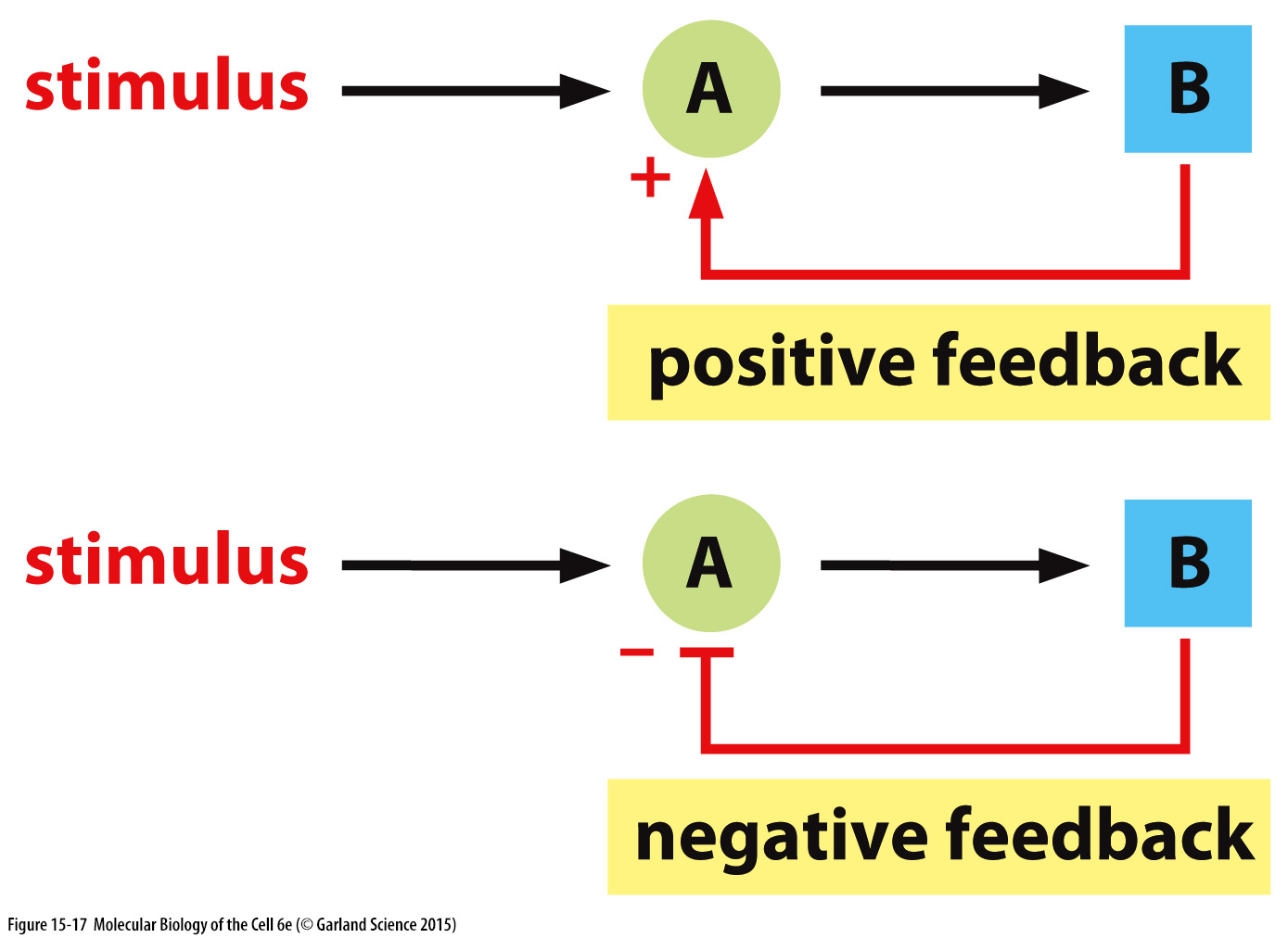 Pozitivní a negativní zpětná vazba
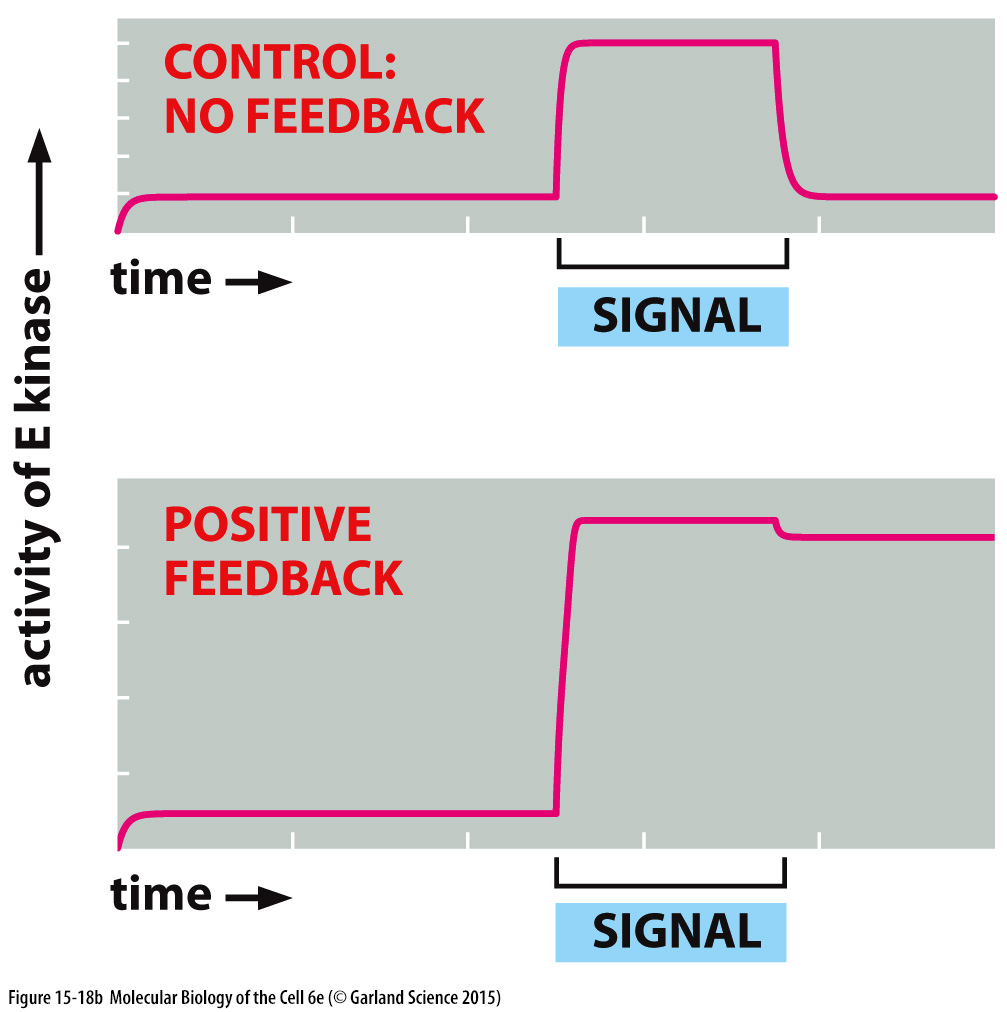 Pozitivní a negativní zpětná vazba
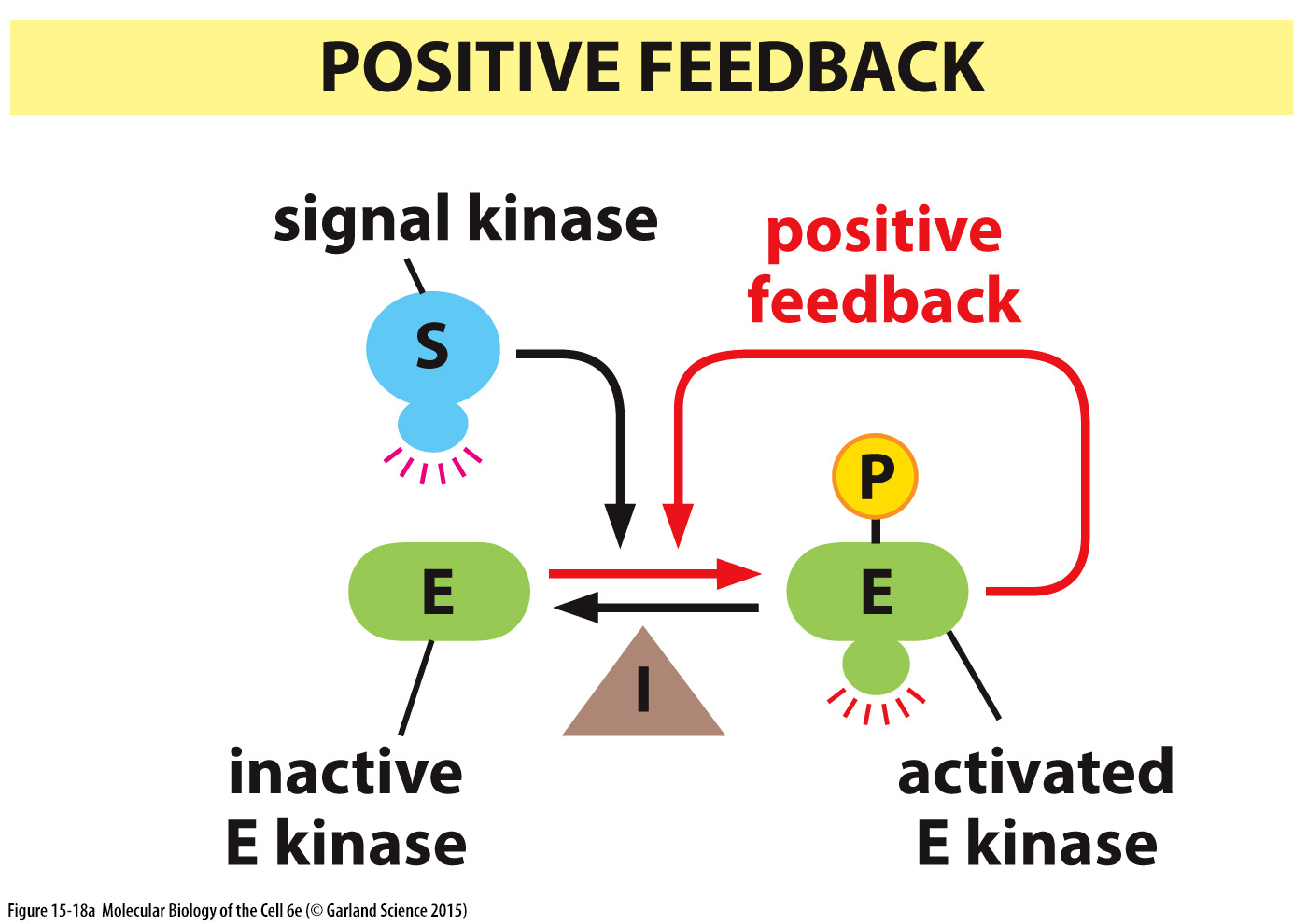 Pozitivní a negativní zpětná vazba
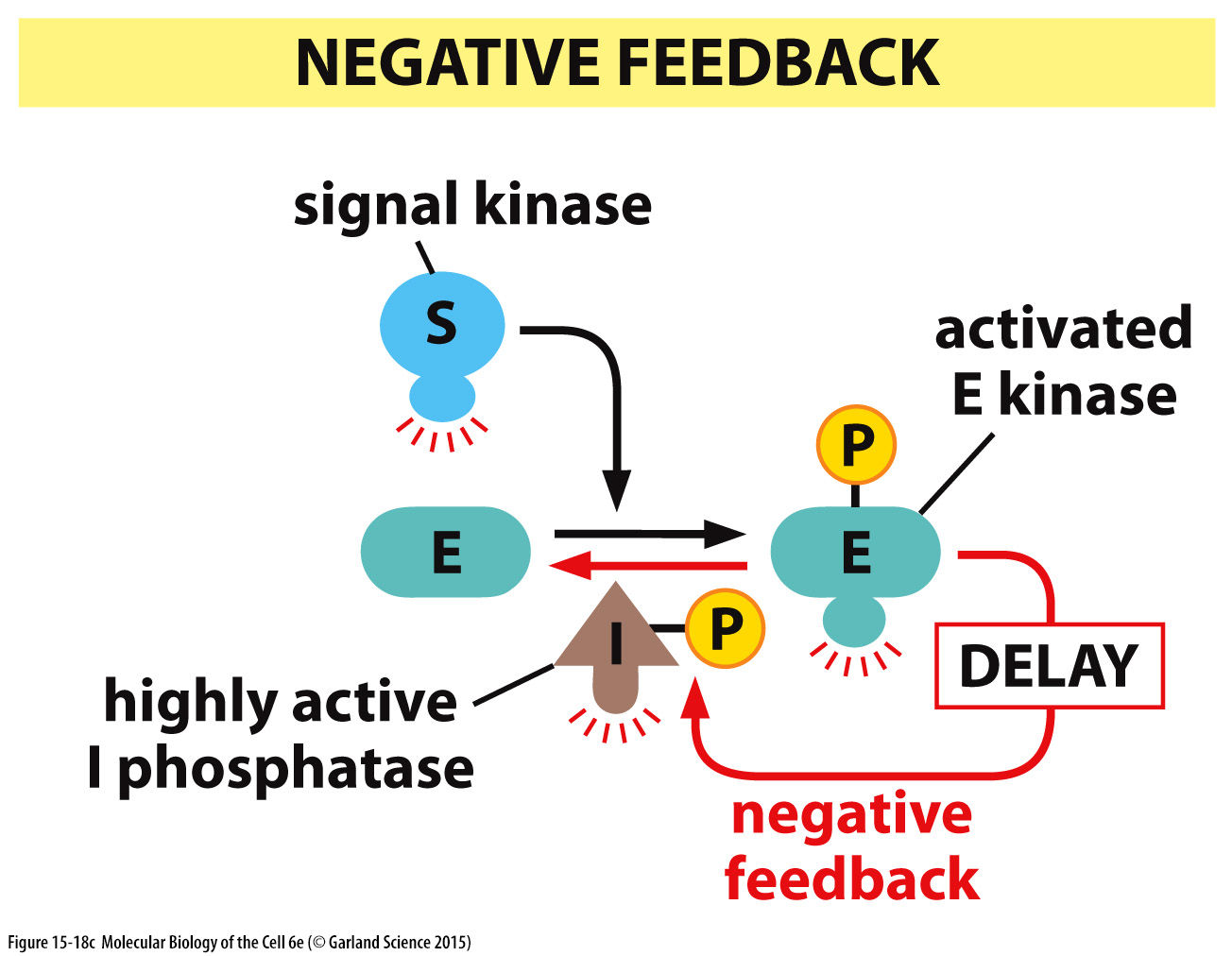 Mechanismy negativní zpětné vazby
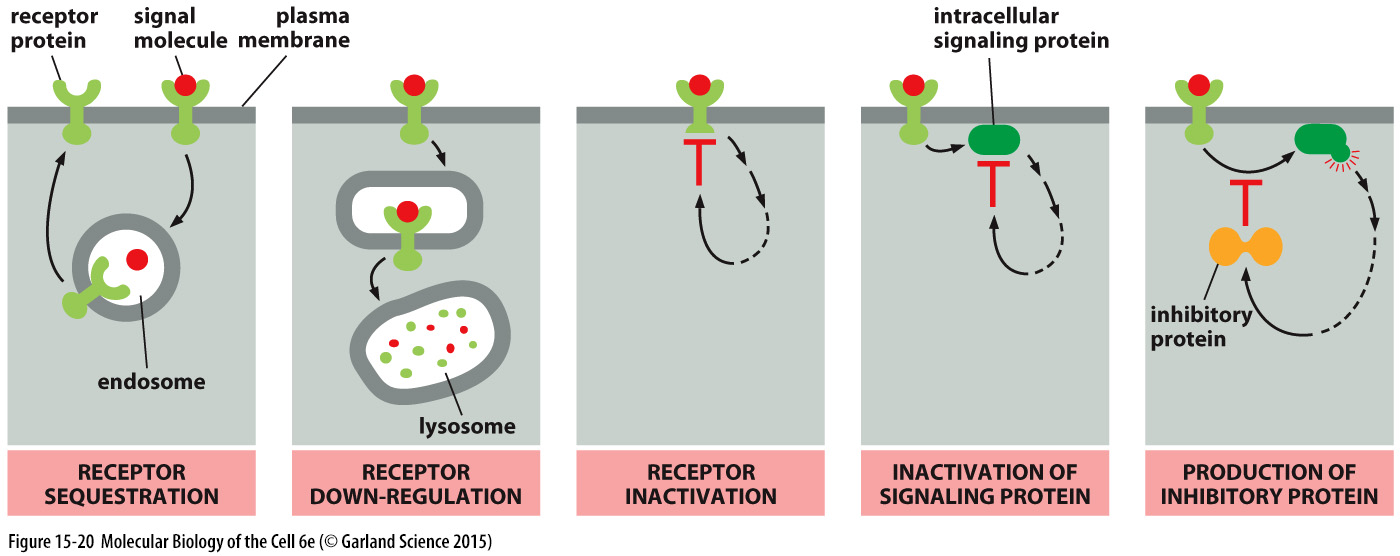 Mechanismy negativní zpětné vazby
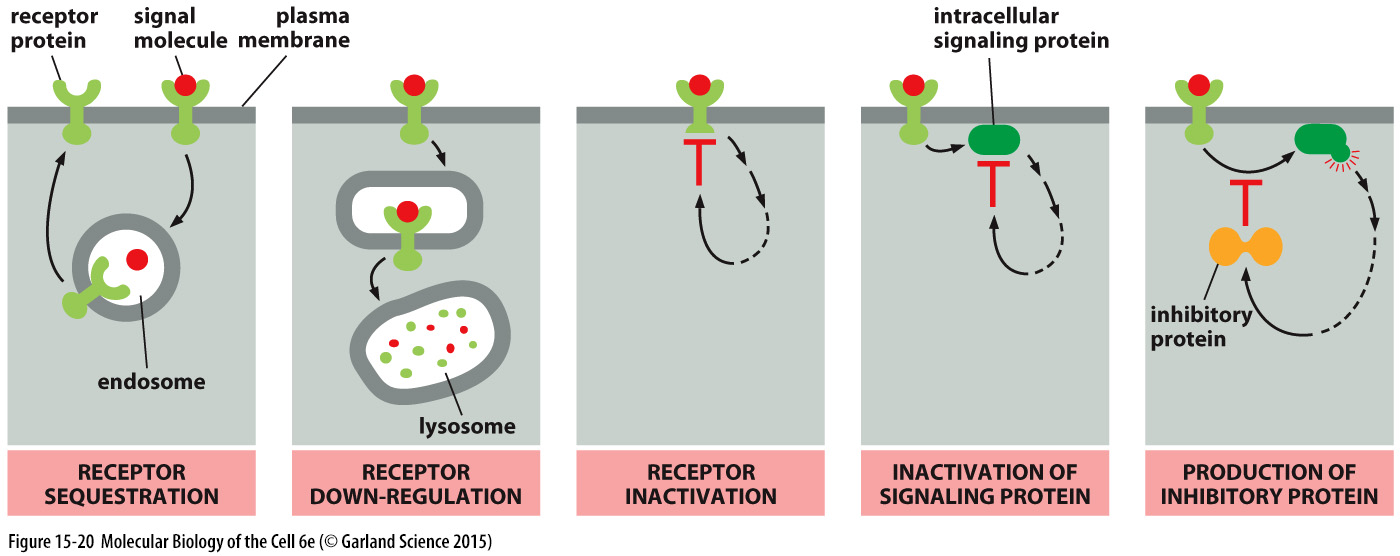 Druhý posel
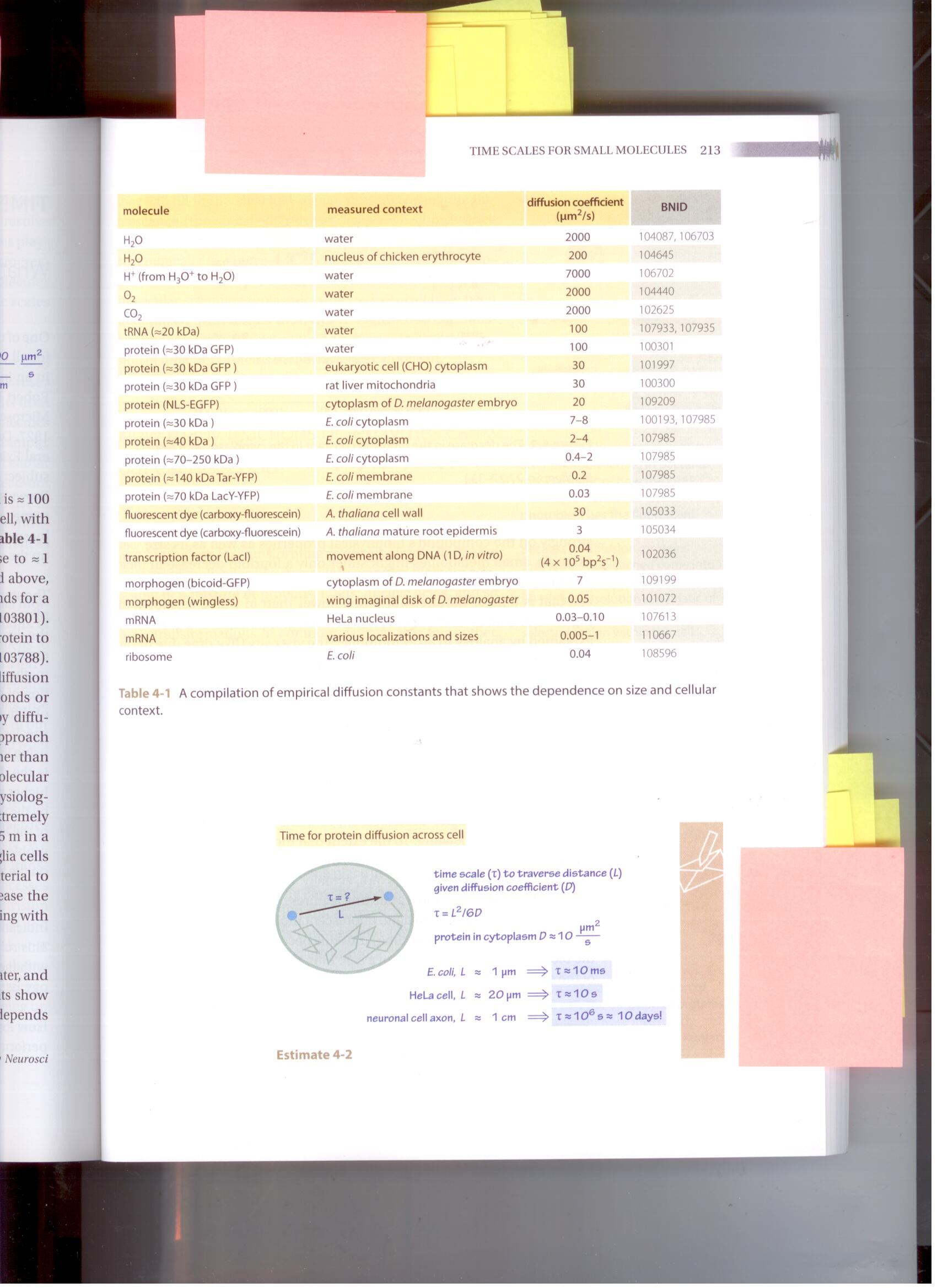 Druhý posel
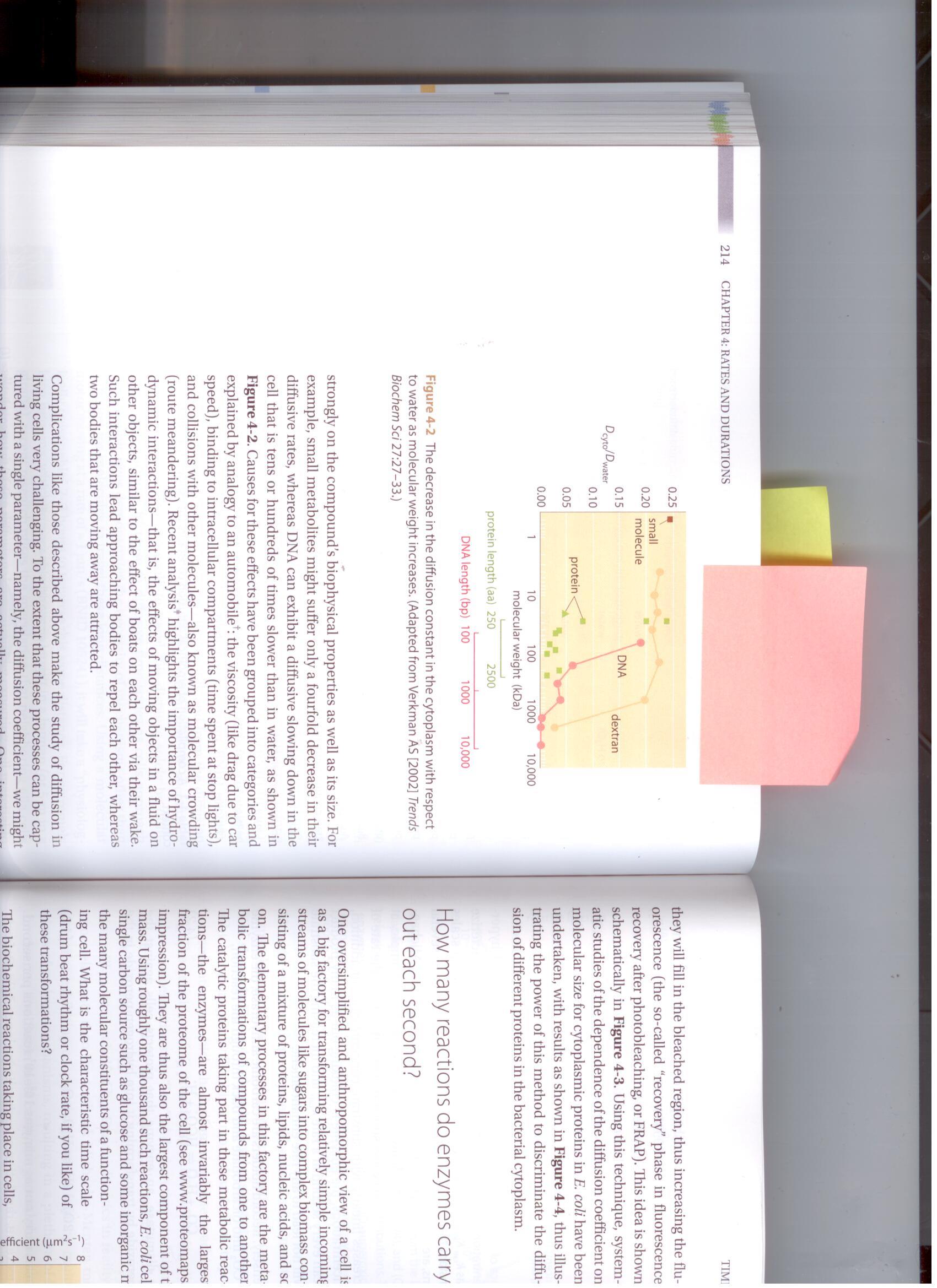 Druhý posel
Malé molekuly, které jsou produkovány enzymatickými reakcemi nebo uvolňovány iontovými kanály
Slouží k amplifikaci signálu
Jejich produkce i destrukce jsou lokalizovány, což umožňuje jejich kontrolu v čase a prostoru
Příklady nejznámějších signálních kaskád: Mechanismy přenosu signálu a regulace
Receptory spřažené s G proteiny (GPCR)
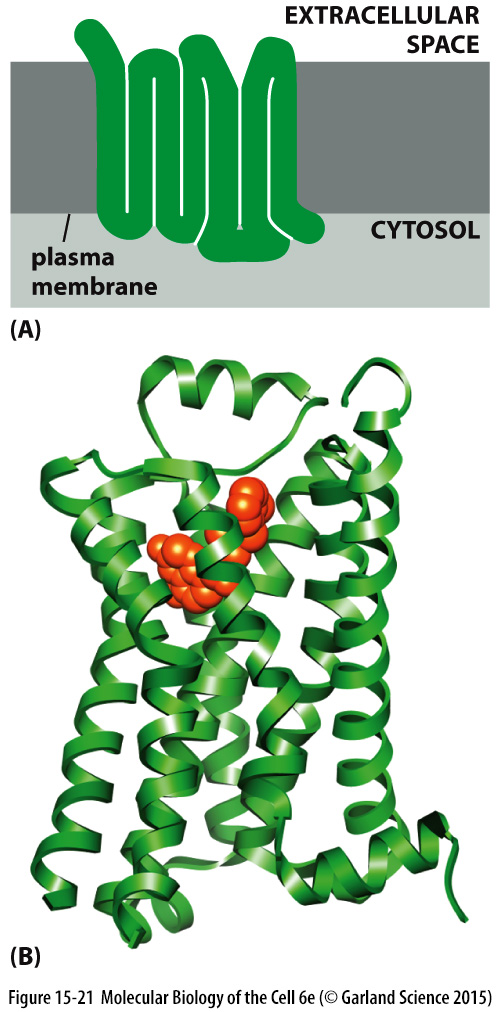 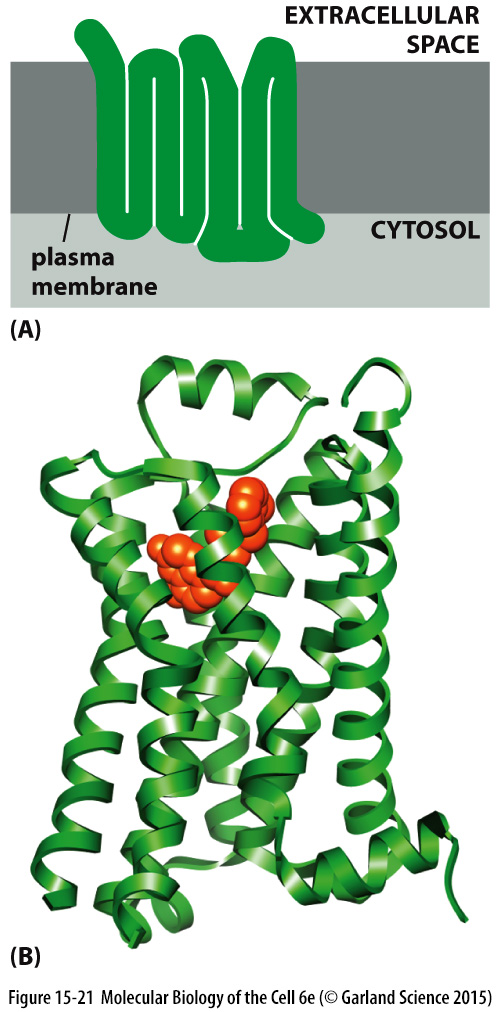 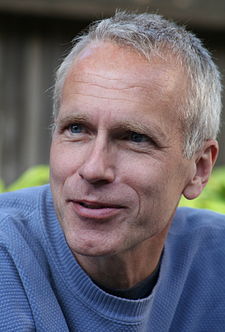 Brian Kobilka – Nobelova cena 2012

                         !!!ZÍTRA!!!
Receptory spřažené s G proteiny (GPCR)
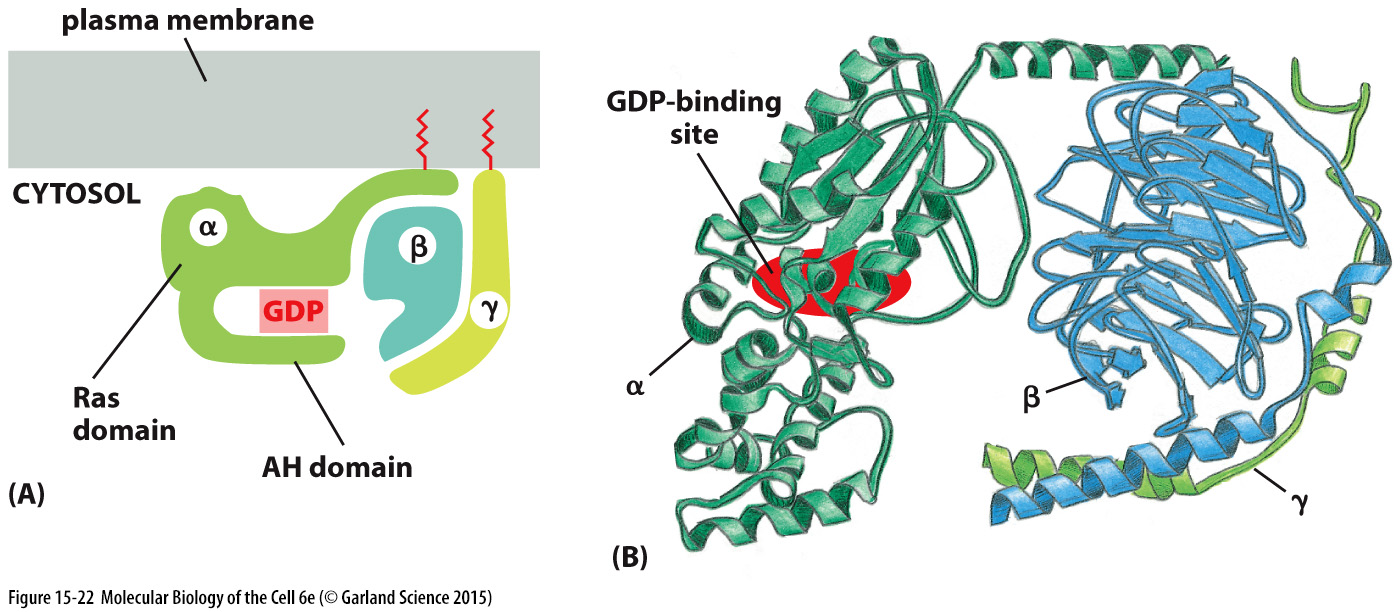 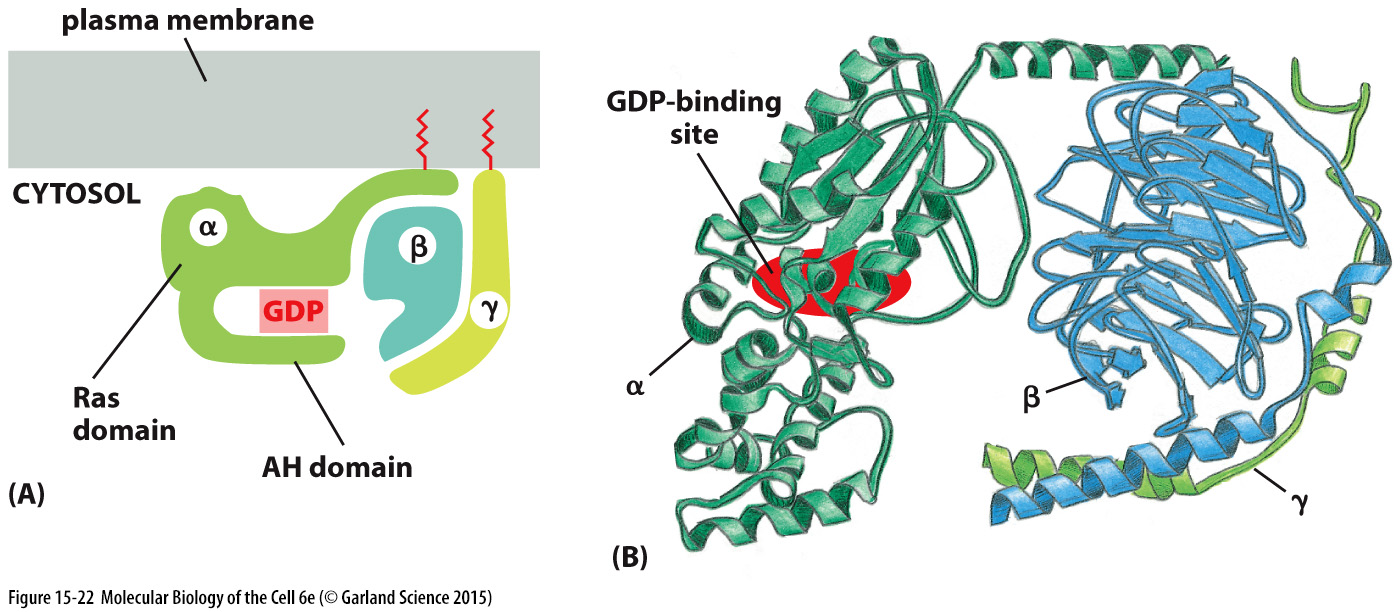 Receptory spřažené s G proteiny – trimerické G proteiny
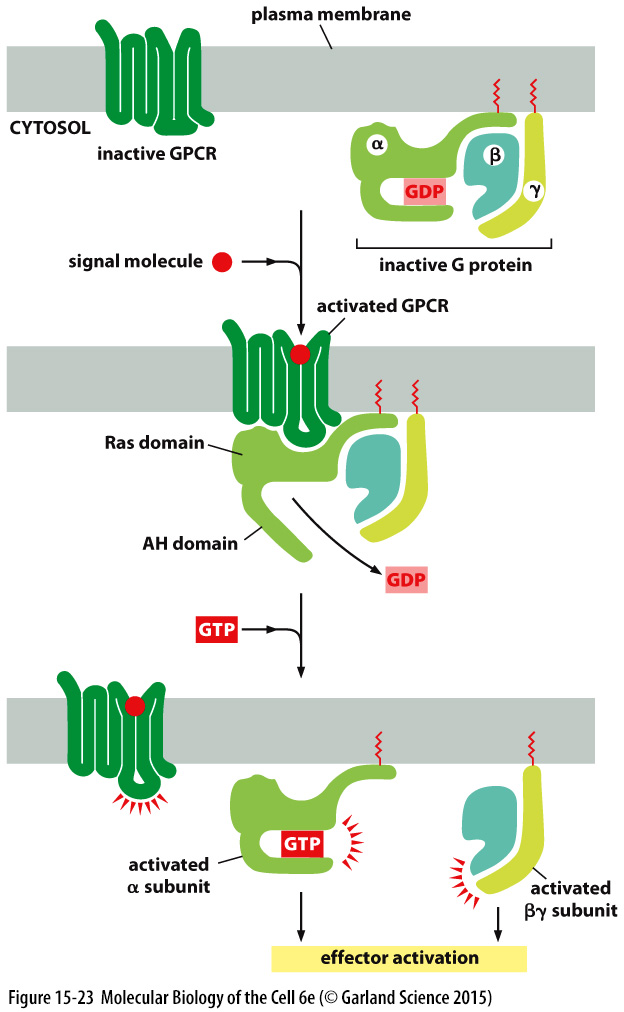 Zajímavost:

If you had to make a wild guess about the target of a certain drug, your best odds are with “G-protein coupled receptor.” Drugs targeting members of this integral membrane protein superfamily, which transmit chemical signals into a wide array of different cell types, represent the core of modern medicine. They account for the majority of best-selling drugs and about 40% of all prescription pharmaceuticals on the market.

Many important categories of routinely used drugs target GPCRs, including angiotensin receptor blockers (ARBs) for hypertension, bronchodilators for asthma, antihistamines for allergy, and H2 blockers for acid reflux.  Indeed, a number of world’s top 10 best-selling drugs, including Advair Diskus (fluticasone propionate and salmeterol – for asthma), and Abilify (aripiprazole - antipsychoticum), target GPCRs.
Cyklický AMP – adenylyl cykláza vs. fosfodiesteráza
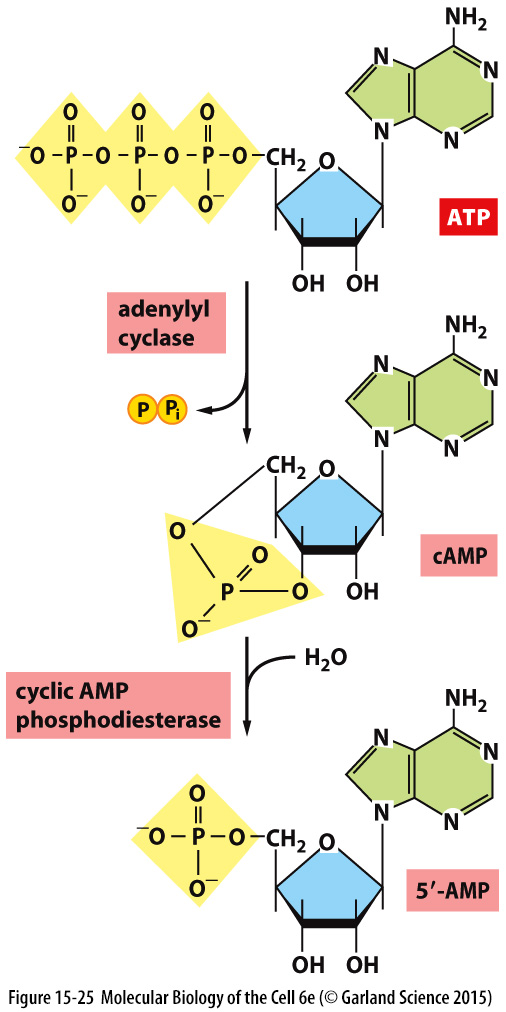 cAMP je typický druhý posel asociovaný s GPCR
Cyklický AMP – aktivuje protein kinázu A (PKA)
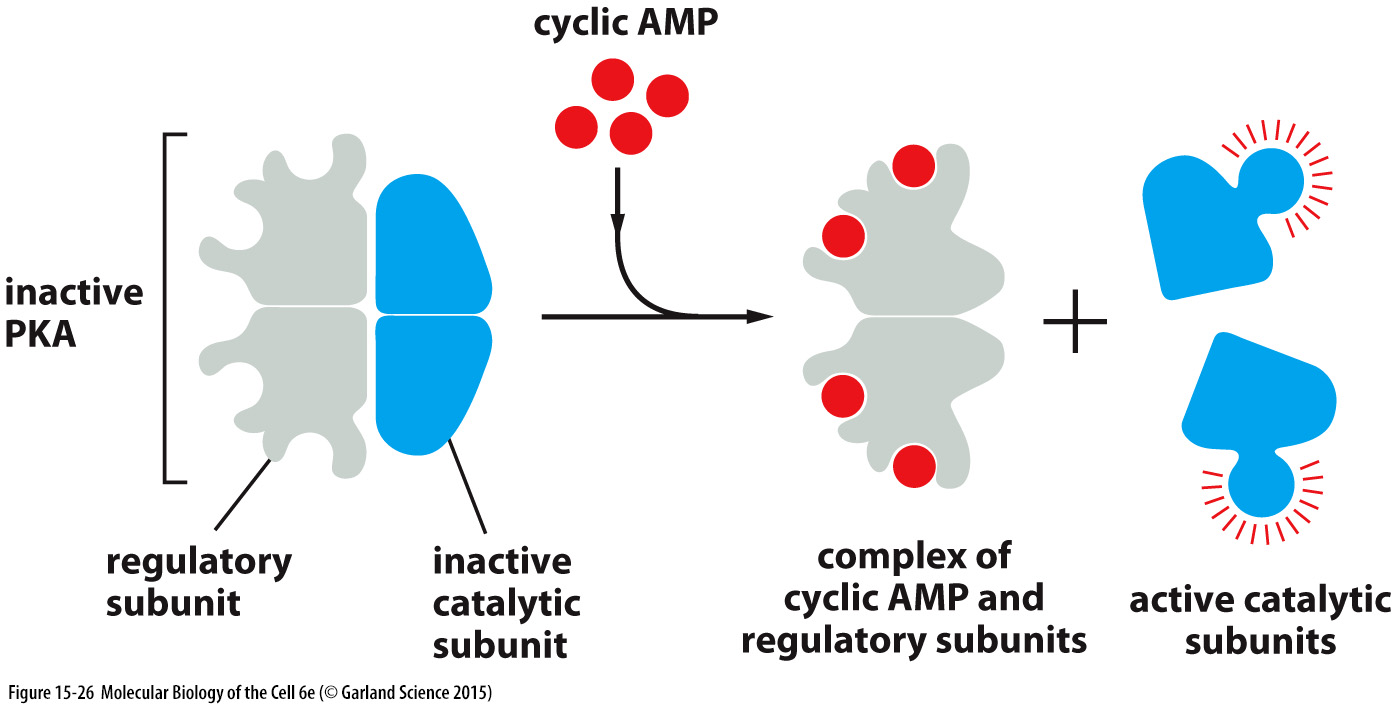 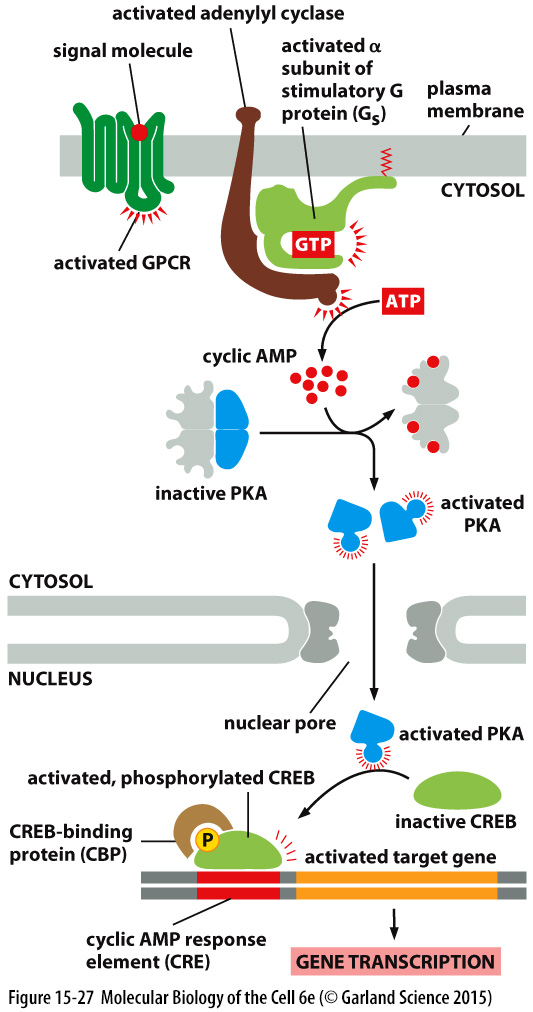 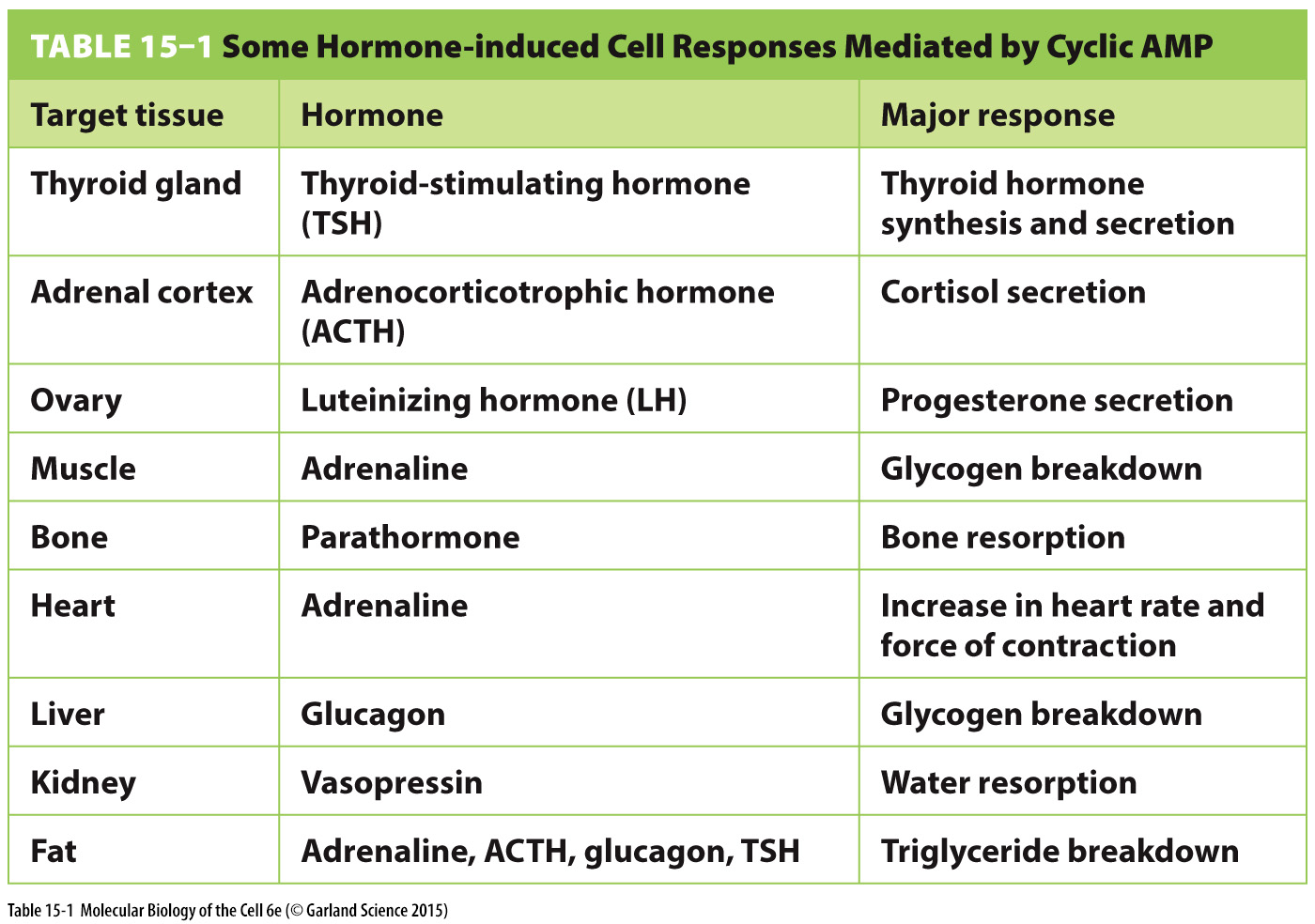 GPCR aktivují i lipidické druhé posly přes fosfolipázu C
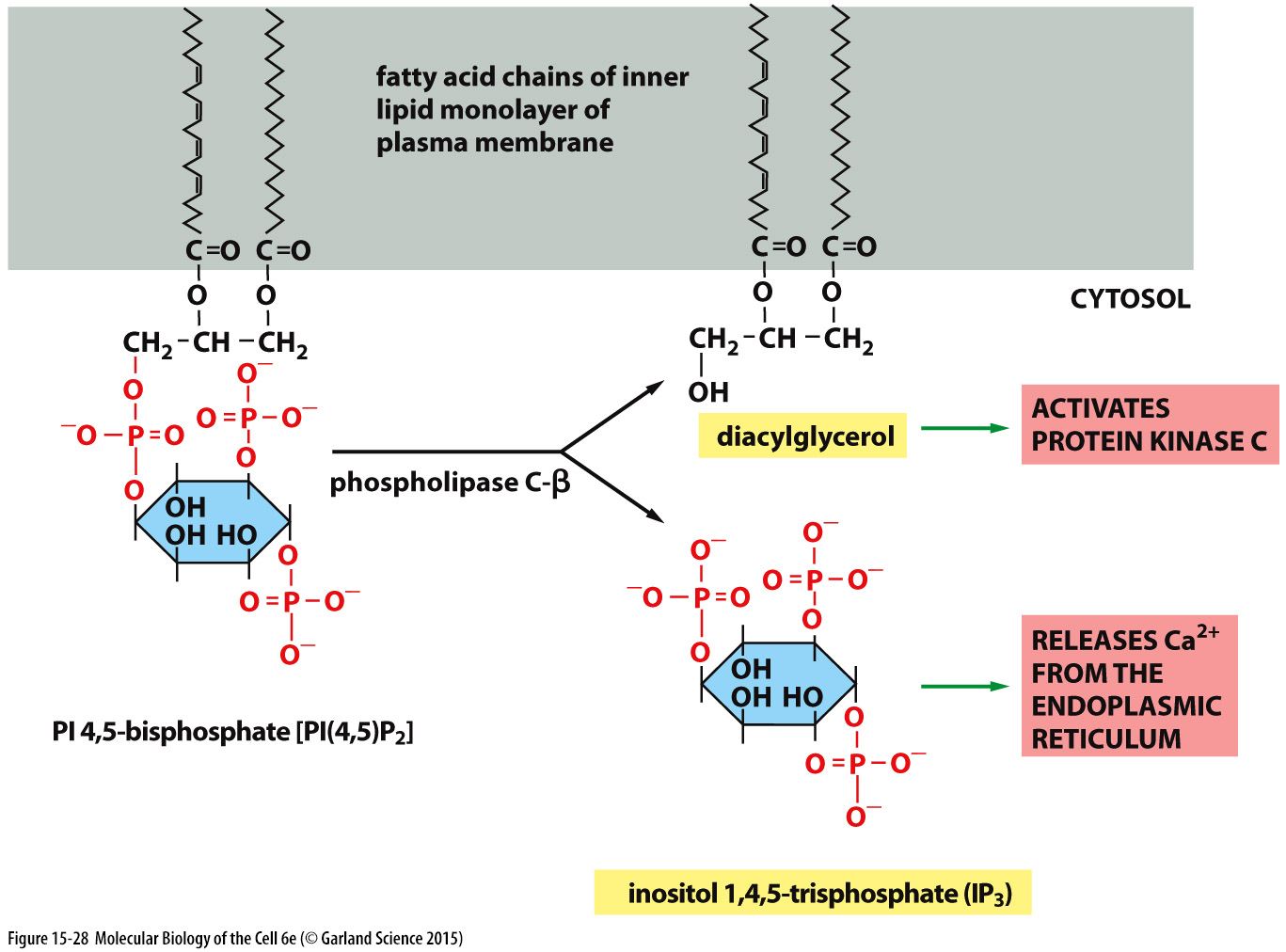 (Phosphatidyl inositol 4,5 – bisphosphate)
kyselina fosfatidová = glycerol-3-fosforečná kyselina
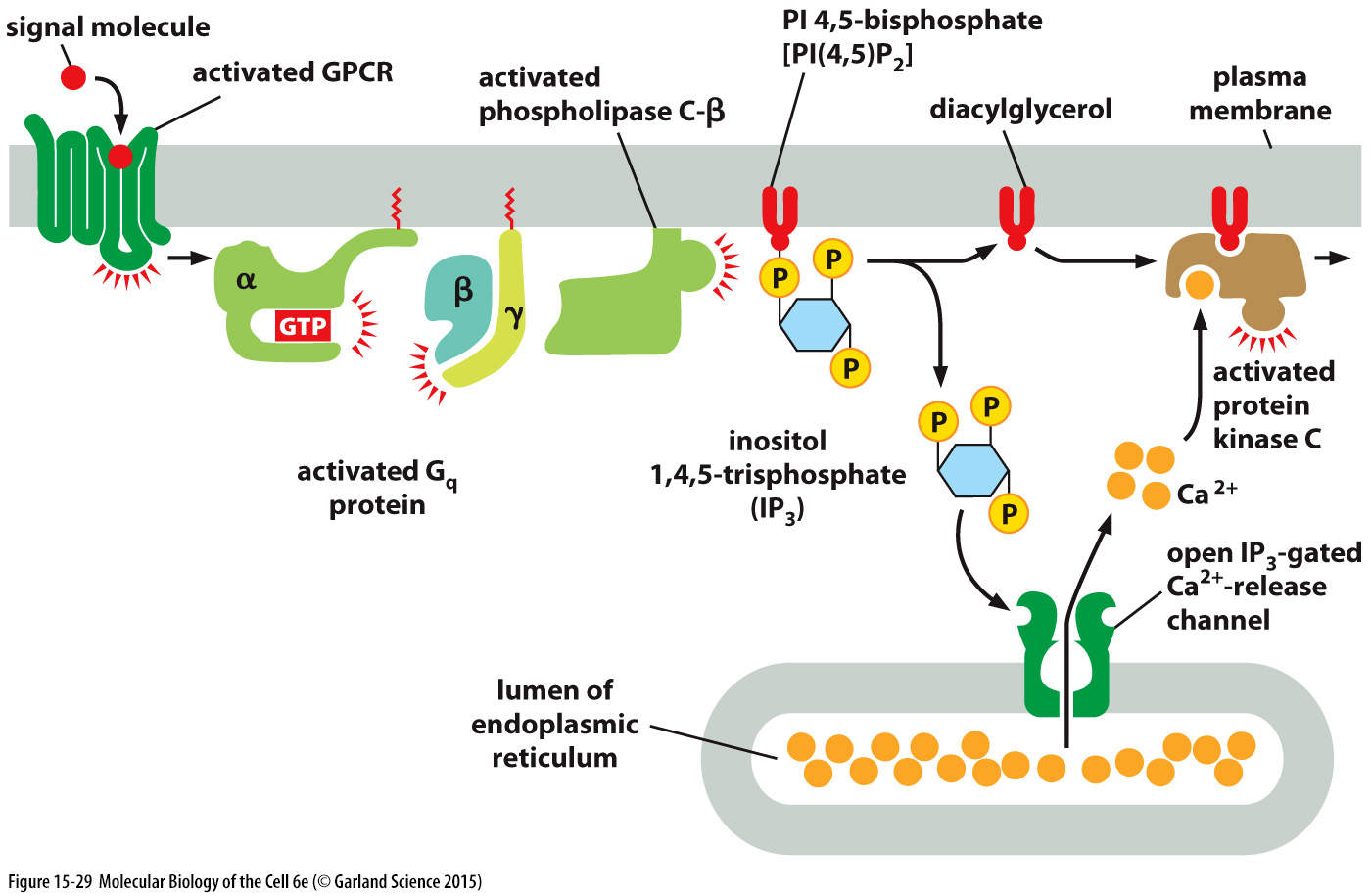 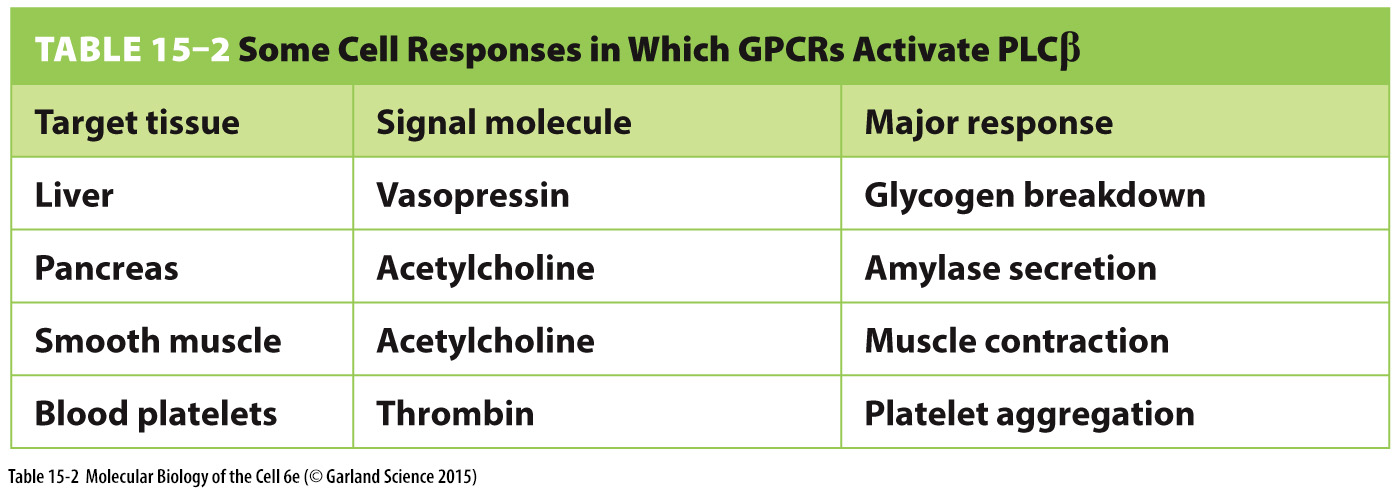 Experimentální vápníkové senzory
Ionty Ca2+ jsou hlavním anorganickým druhým poslem
Vápníkové vlny po oplození vajíčka
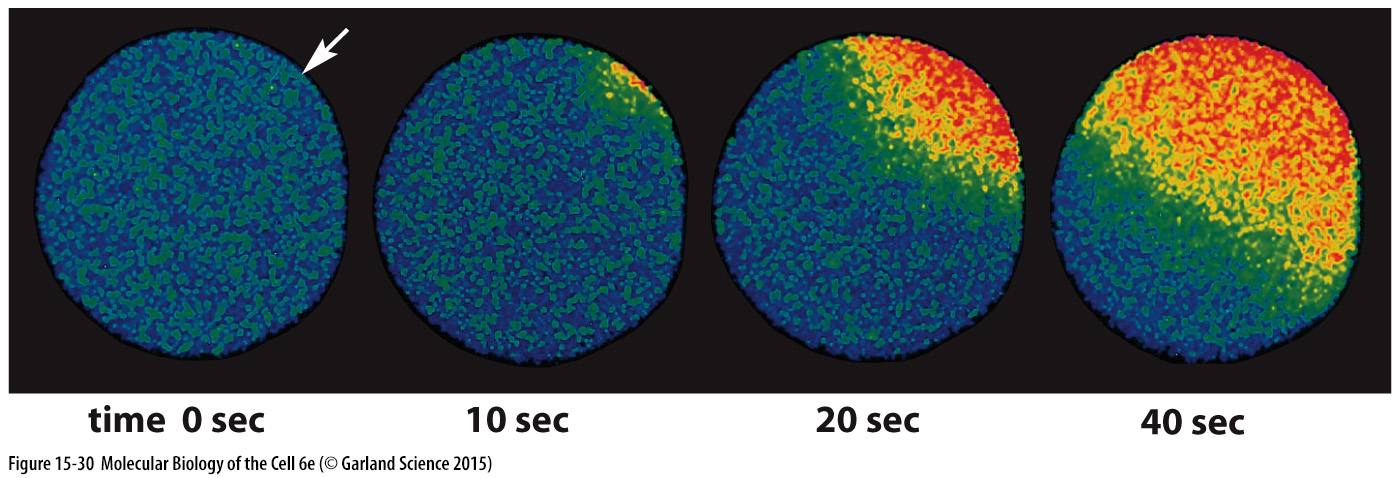 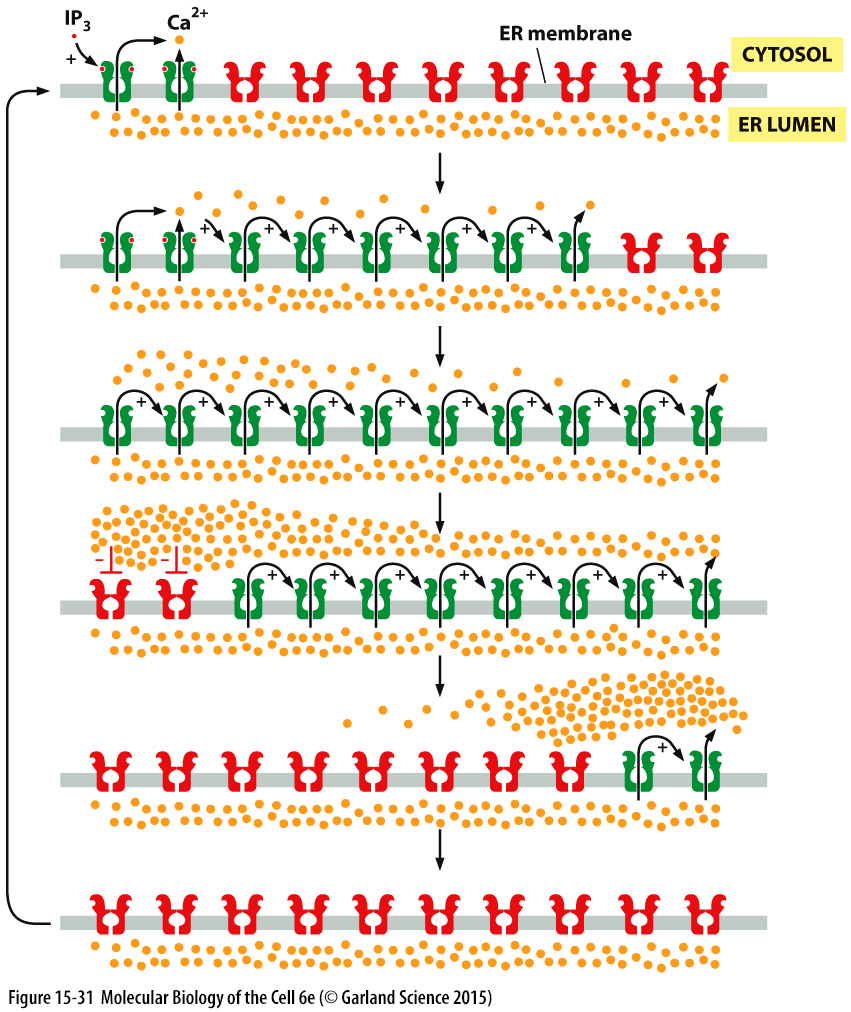 Vyšší koncentrace hormonu  vyšší frekvence vápníkových vln
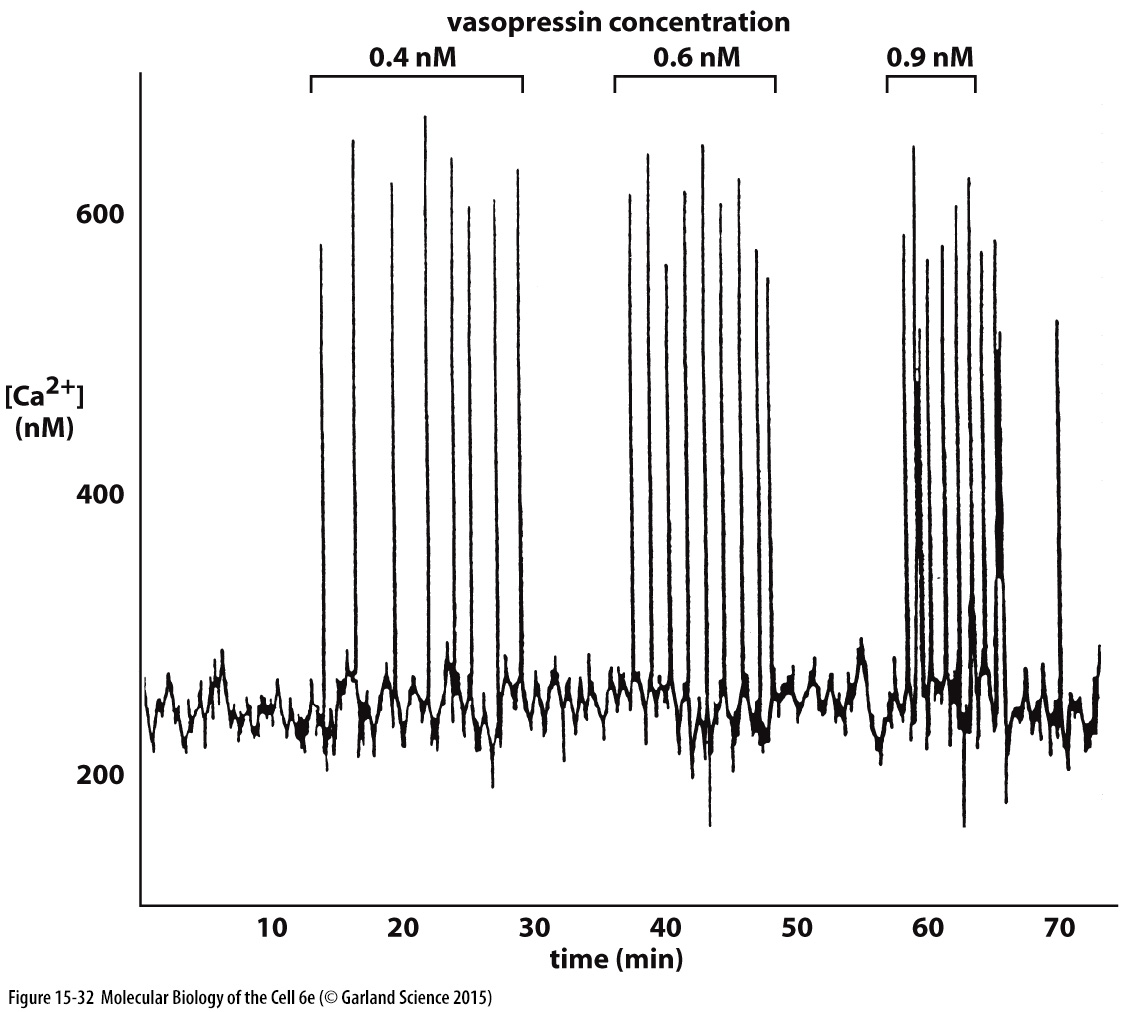 Vápníkové senzory - calmodulin
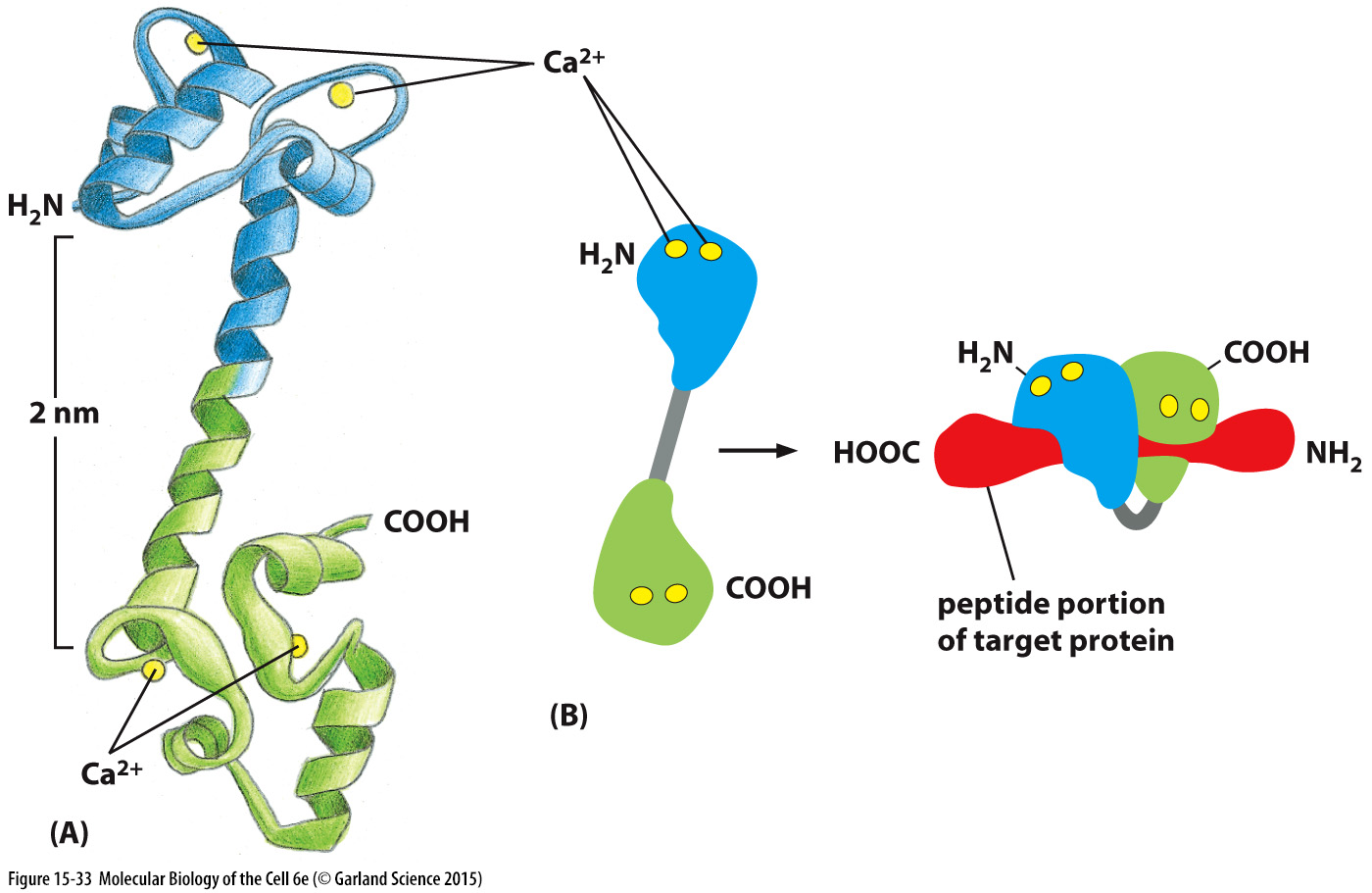 Vápníkové senzory – CaMK (Ca/Calmodulin-dependent kinases)
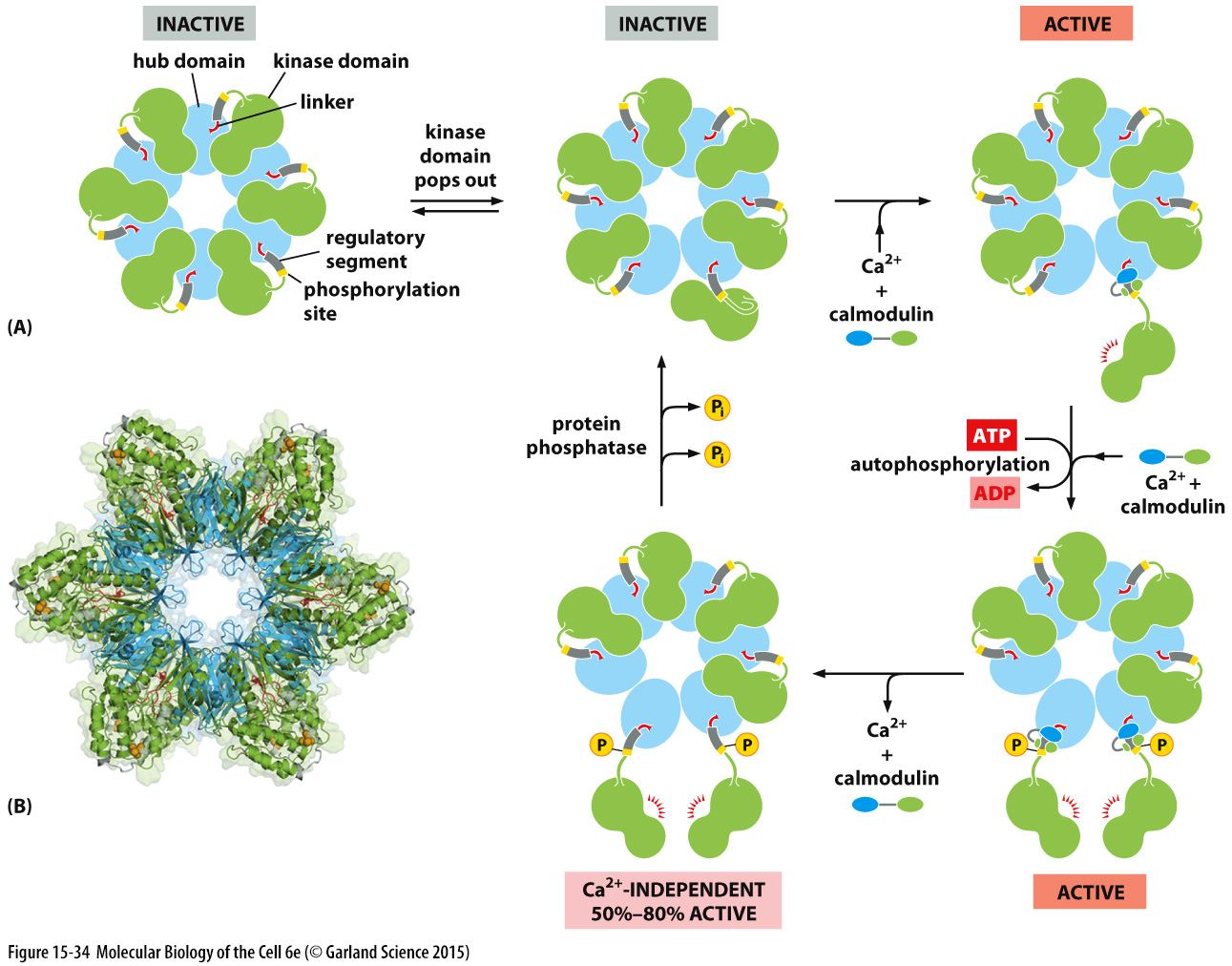 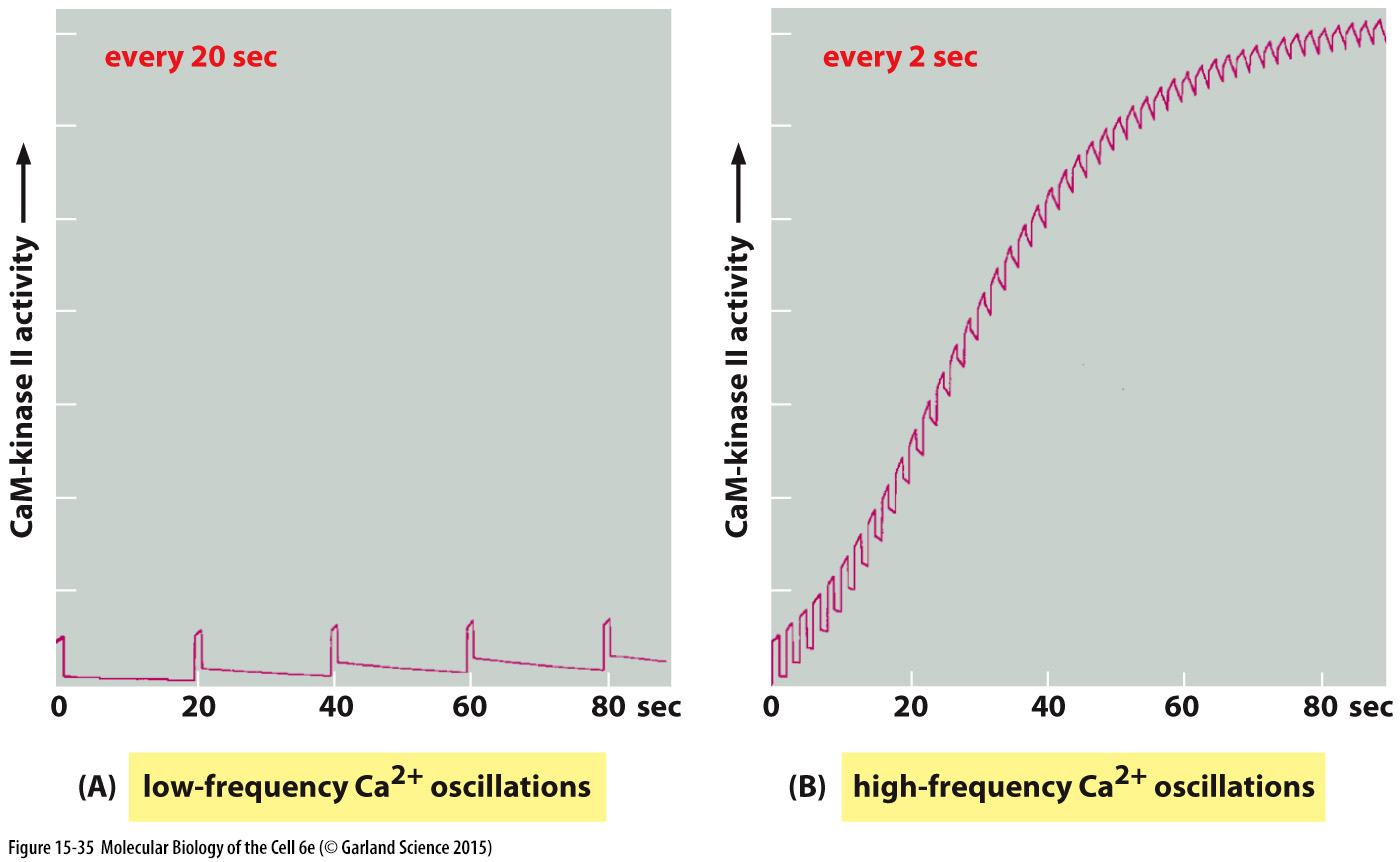 Trvání vápnikové vlny:
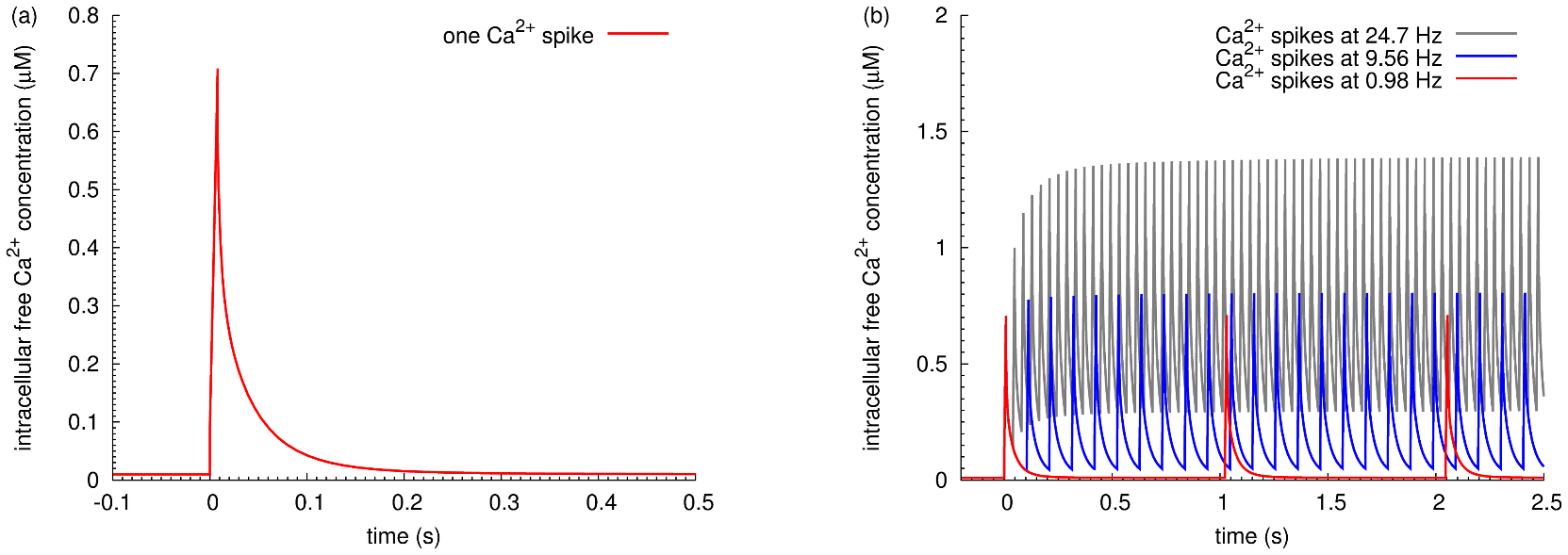 BUNĚČNÁ SIGNALIZACE: 
Konec prvního dílu
Cyklický GMP je druhý posel zprostřekovávající vidění
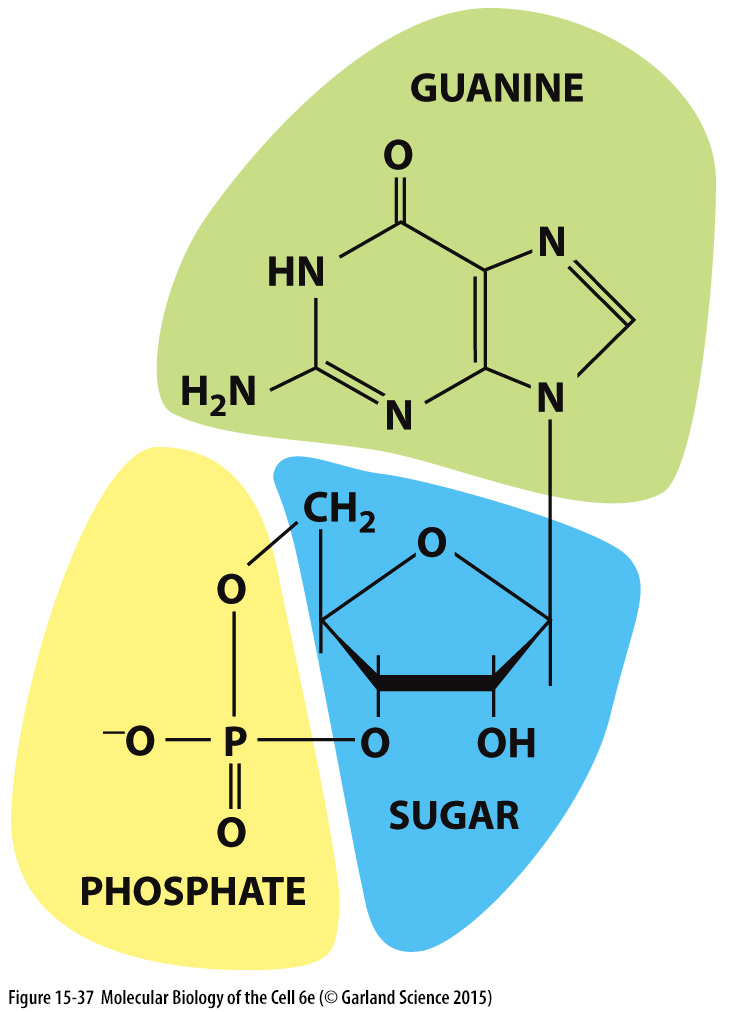 Morfologie tyčinek
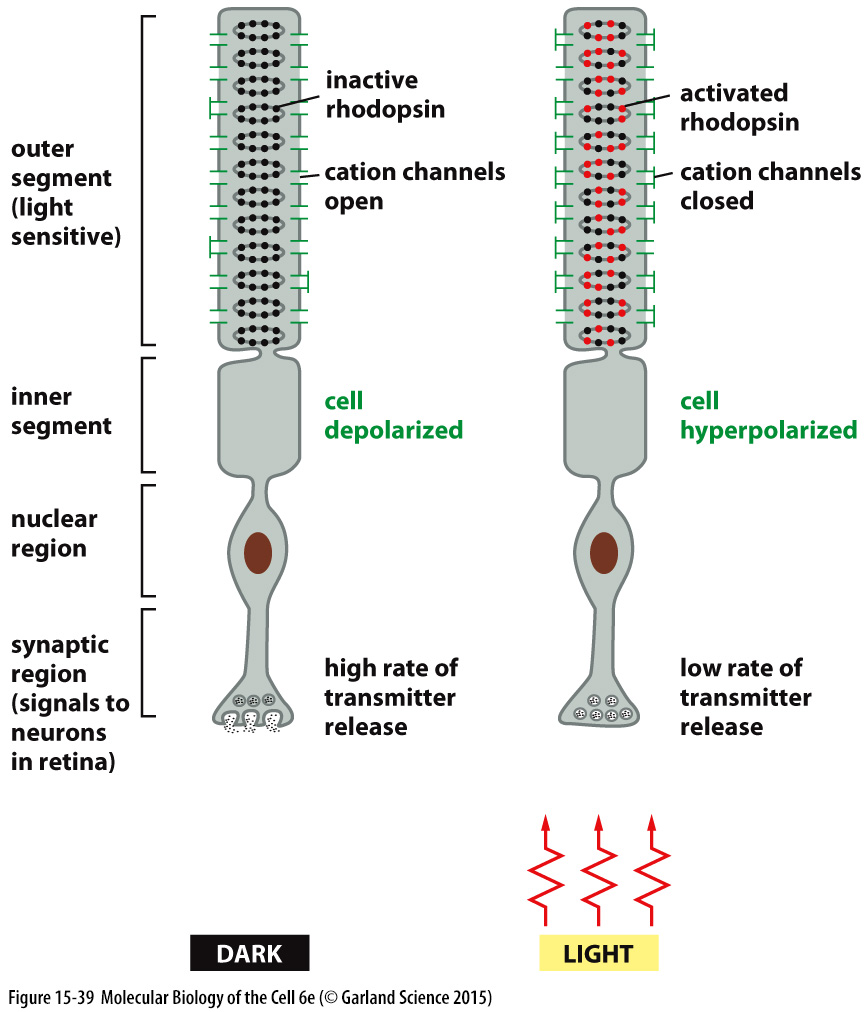 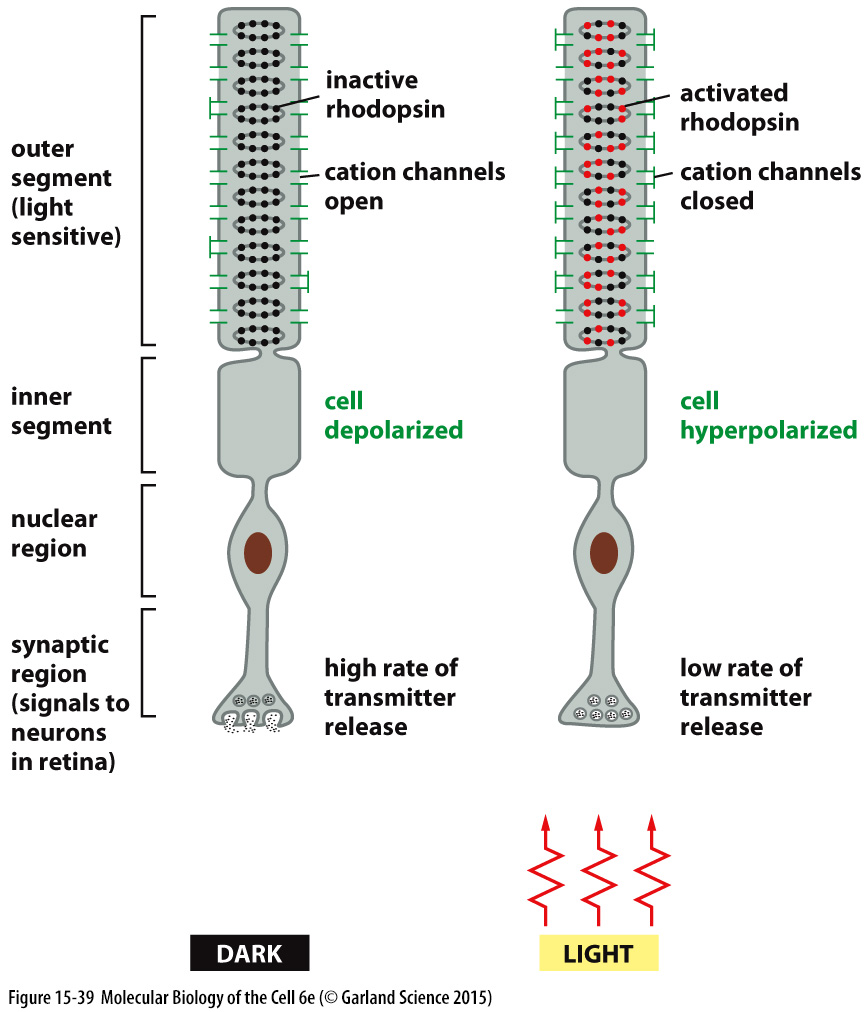 Aktivace tyčinky světlem (upraveno z Wiki)
Po dopadu světla na sítnici dochází k jeho absorpci. Tyčinky jsou neuvěřitelně citlivé, reagují na dopad jediného fotonu.
Za tmy jsou Na kanály otevřeny (jsou závislé na cGMP)
Absorpce vede k excitaci membrány, která se projeví izomerací 11-cis-retinalu na ALL-TRANS-RETINAL. Dochází tak ke změně jeho geometrie (Schiffova baze s opsinem se posune o 0,5 nm). Energie fotonu se tedy transformovala na pohyb atomů. Světelná aktivace je velice rychlá a přitom složitá. Během milisekund proběhne řada fotochemických reakcí, jejichž meziprodukty (bathorodopsin, lumirodopsin, metapodopsin I, metarodopsin II) vykazují různá maxima od 500 do 380 nm.
Následujícím důsledkem dopadu fotonu je odpoutání barviva od bílkoviny. Trans-izomer už nezapadá do vazebného místa. Rhodopsin se tak rozpadá na opsin a all-trans-retinal.
Takto aktivovaný rhodopsin dále aktivuje G-protein TRANSDUCIN
Kaskáda pokračuje aktivací FOSFODIESTERÁZY (PDE), která hydrolyzuje cGMP na NECYKLICKÝ 5´-GMP.
Původně otevřený kanál pro Na+ ionty se uzavírá, tok iontů se zastaví.
Následkem je HYPERPOLARIZACE membrány,
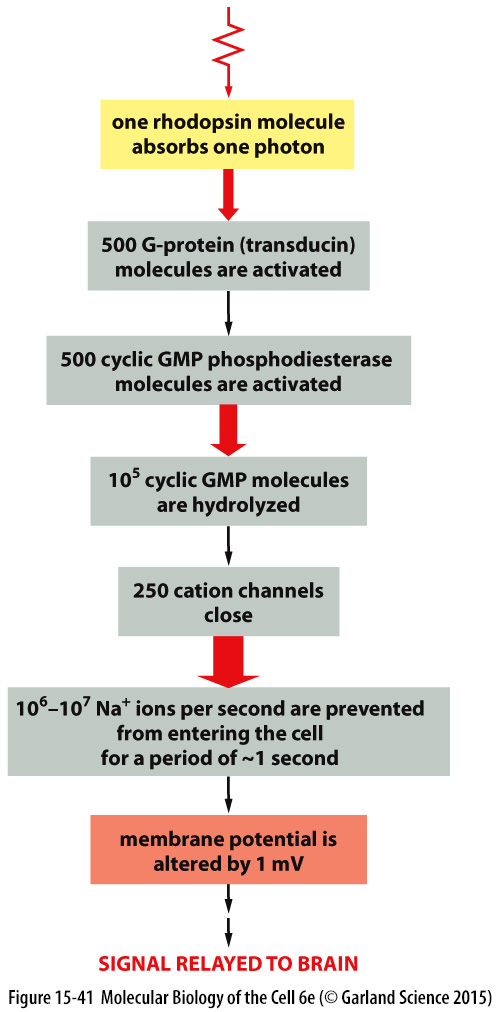 jedna molekula rodopsinu absorbuje jeden foton
je aktivováno 500 G-proteinových molekul
dále je aktivováno 500 molekul fosfodiesterázy cyklického GMP
105 molekul cyklického GMP je hydrolyzováno
uzavírá se 250 kationtových kanálů
106-107 kationtům Na+ za sekundu je zbráněno vstoupit do buňky po dobu 1 sekundy
membránový potenciál buňky je změněn o 1mV
signál je přenášen do mozku
Shrnutí základních funkcí trimerických G proteinů
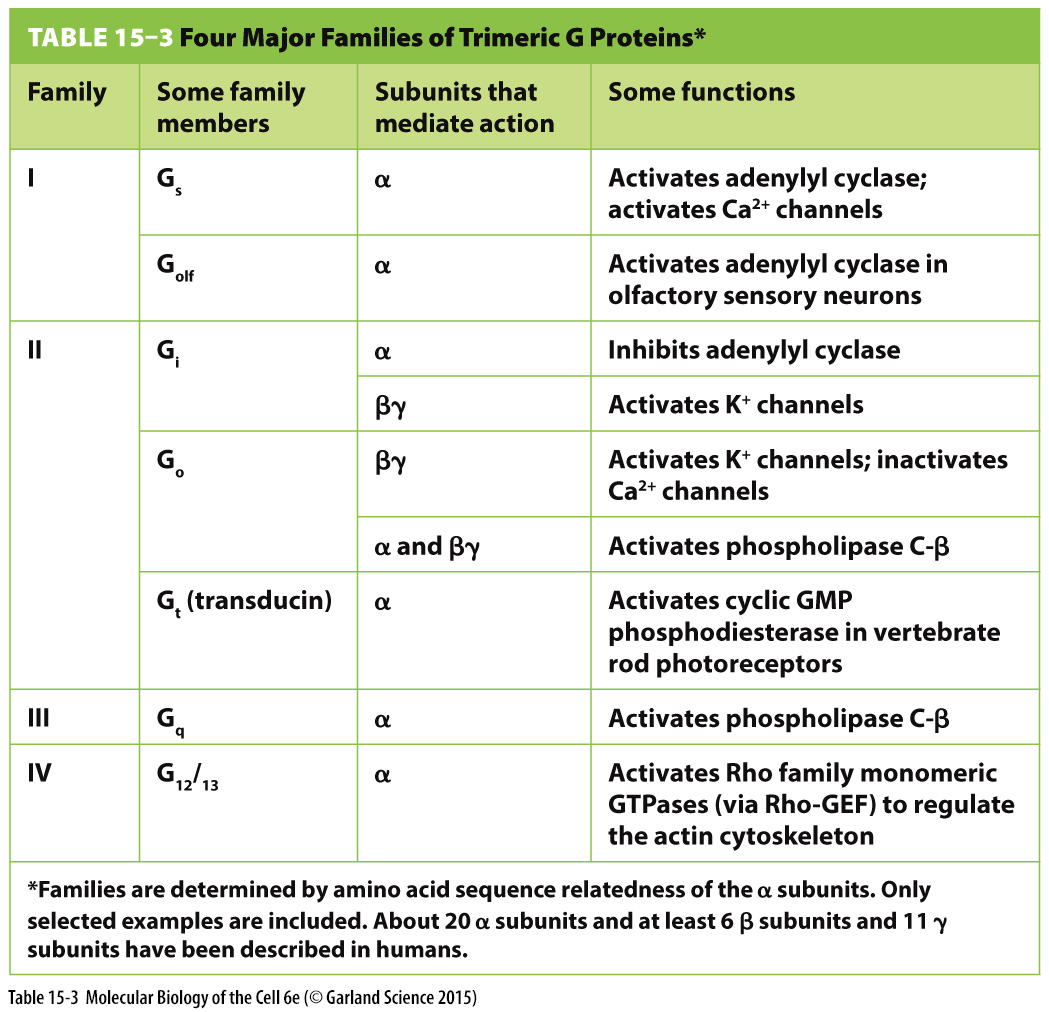 Receptorové tyrosin kinázy
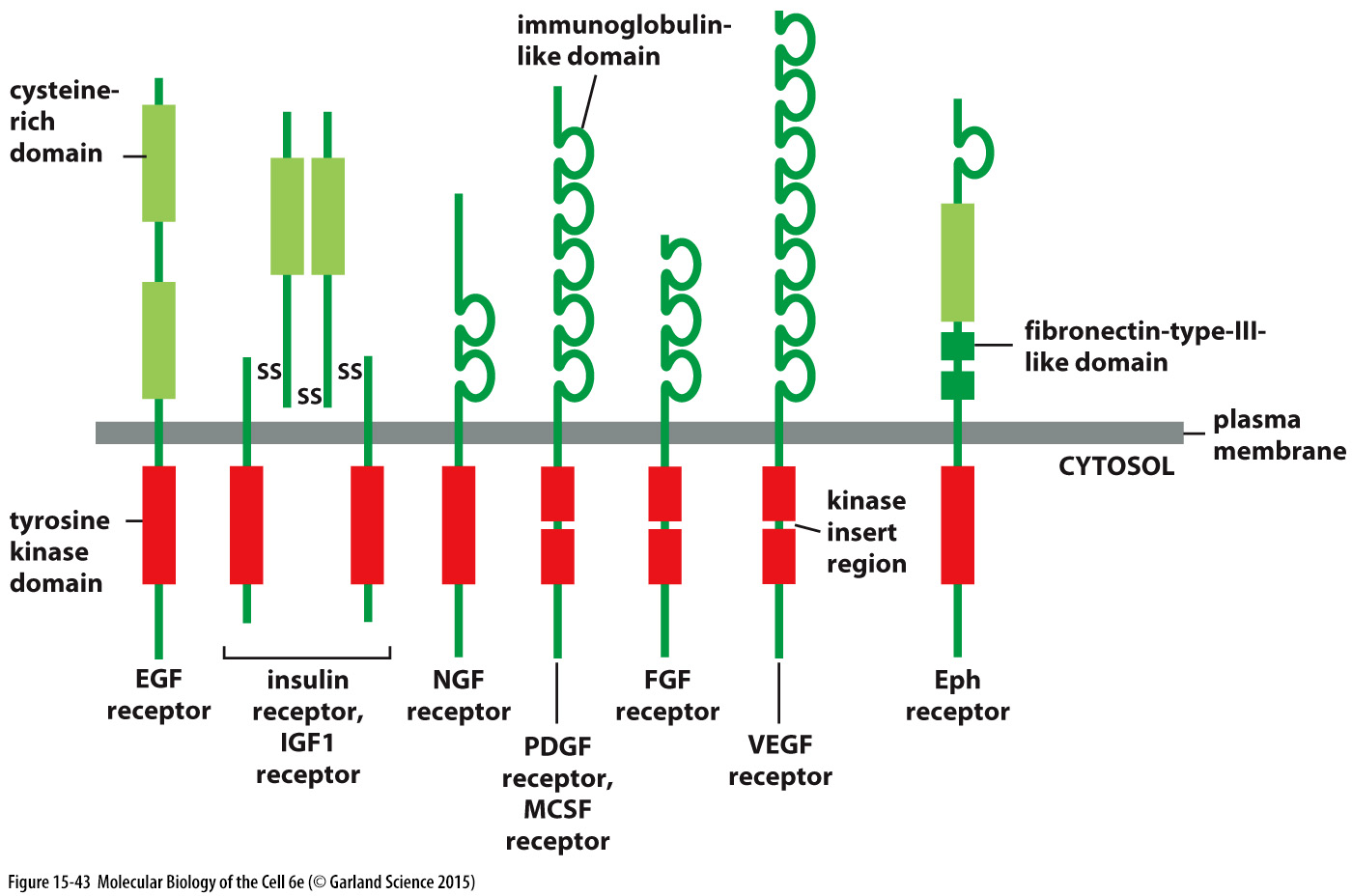 Receptorové tyrosin kinázy
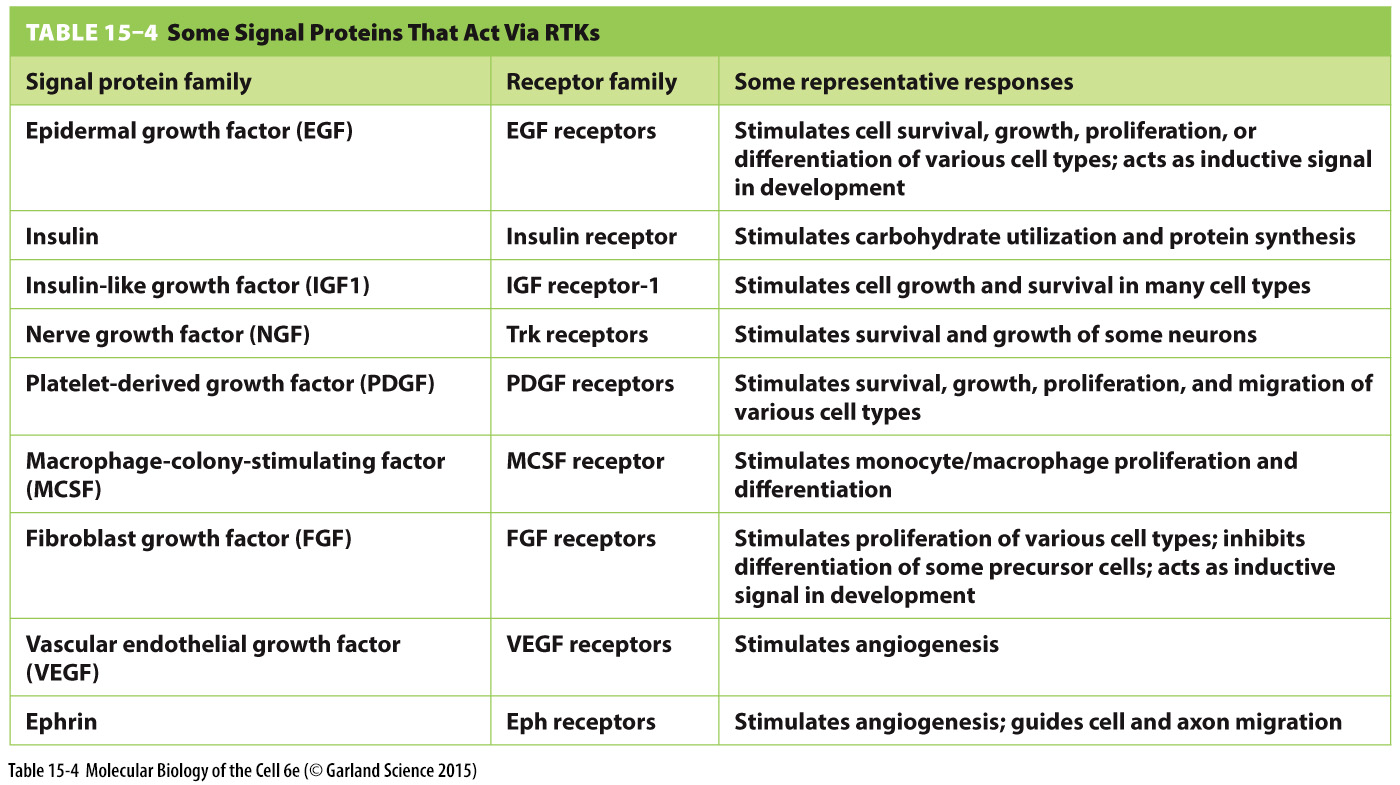 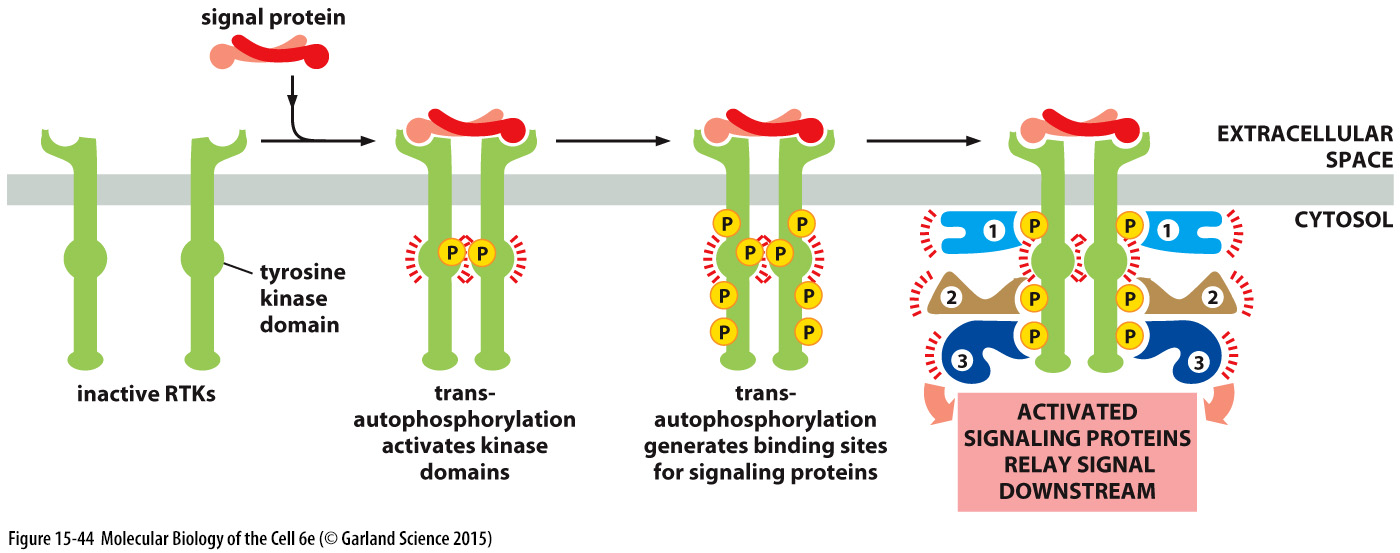 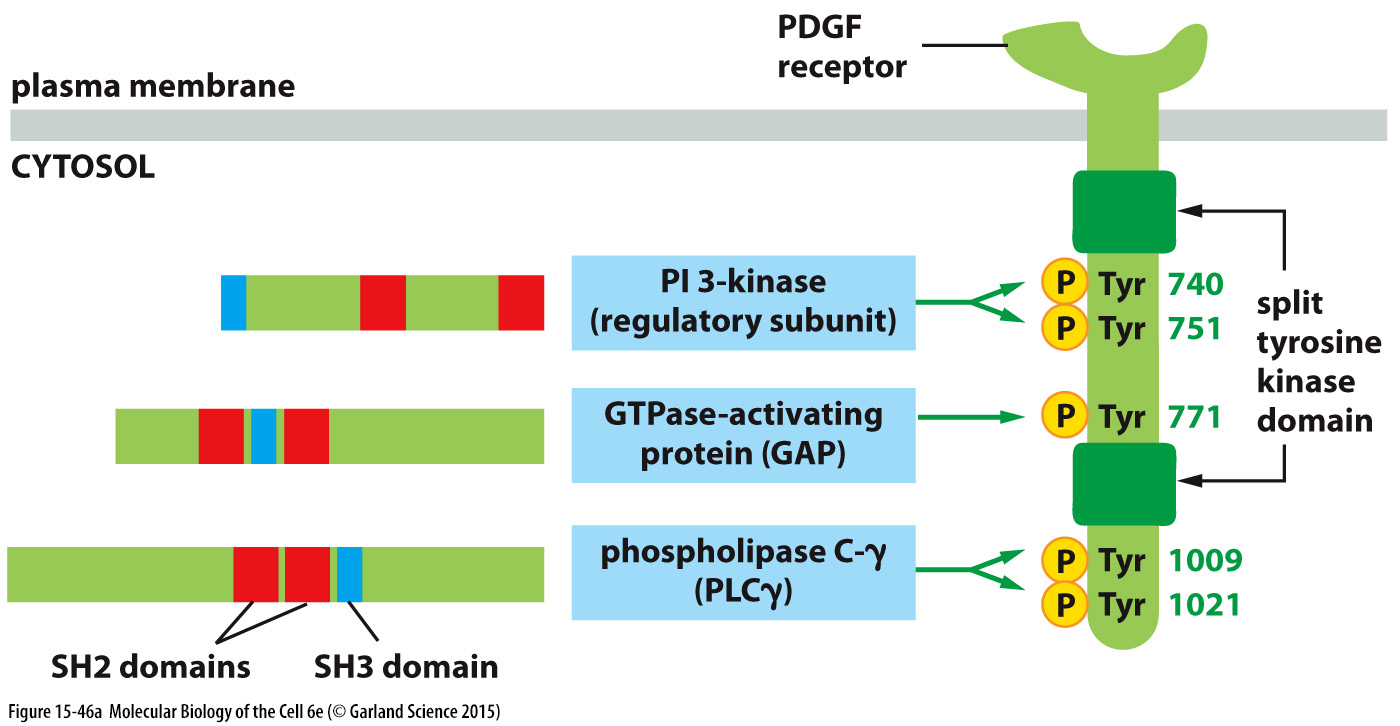 Doména SH2 rozpoznává fosfo-tyrosin
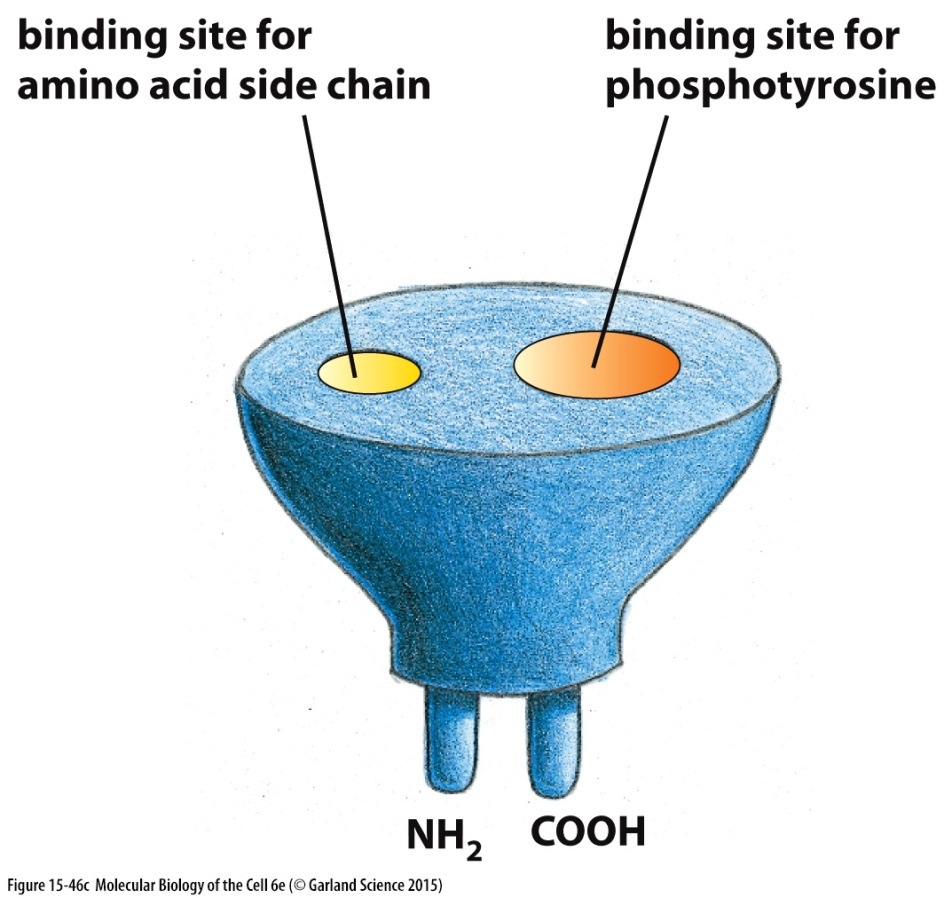 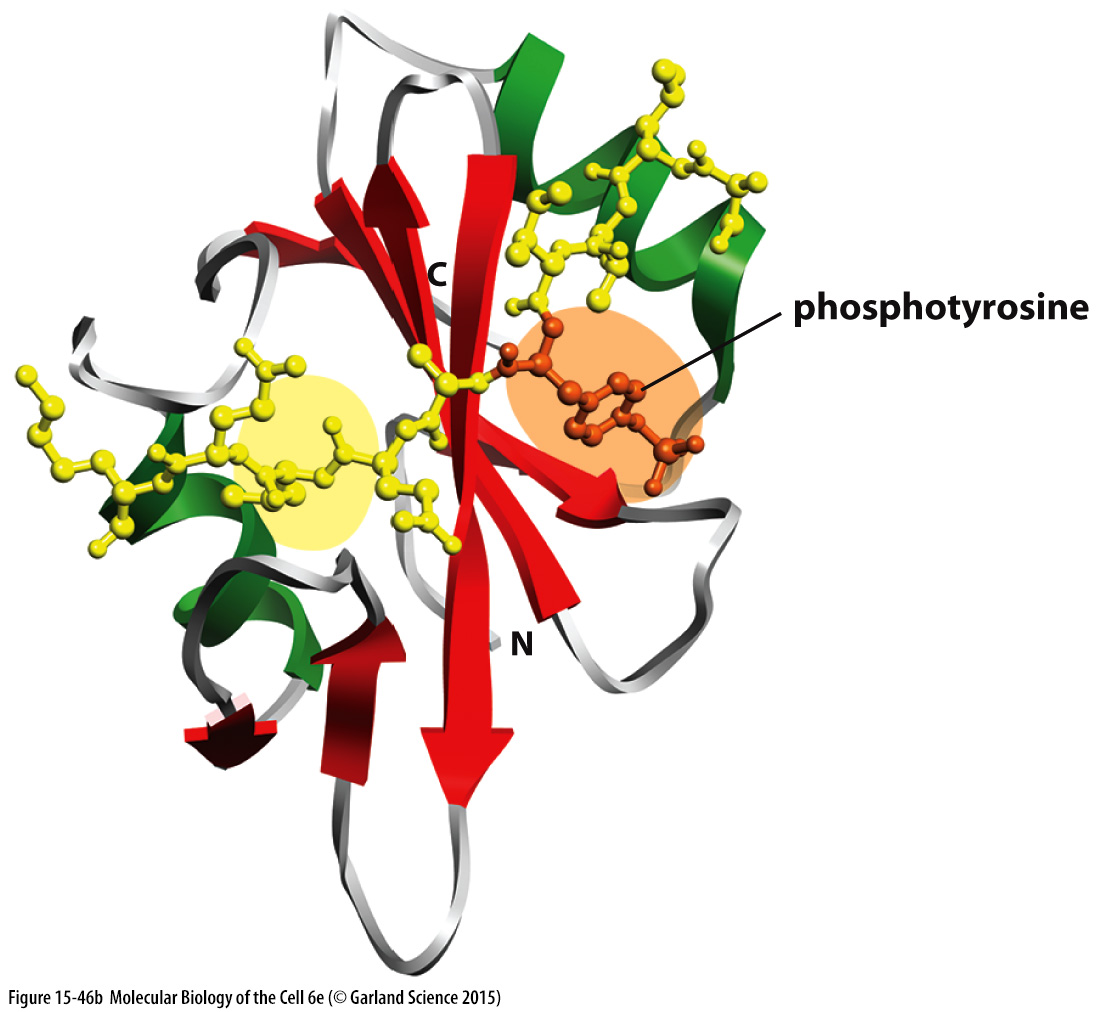 Aktivace malé GTPázy z rodiny Ras
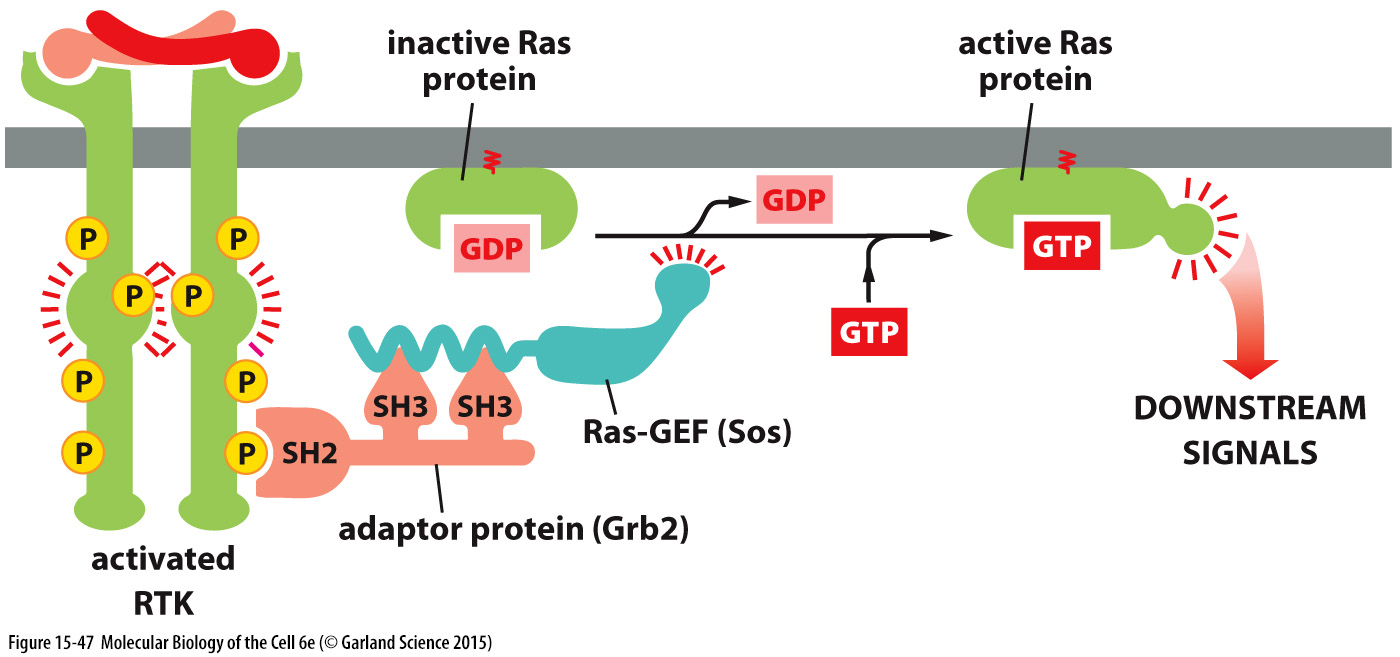 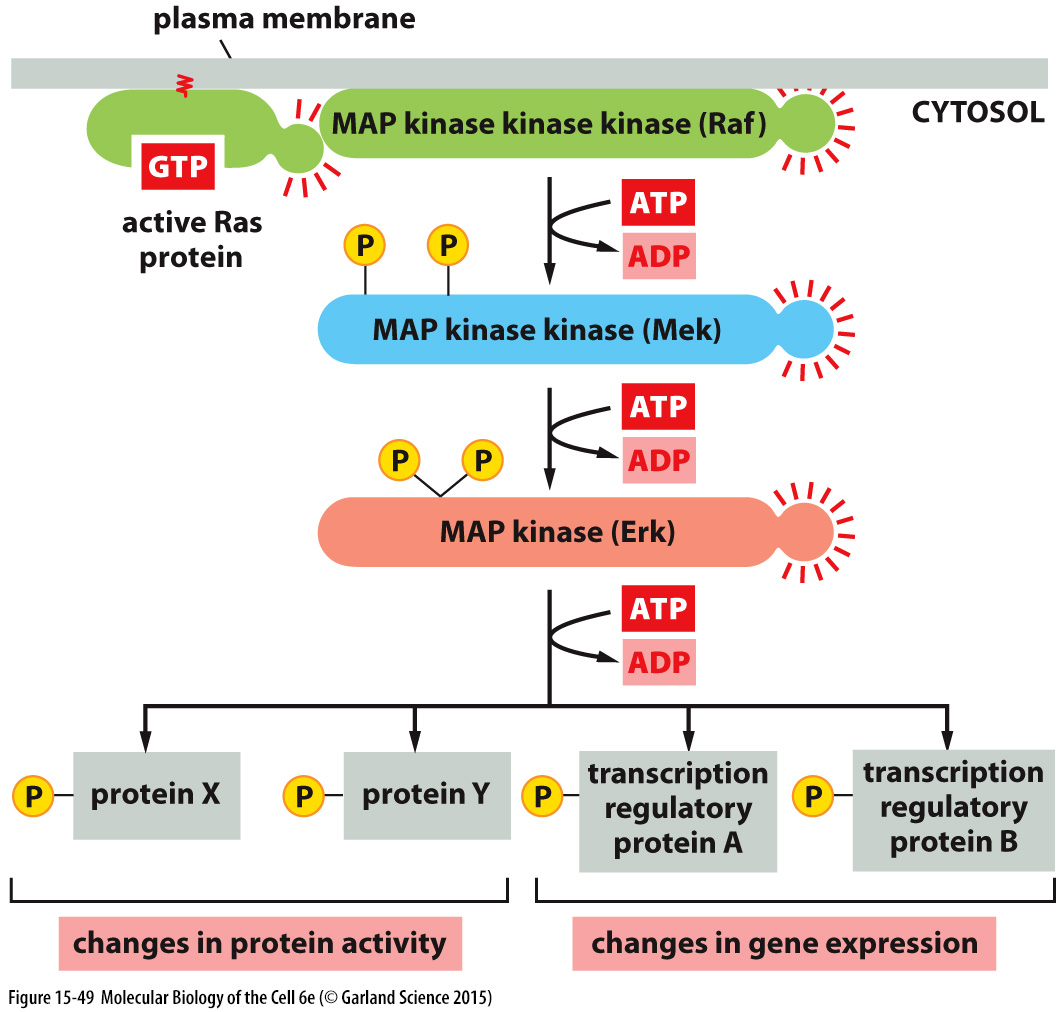 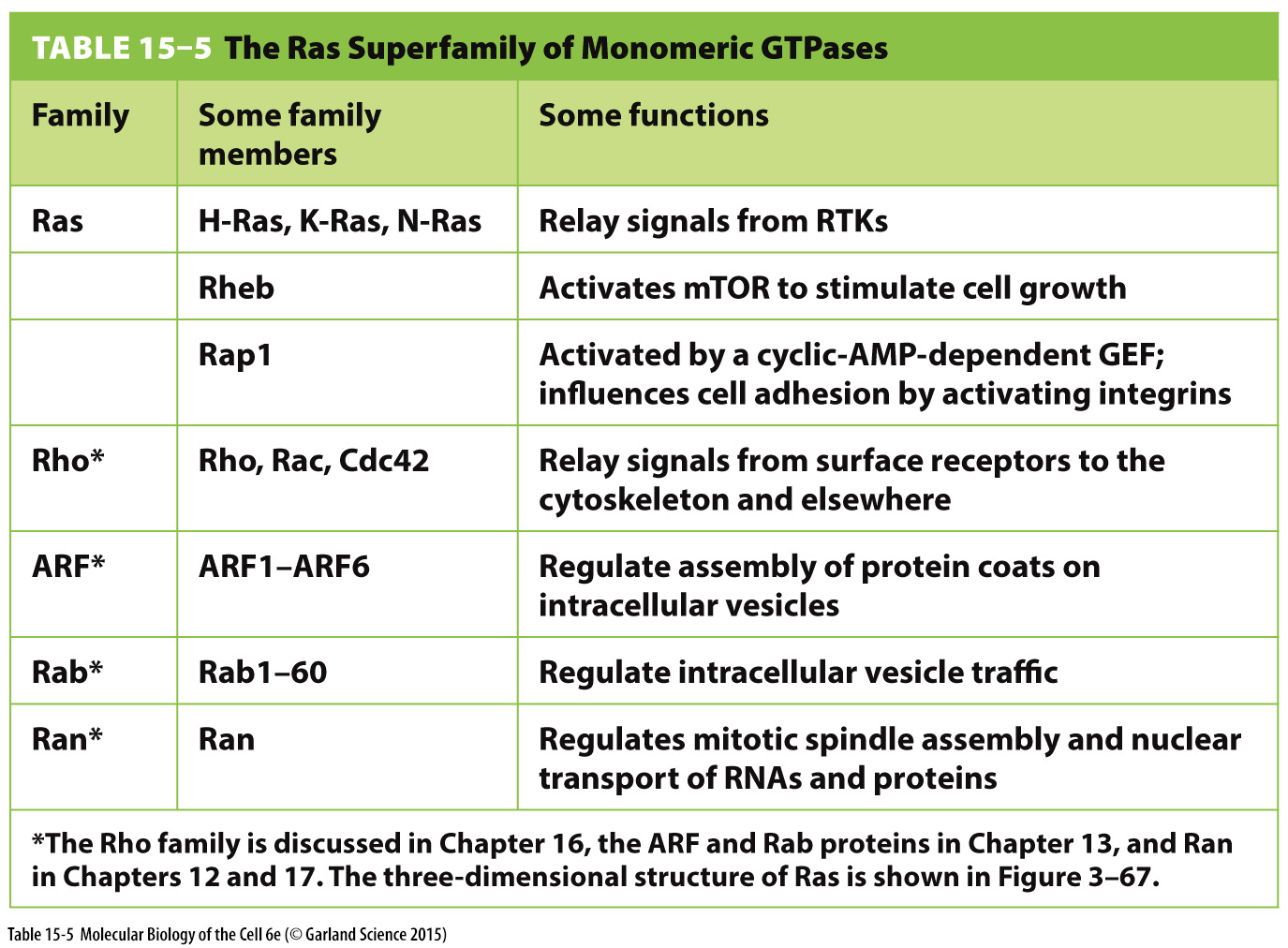 Signalizace lipofilními ligandy
díky svým hydrofobním/lipofilním vlastnostem prochází přes plazmatickou membránu 
rozpoznávají receptory v cytoplazmě
po vazbě ligandu se receptory přesouvají do jádra – odtud termín: jaderné receptory
Signalizace přes jaderné receptory:fyziologicky významné ligandy
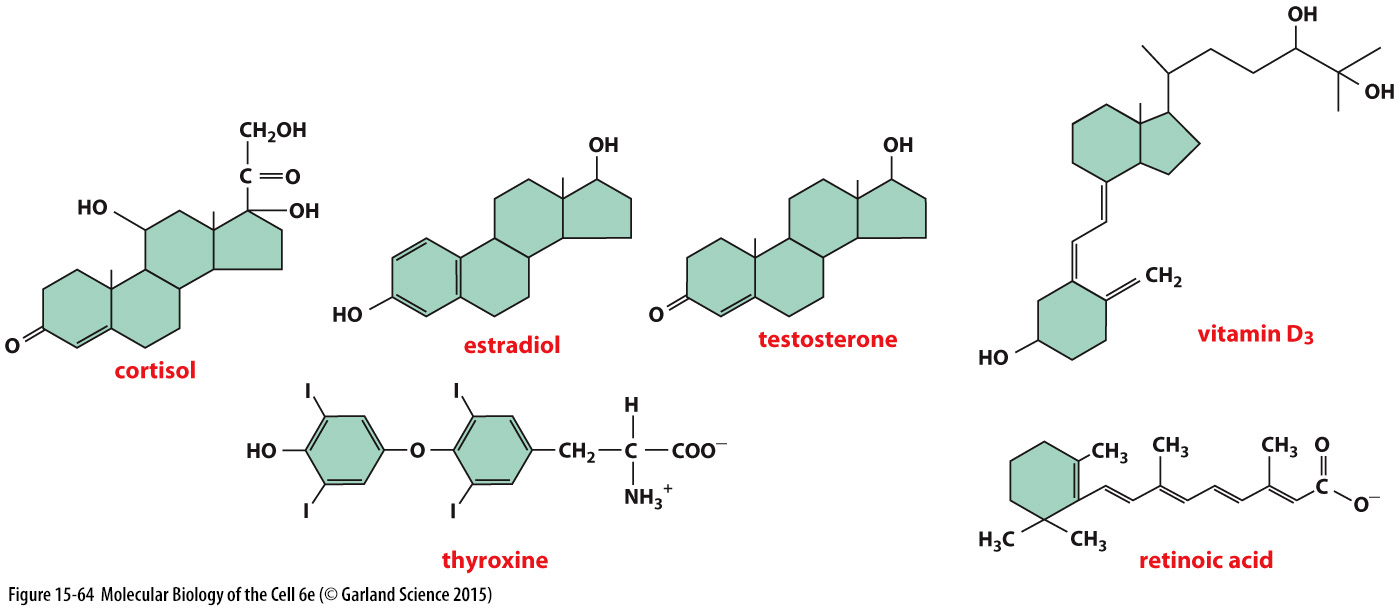 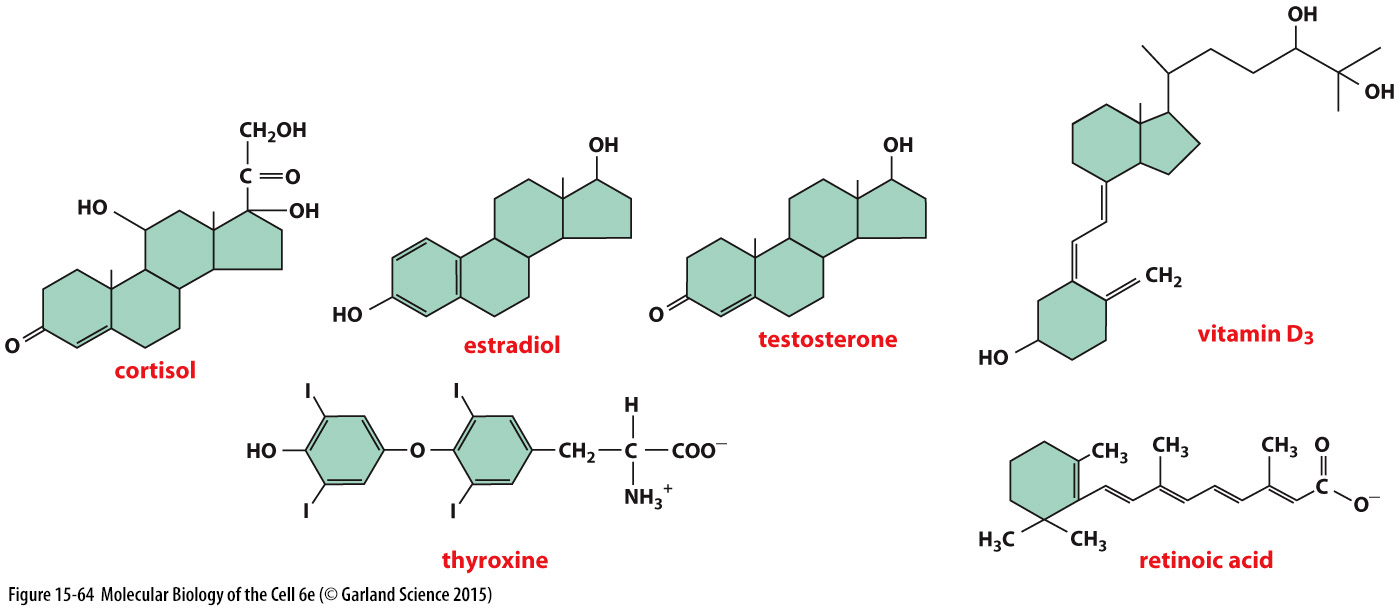 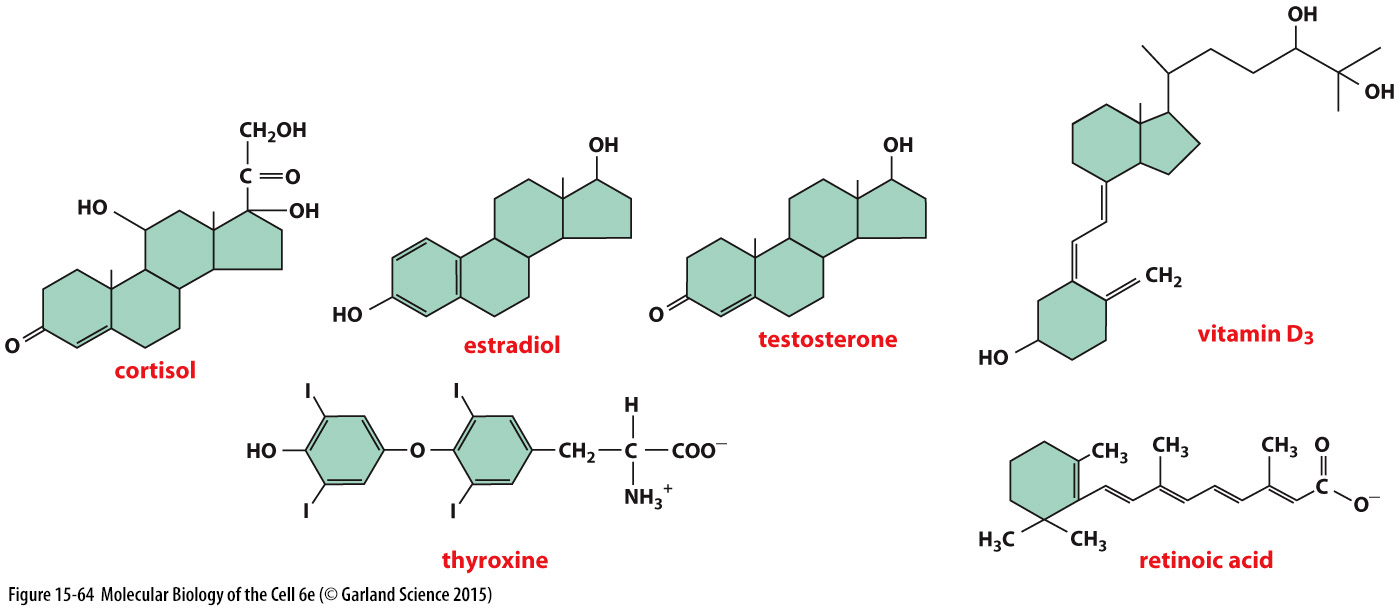 Mechanismus aktivace jaderných receptorů
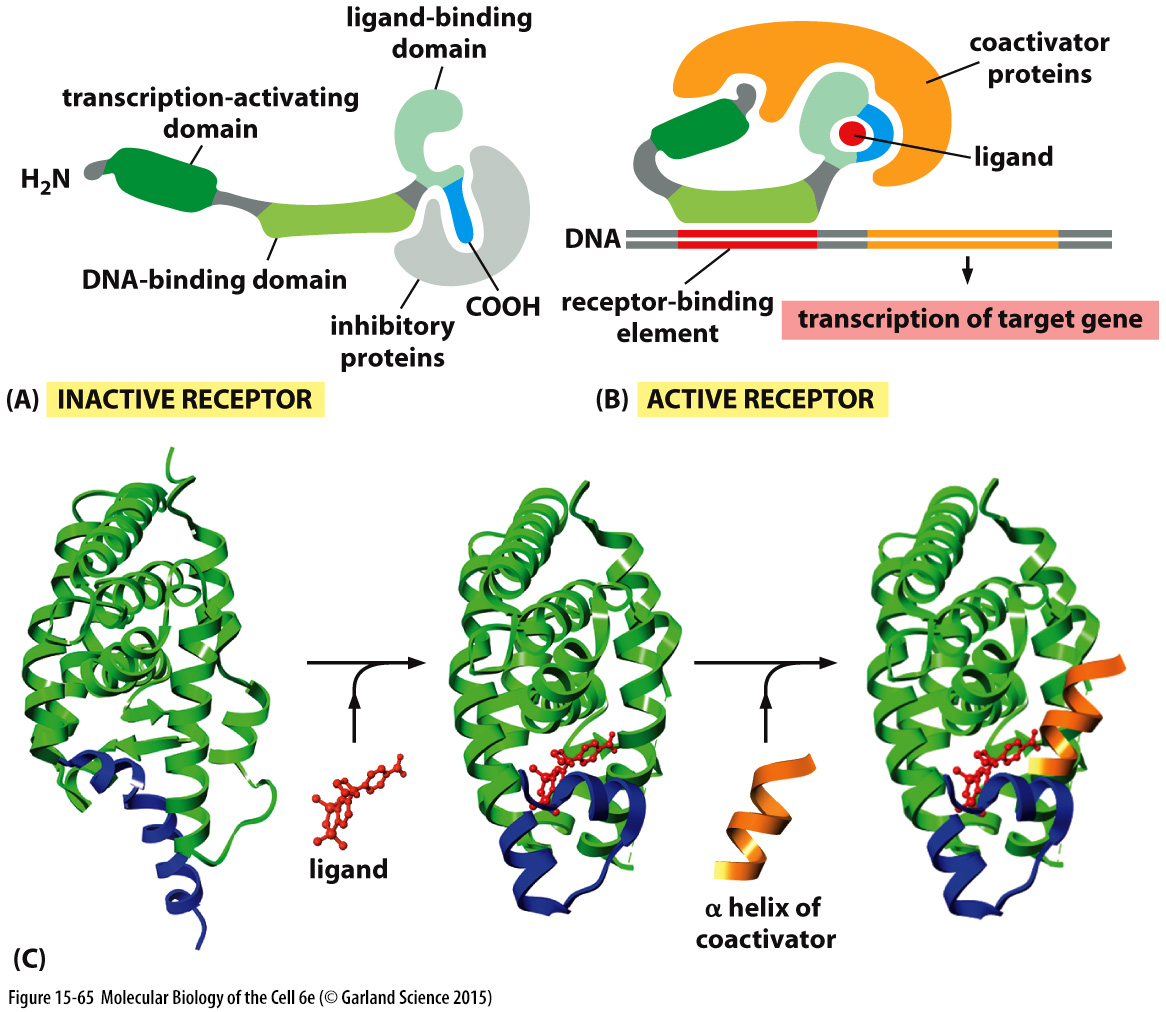 BUNĚČNÁ SIGNALIZACE

Krátká exkurze do signálních drah významných v imunologii a vývojové biologii
Signalizace přes cytokinové receptory – JAK/STAT signální kaskáda
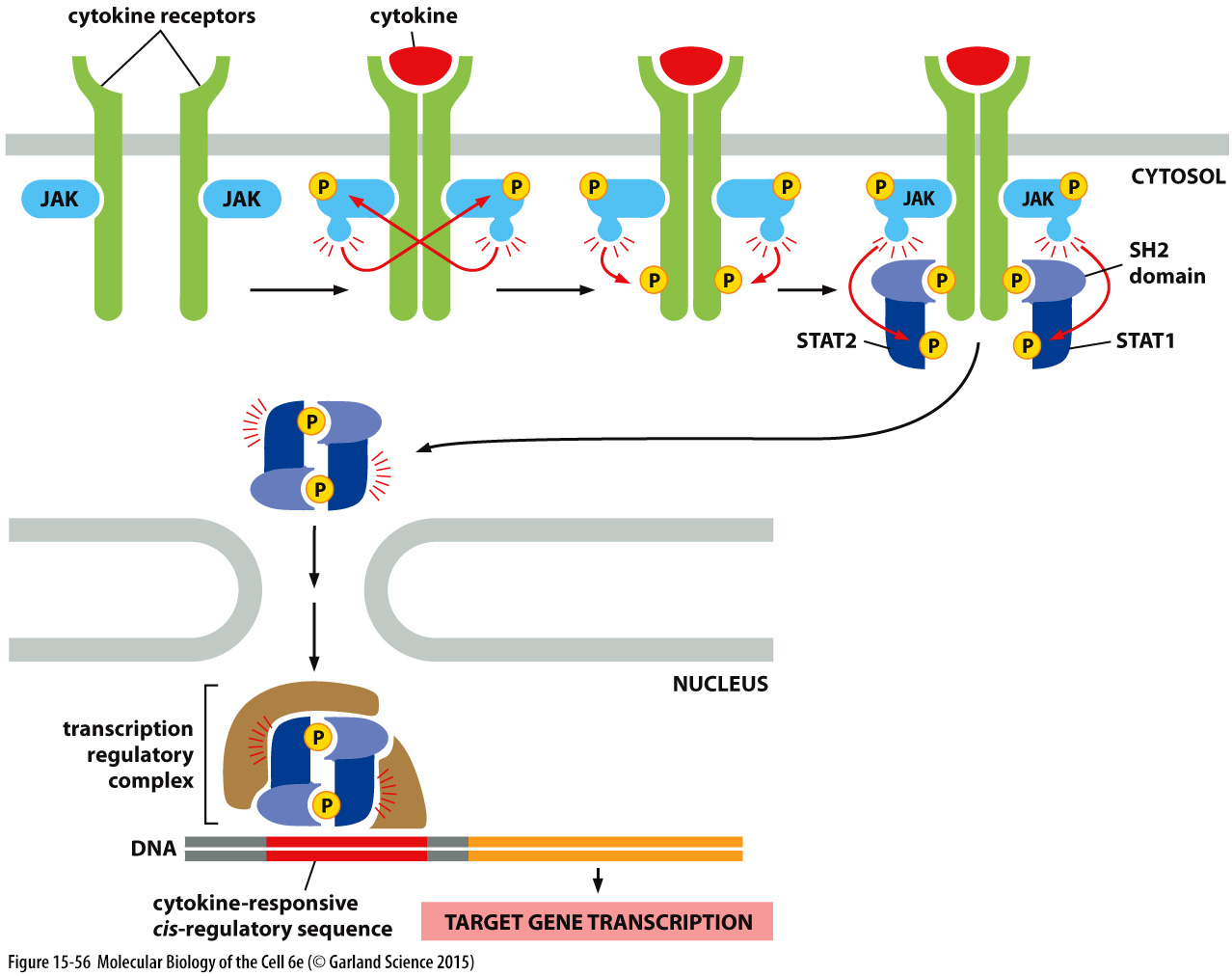 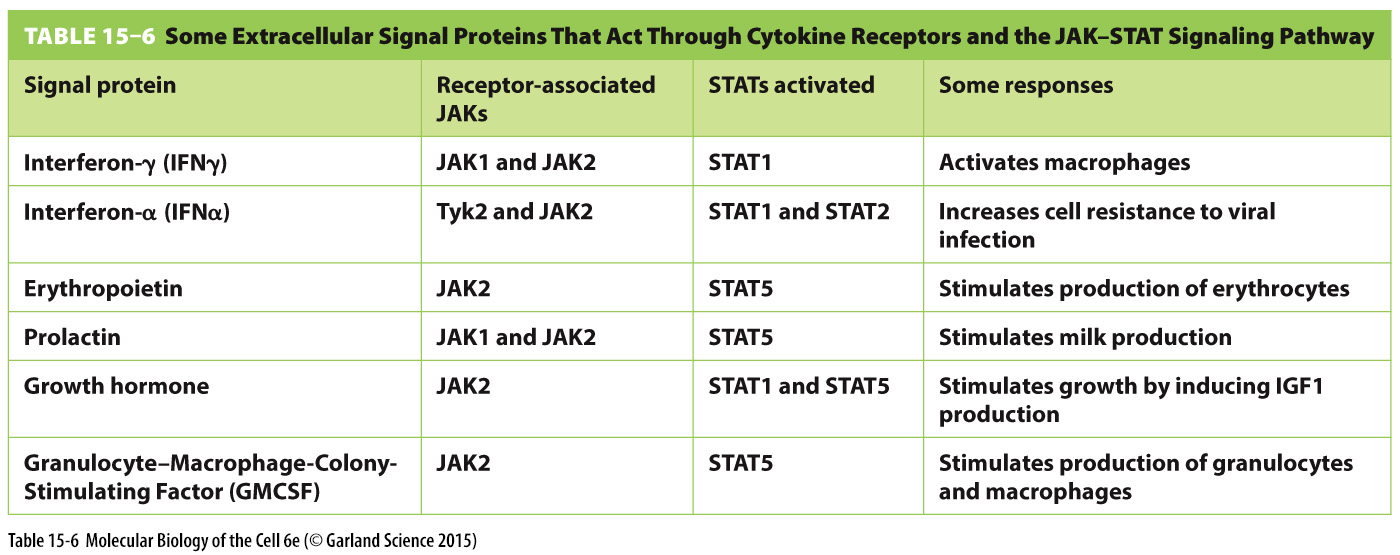 Signalizace přes NFB - indukovaná TNF (tumor necrosis factor)
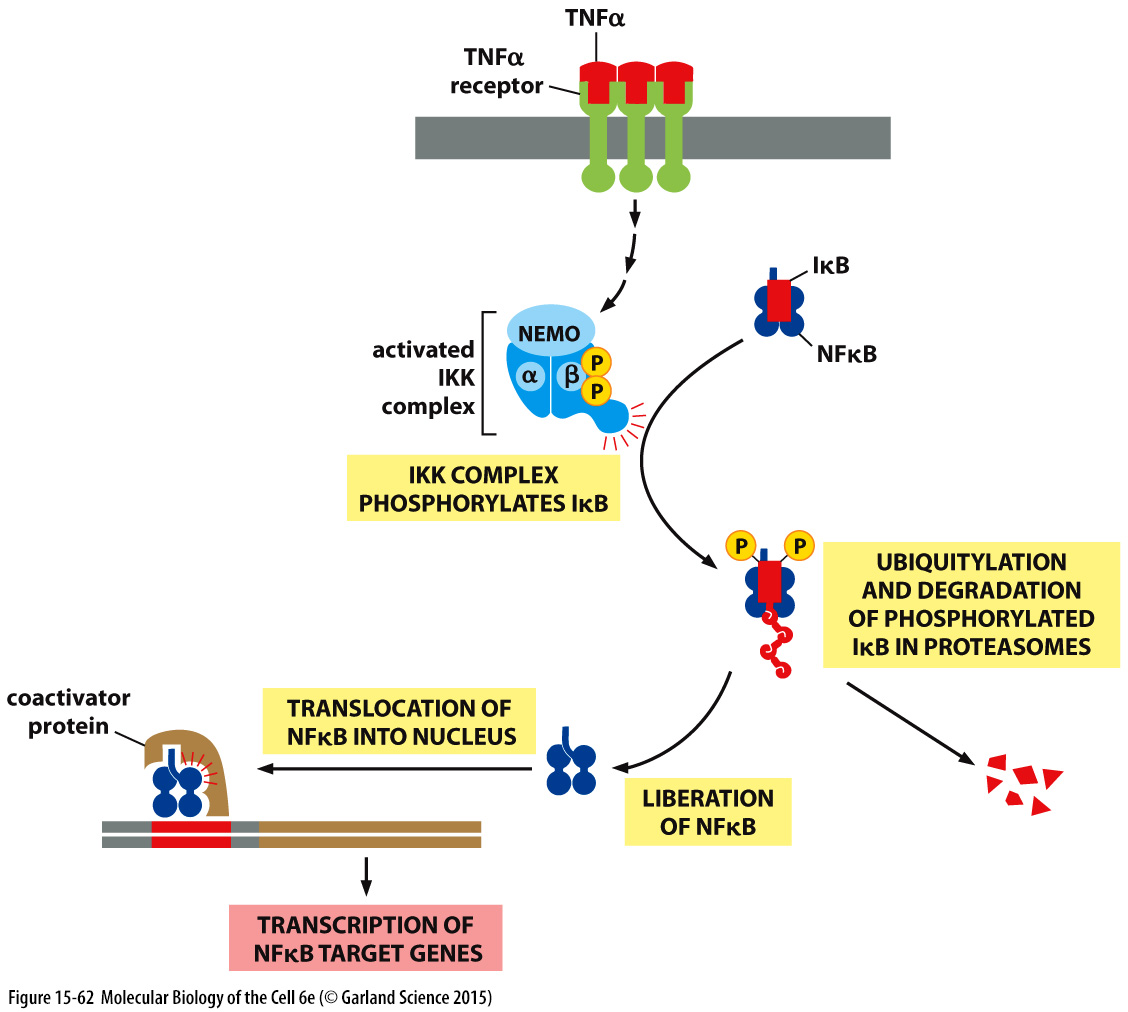 TGF (transformující růstový faktor)/BMP (bone-morphogenetic protein) signalizace
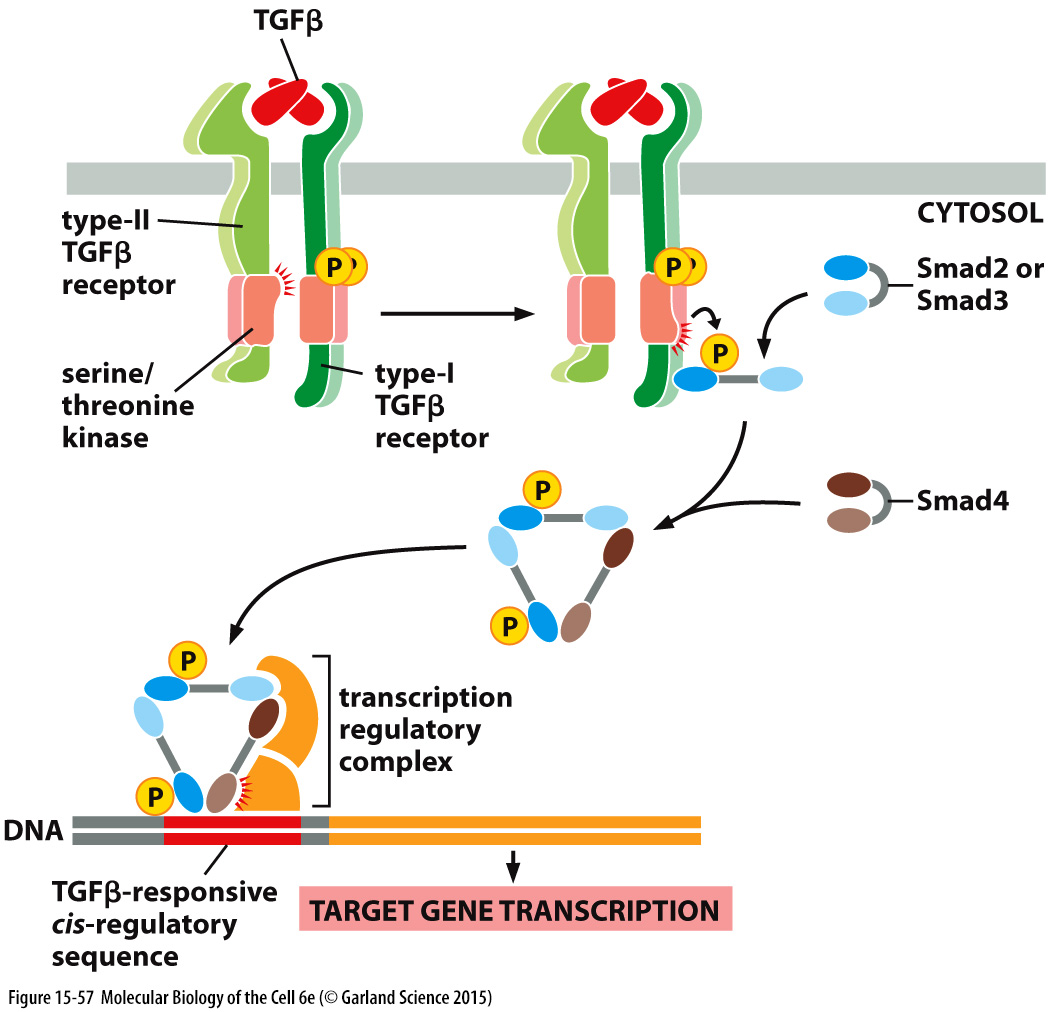 Signalizace Notch
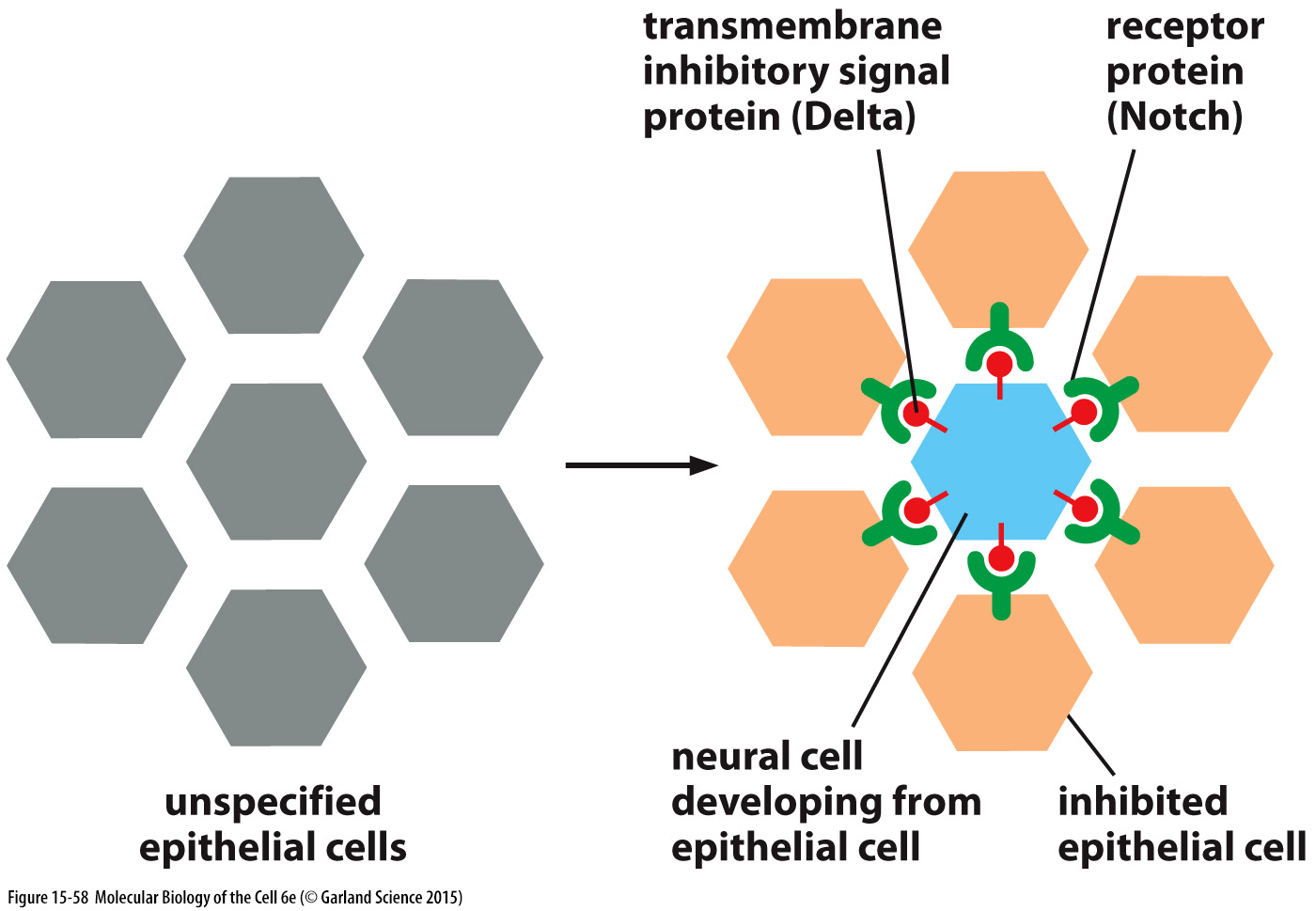 Signalizace Notch
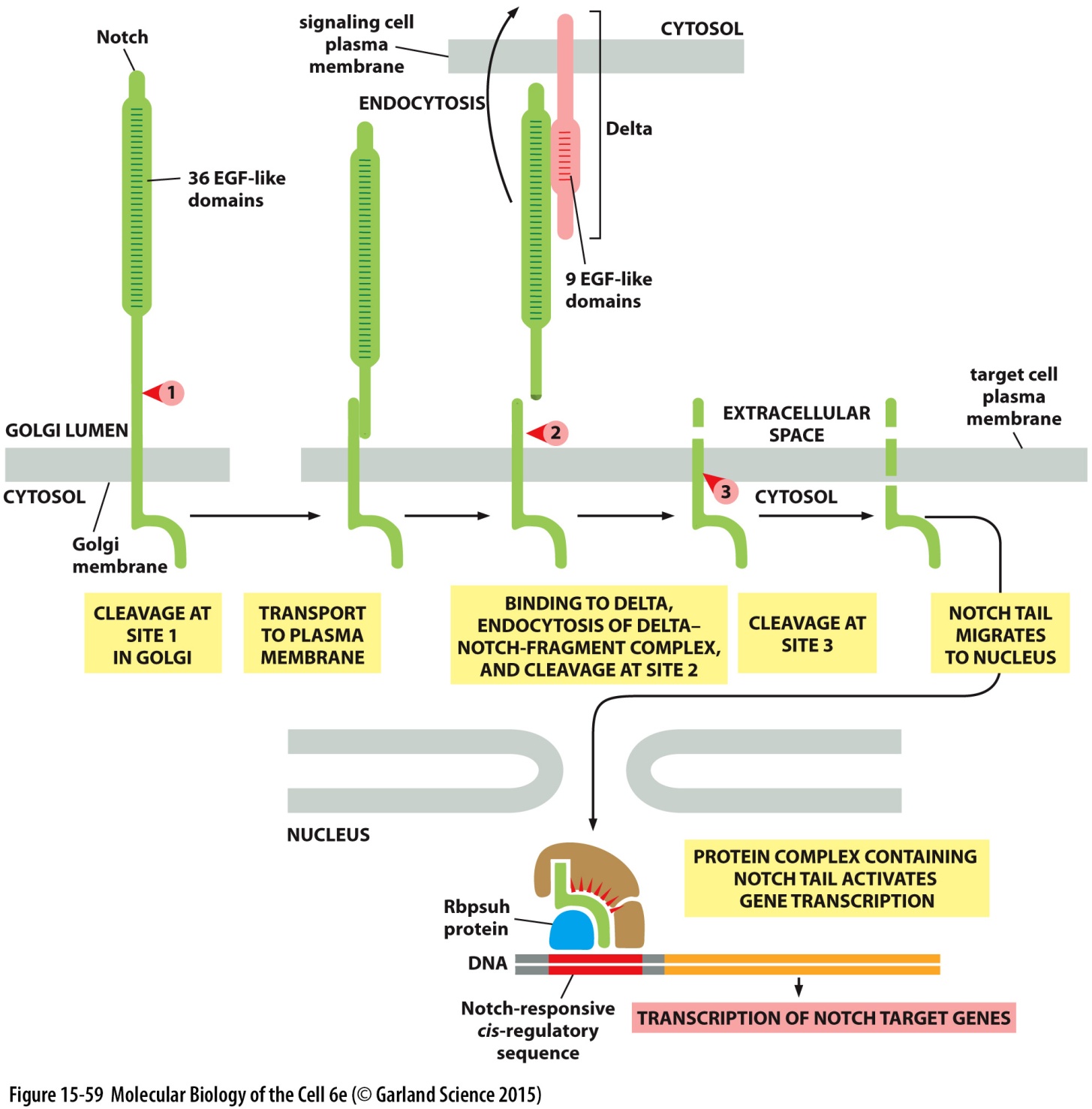 Signalizace Wnt
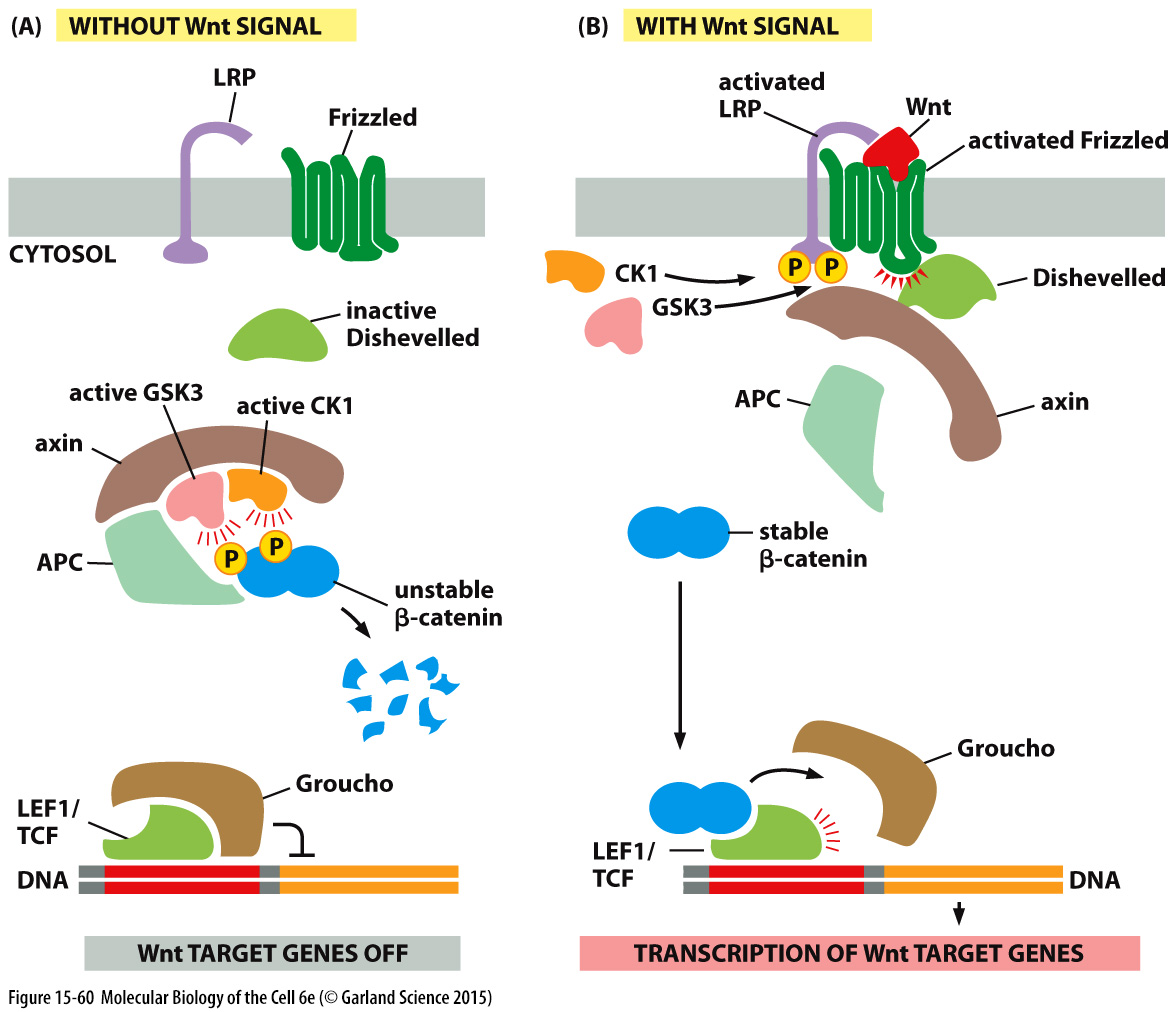 Signalizace Hedgehog (vyžaduje primární cilium)
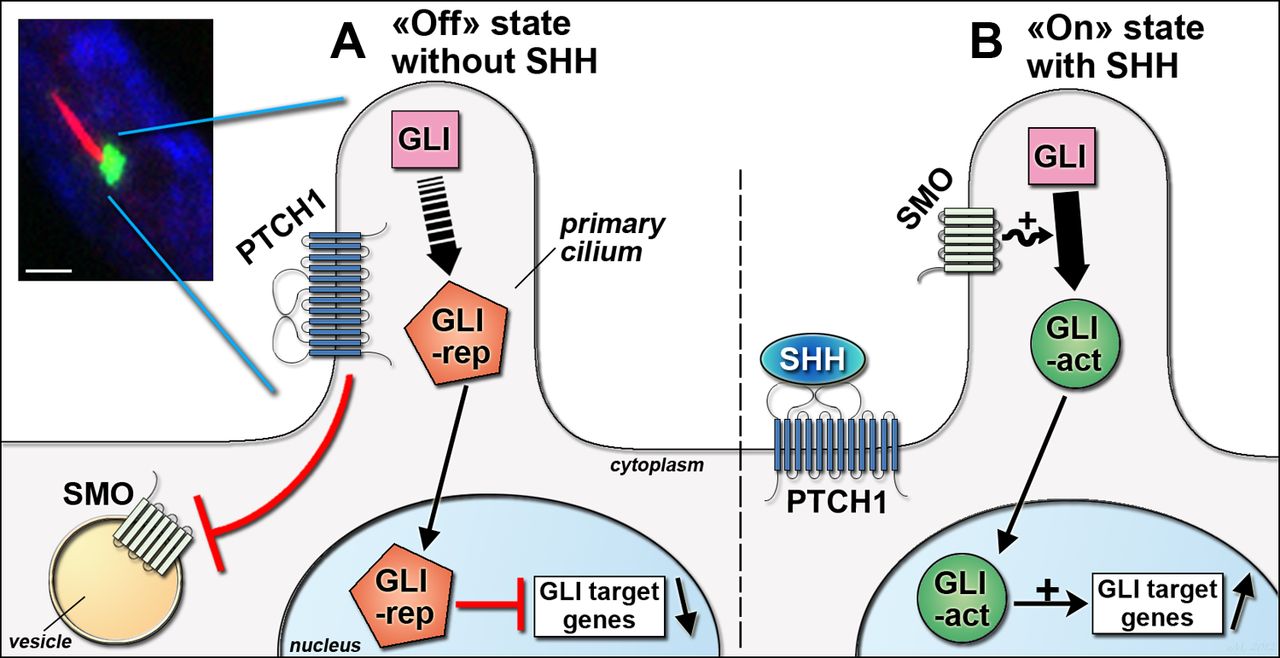 Vznik živočišných signálních kasdád
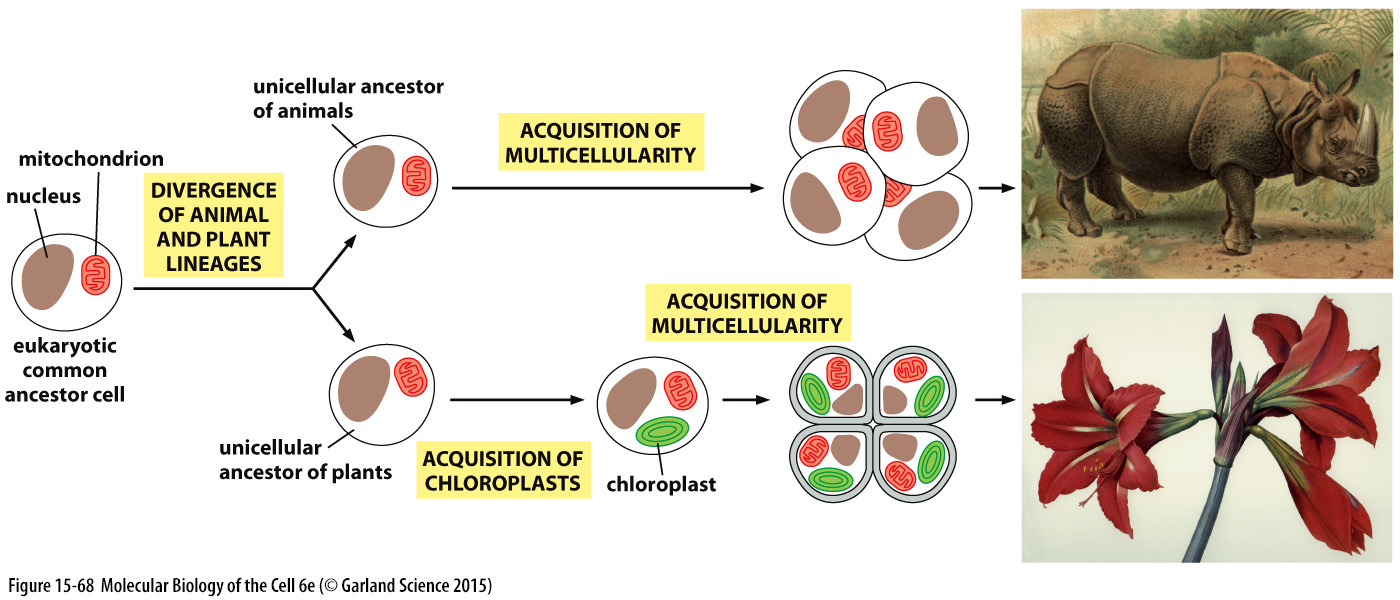